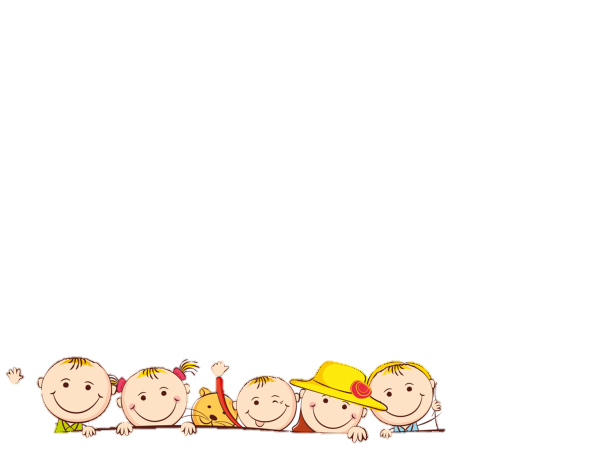 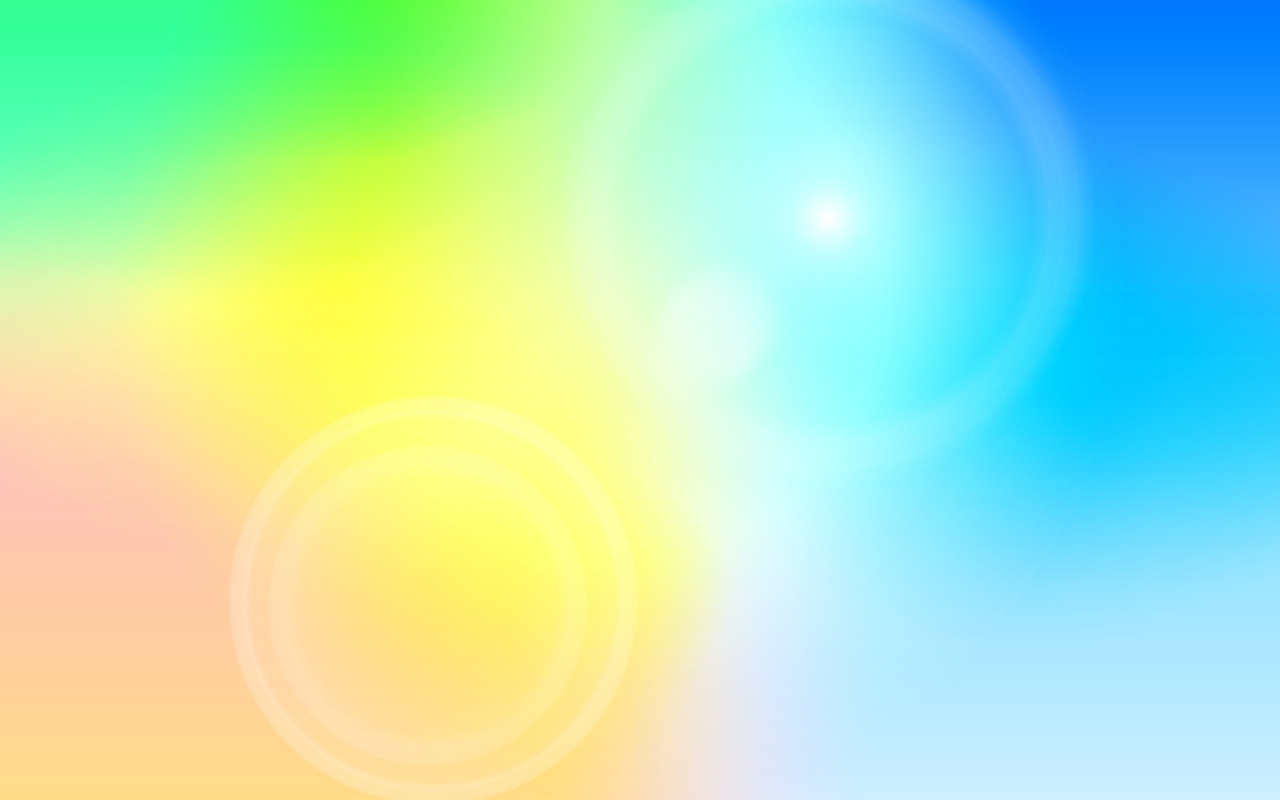 Муниципальное дошкольное
 образовательное учреждение
Детский сад № 12»
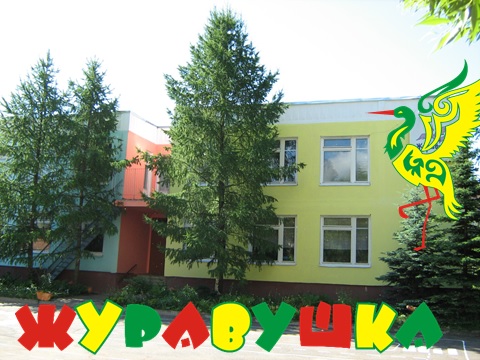 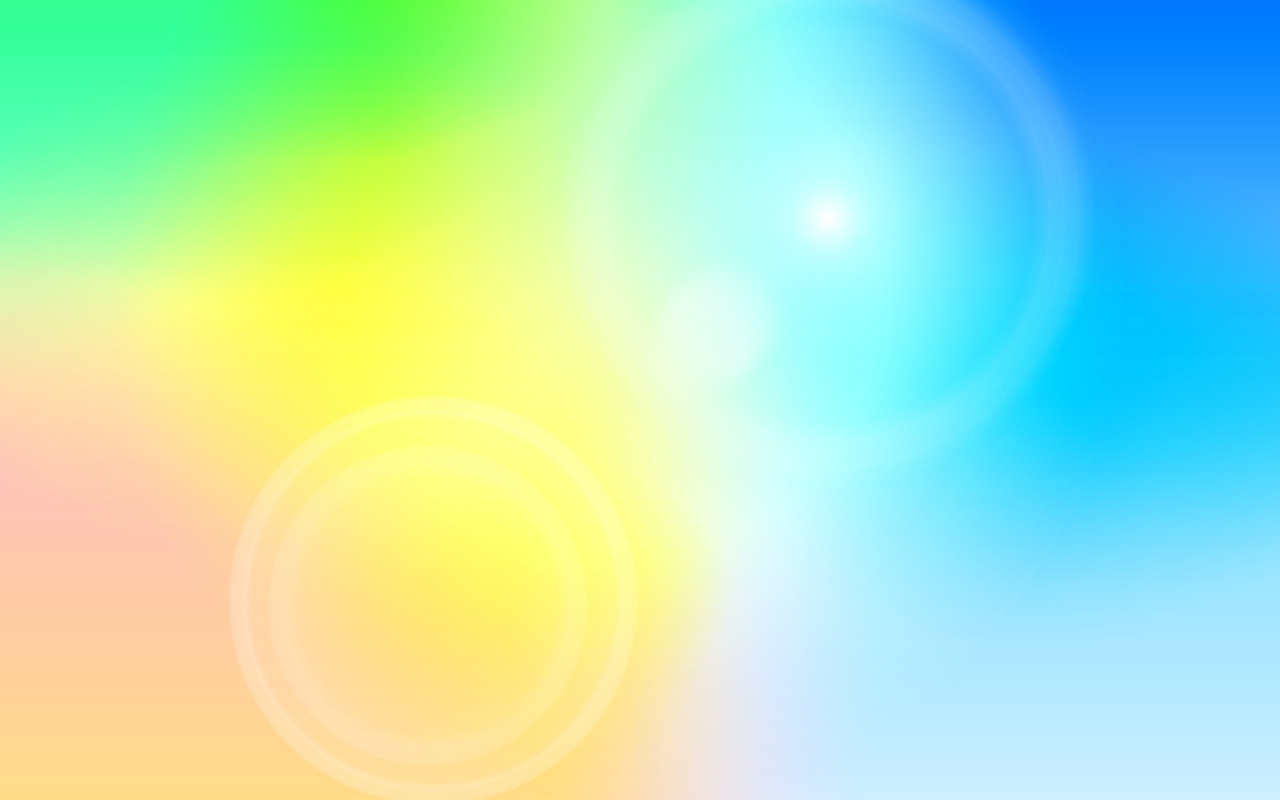 Ребенок не рождается злым или добрым, 
нравственным или безнравственным. 
То, какие нравственные качества разовьются у ребенка, зависит, прежде всего,
 от родителей, педагогов и окружающих его взрослых,
 от того, как они его воспитают, 
какими впечатлениями обогатят.
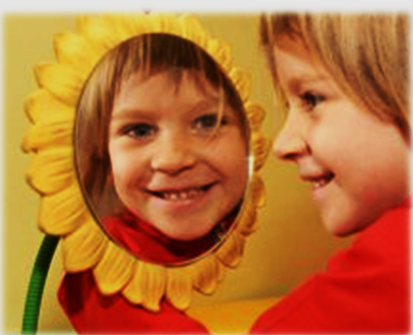 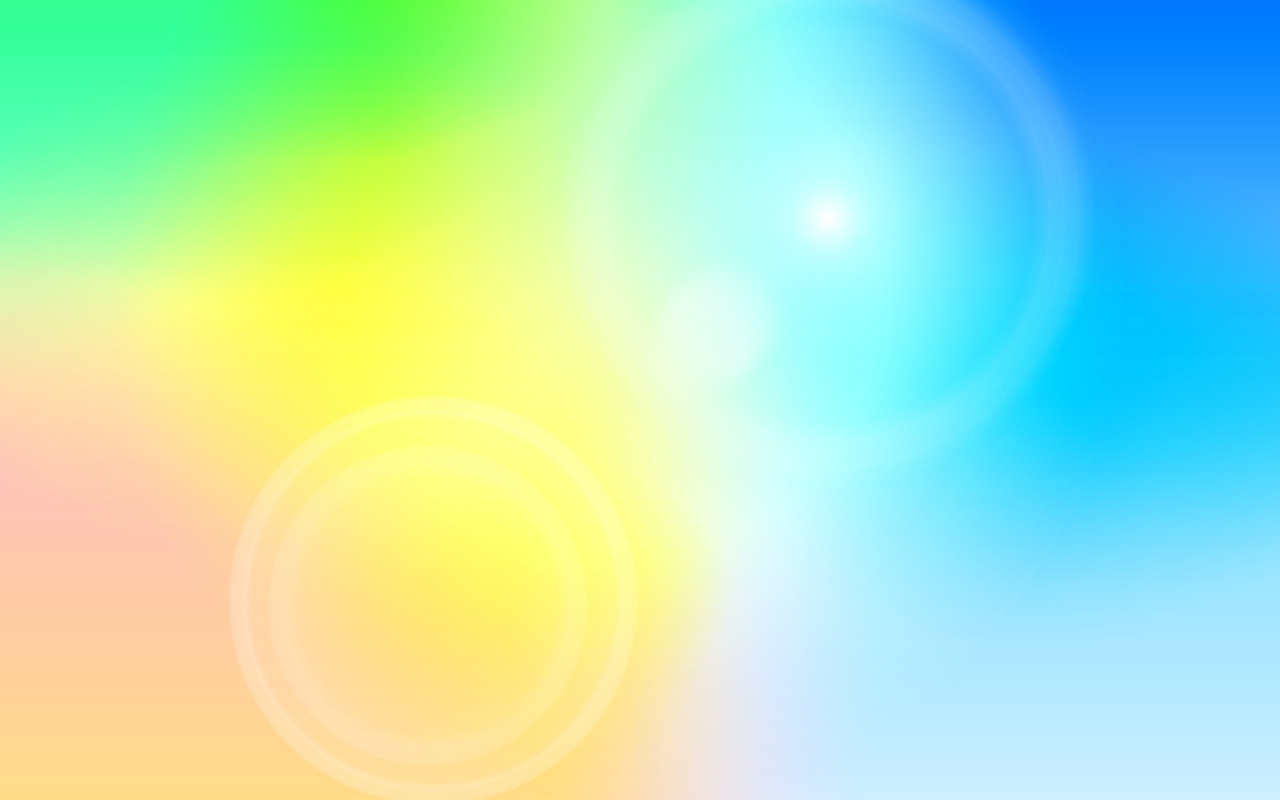 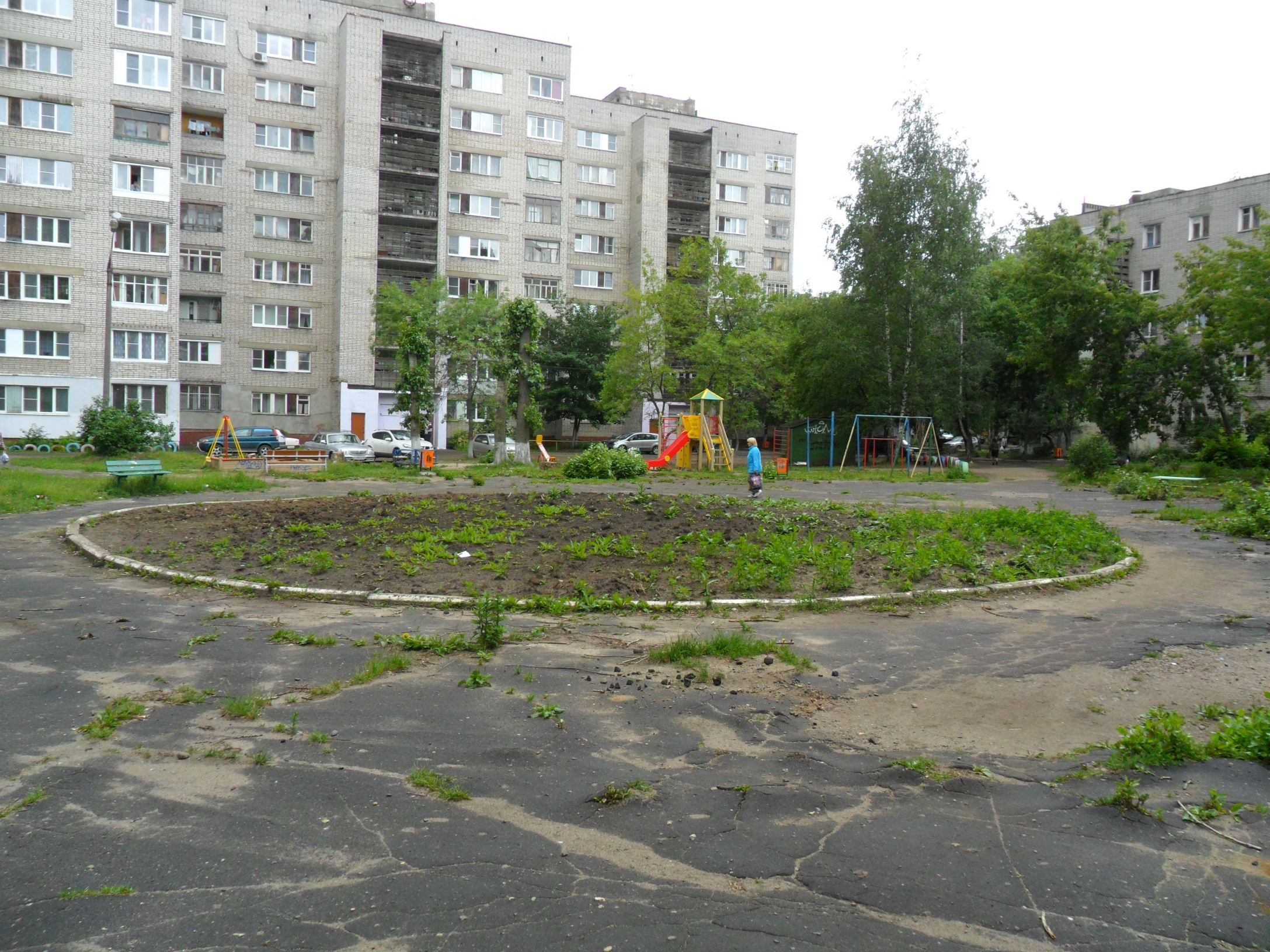 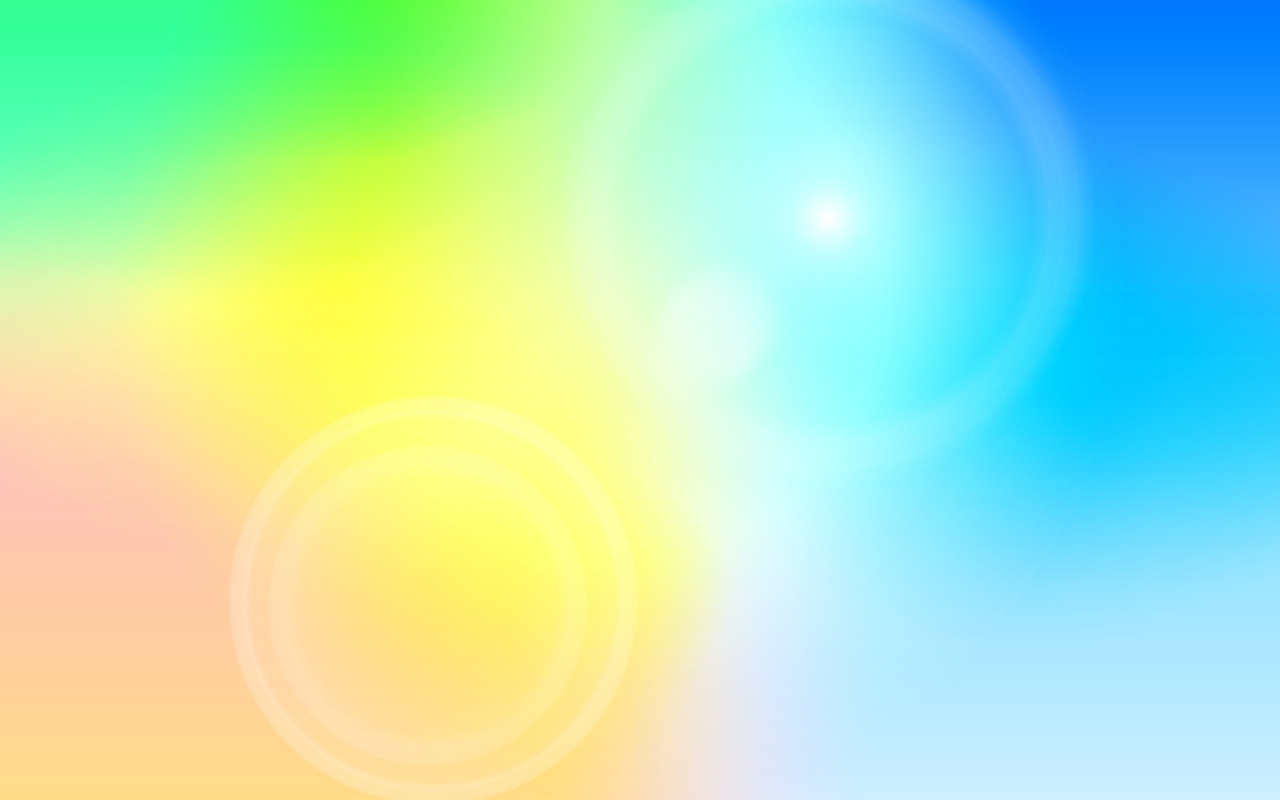 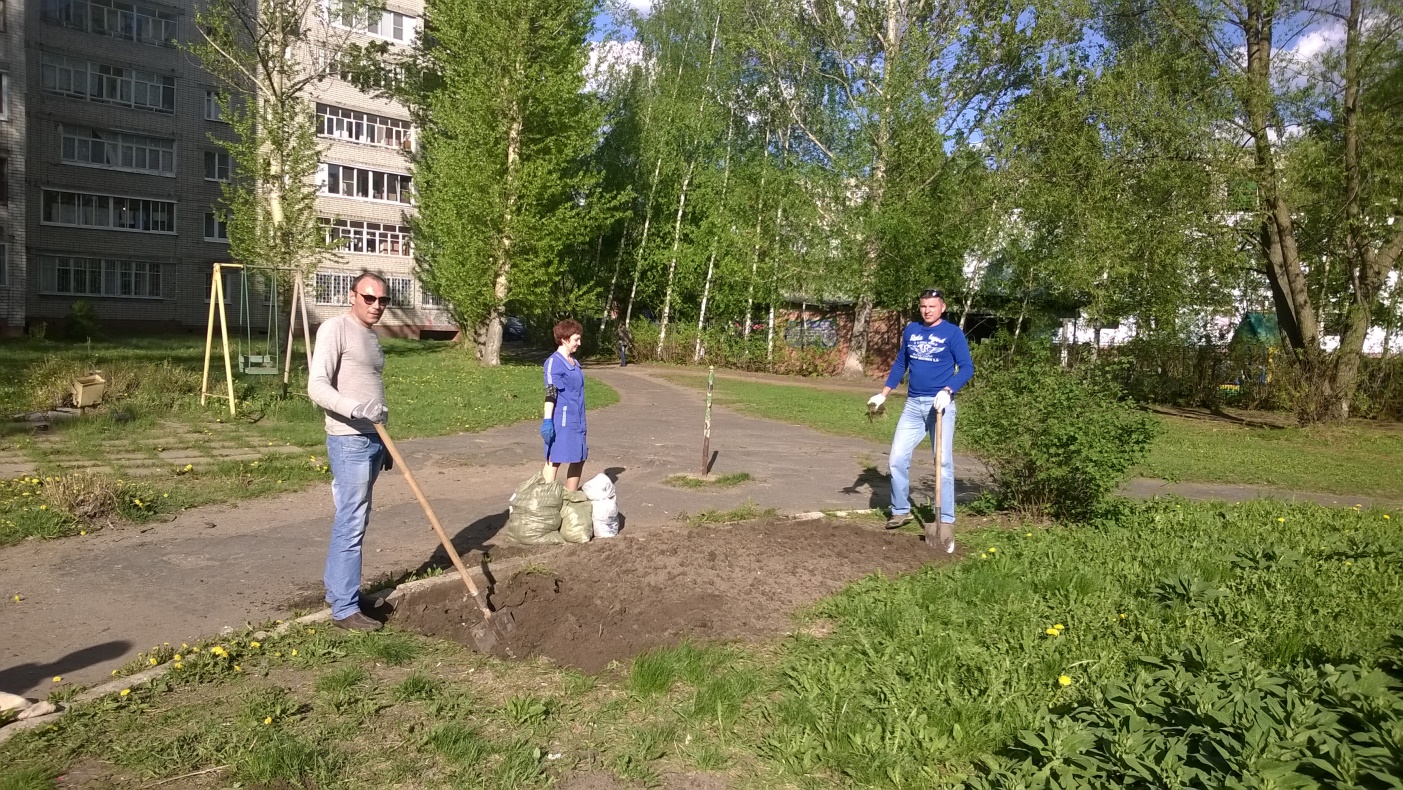 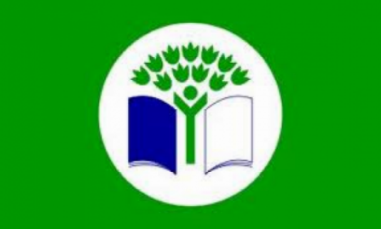 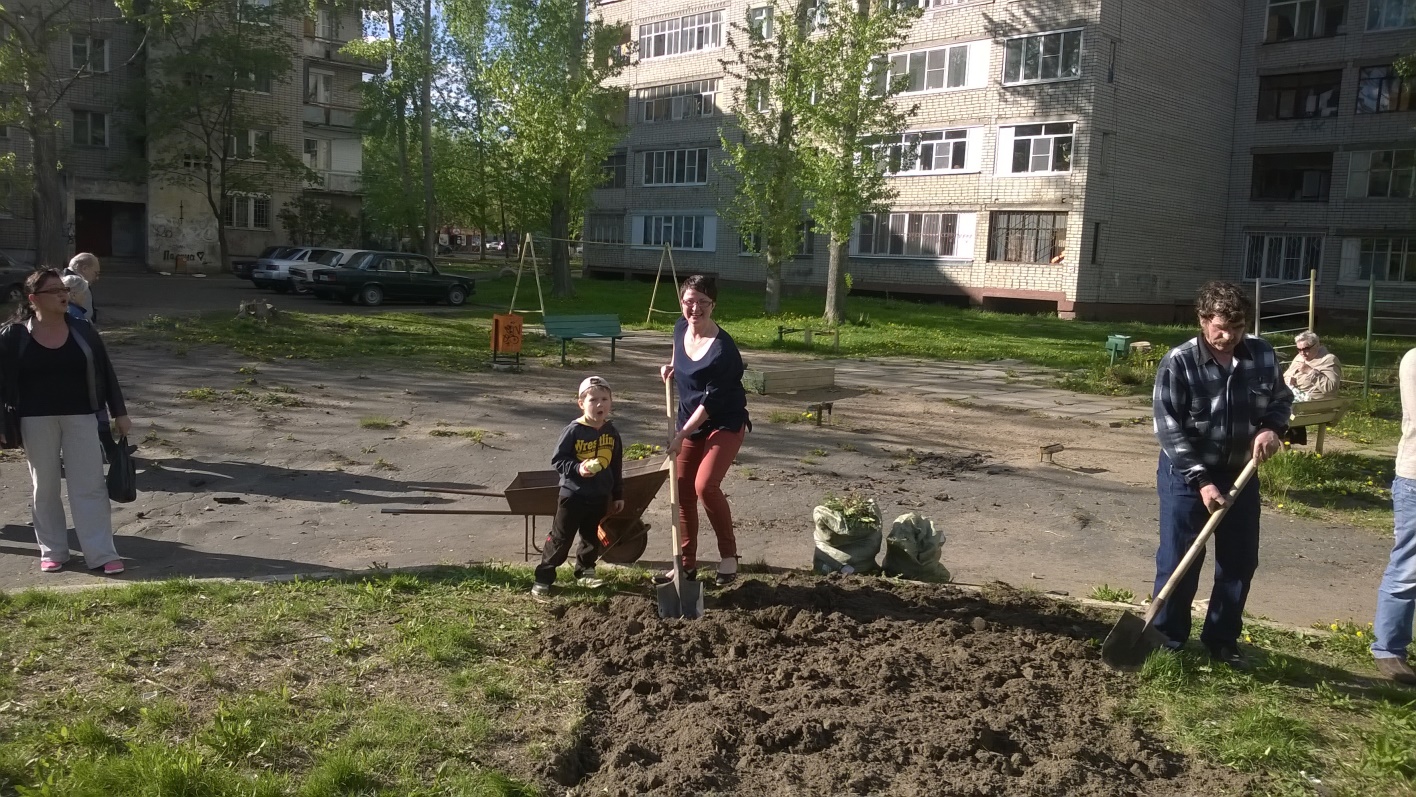 Международная  программа
«ЭКО-ШКОЛЫ/ЗЕЛЁНЫЙ ФЛАГ»
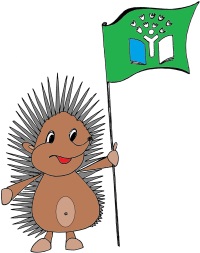 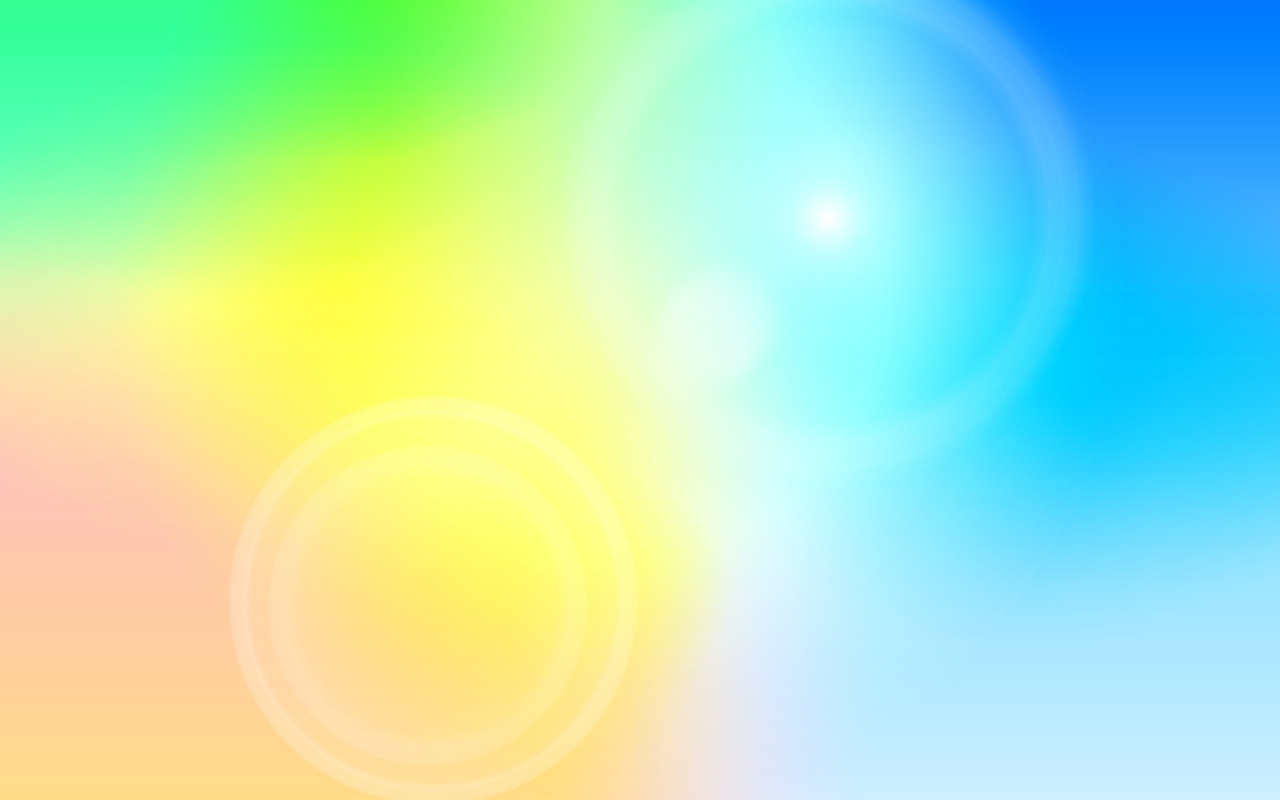 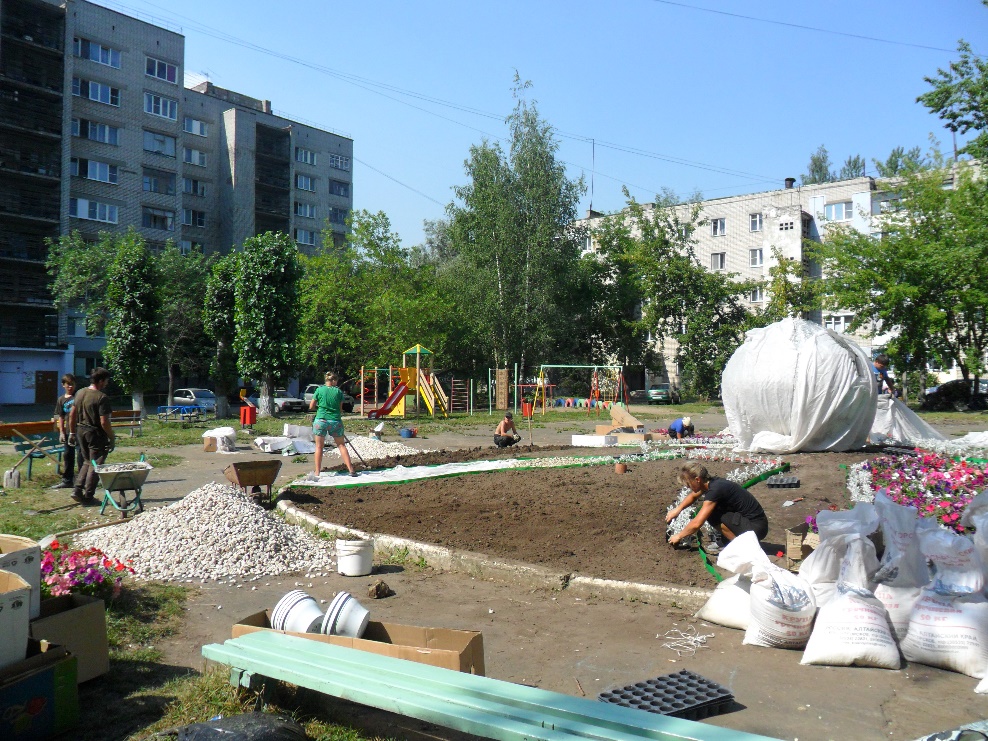 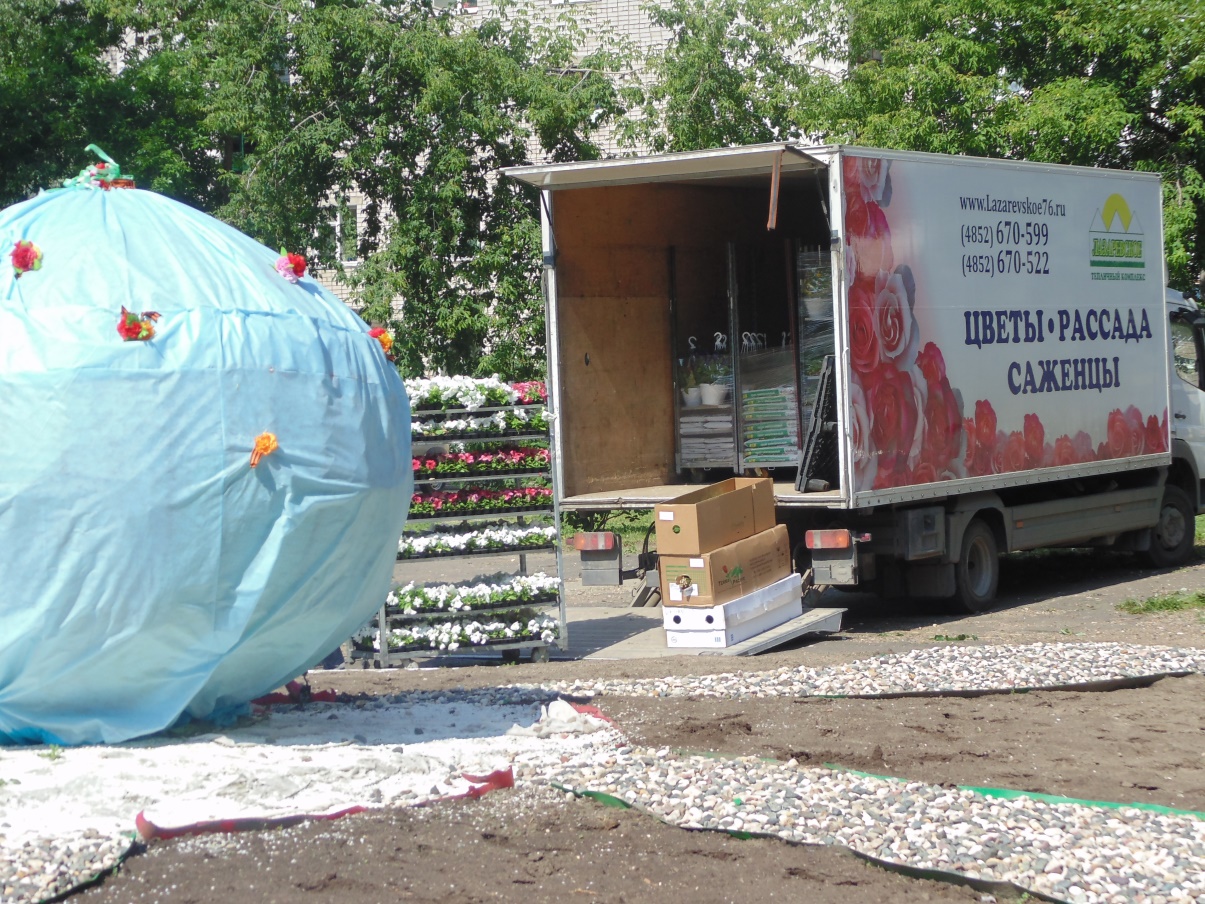 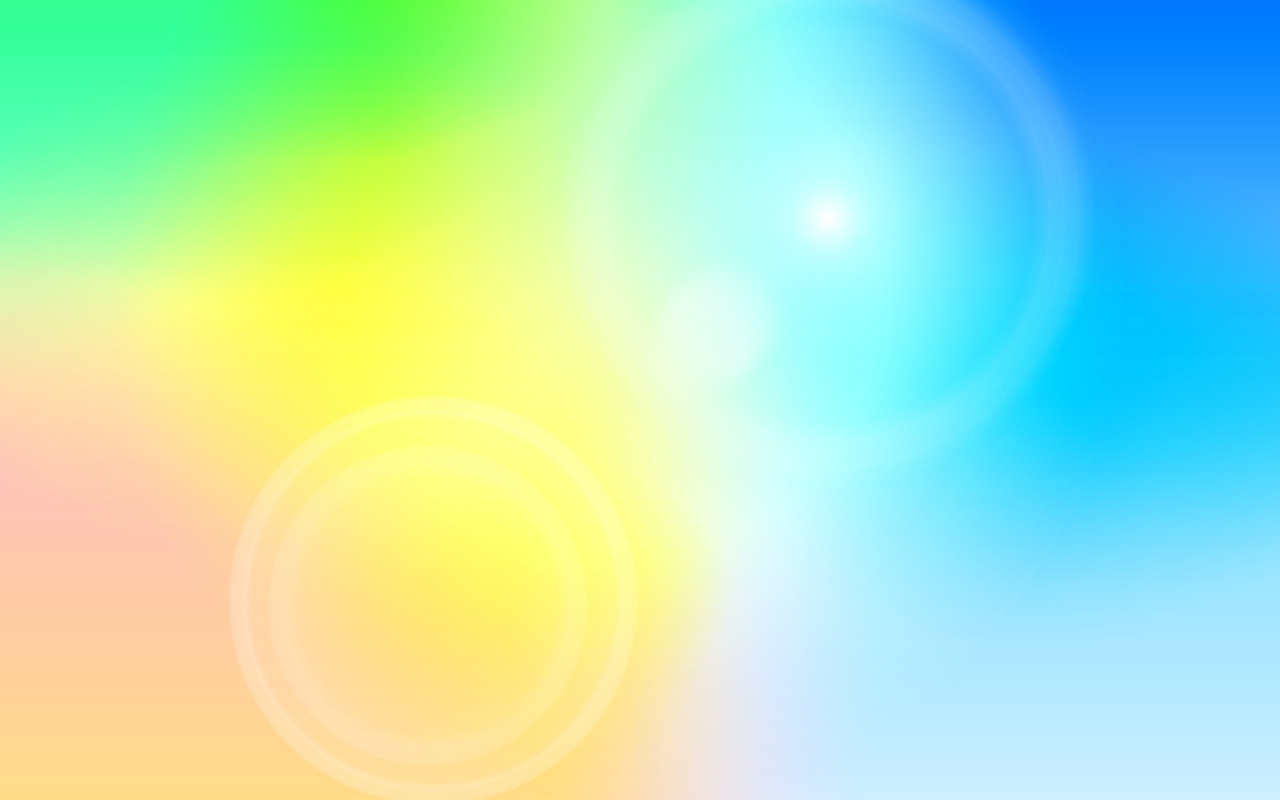 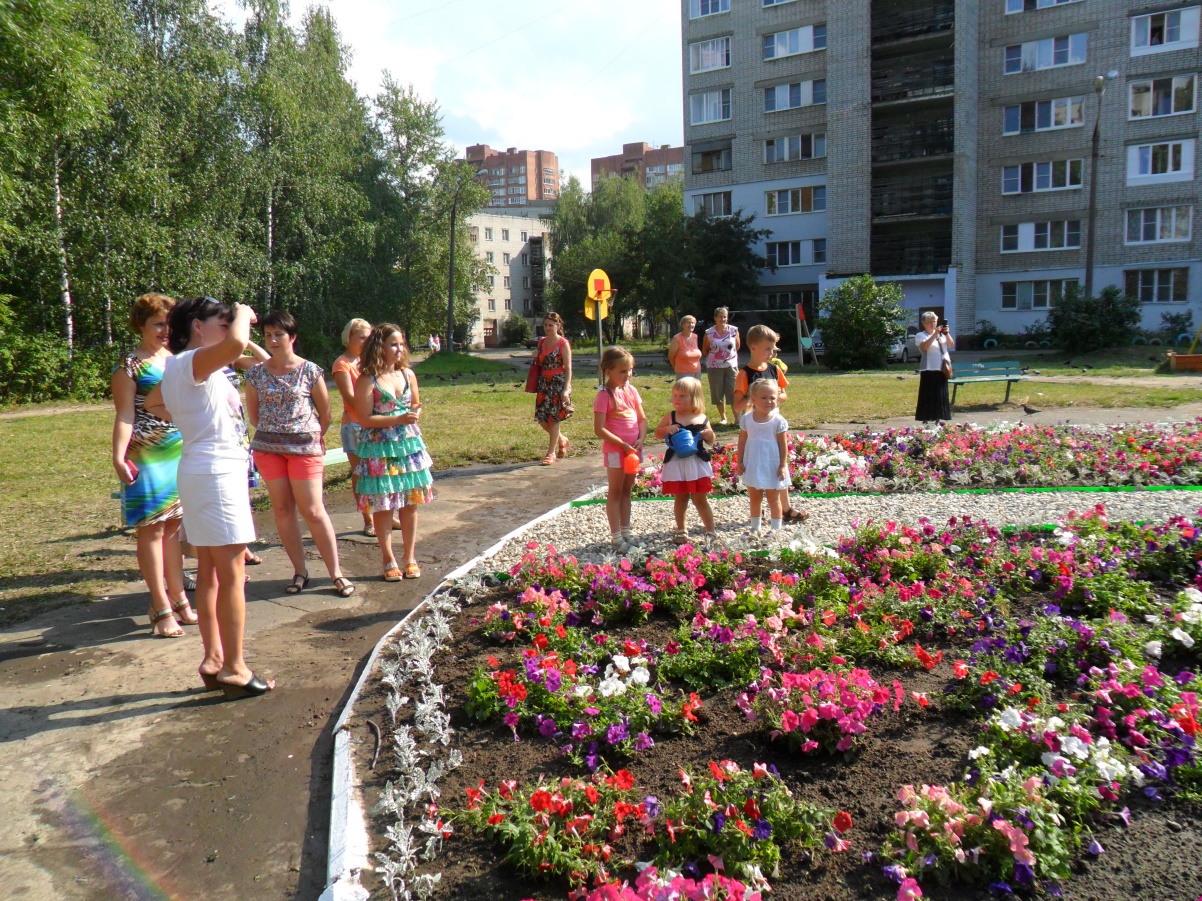 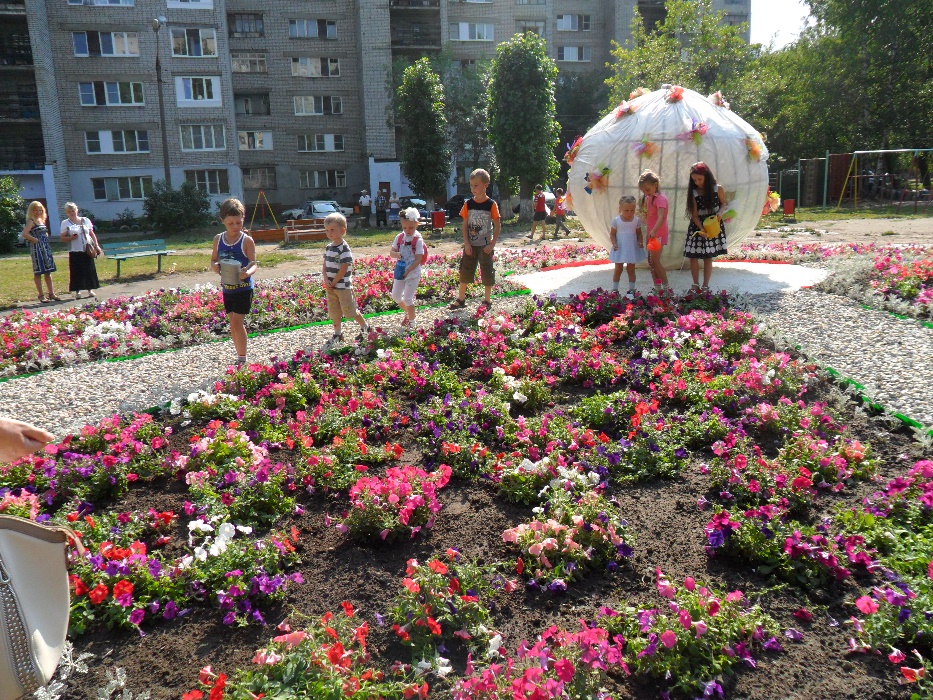 Множество маленьких дел, 
которые делаются множеством 
          маленьких людей
  во многих маленьких местах,                     могут изменить лицо мира.                                                                                                                                                                Китайская поговорка
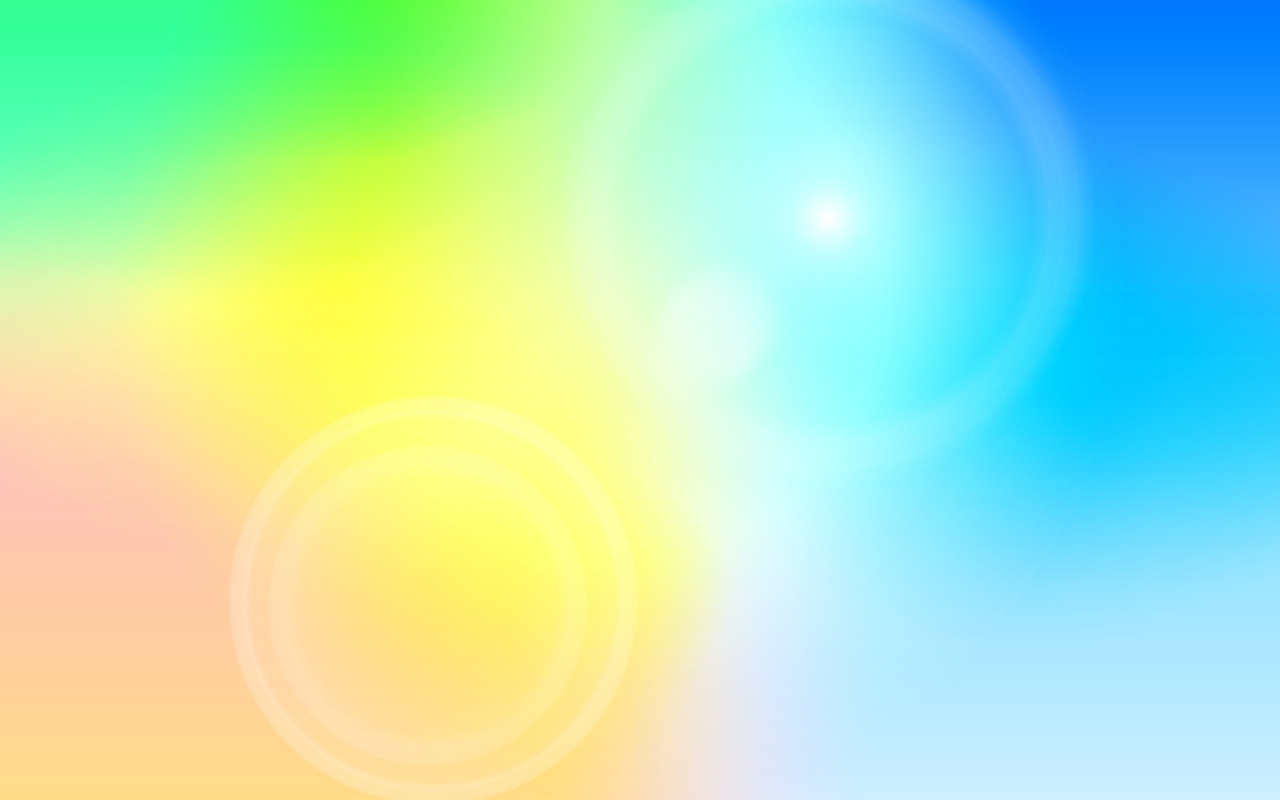 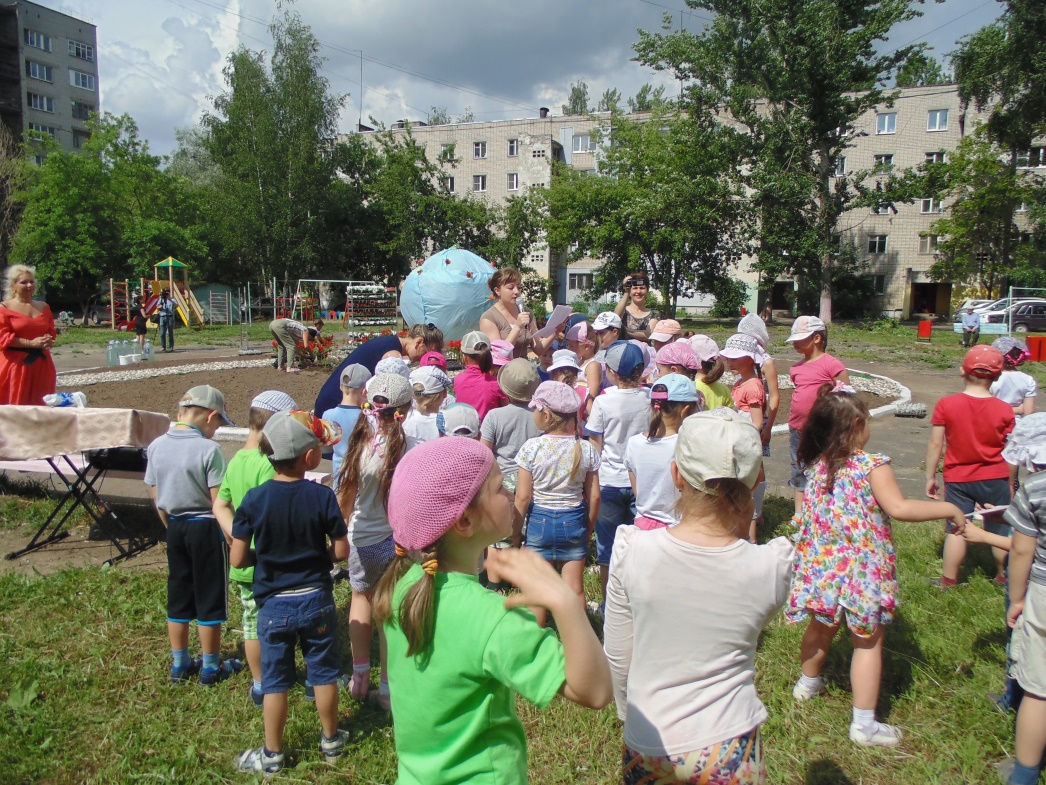 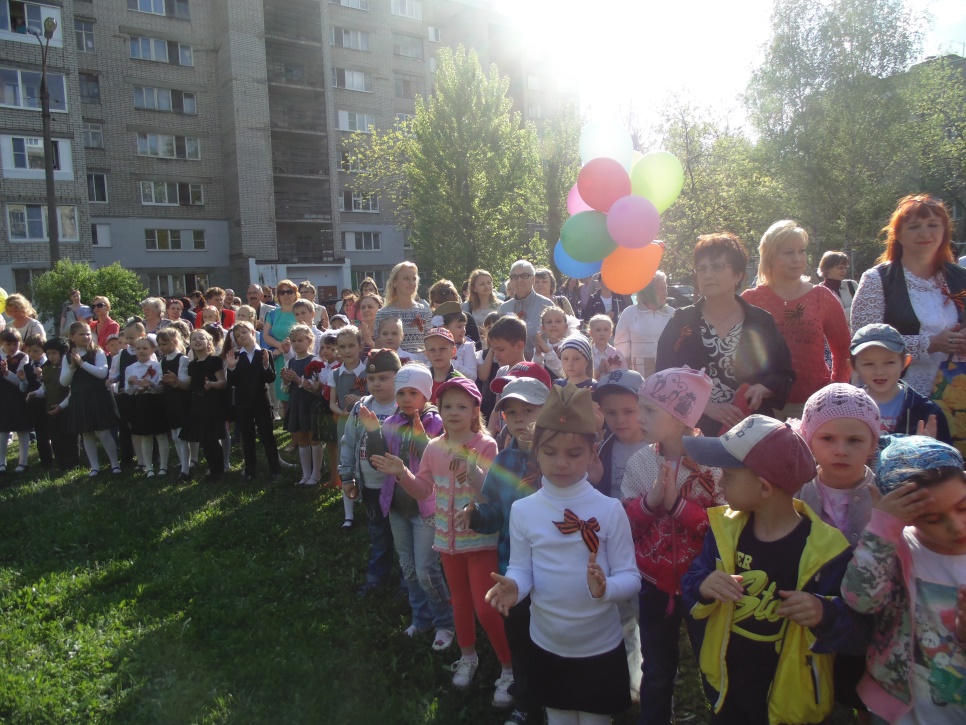 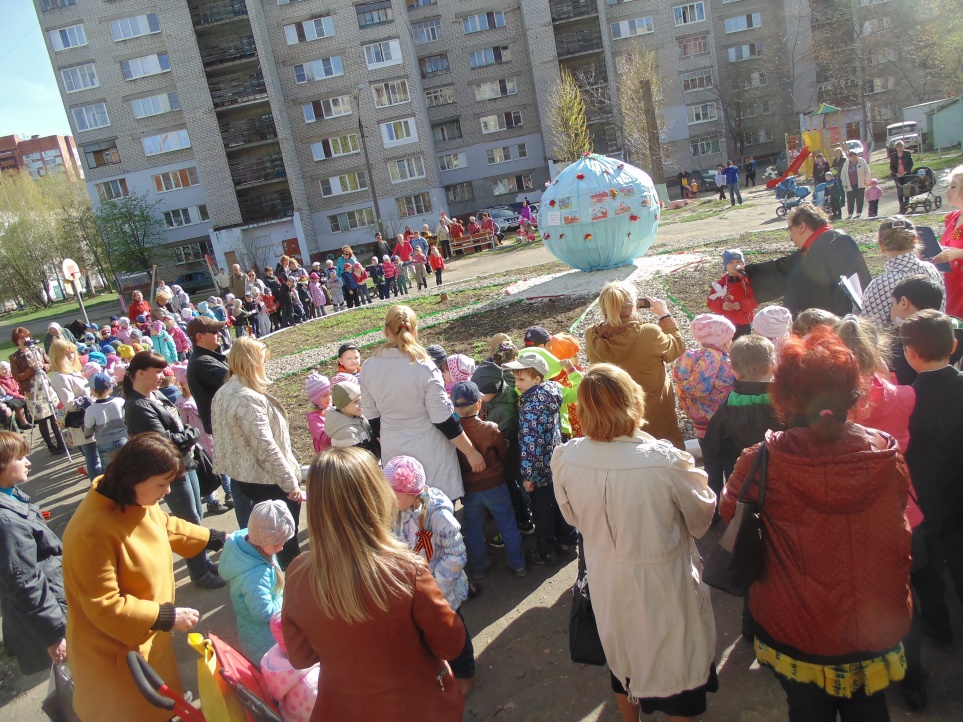 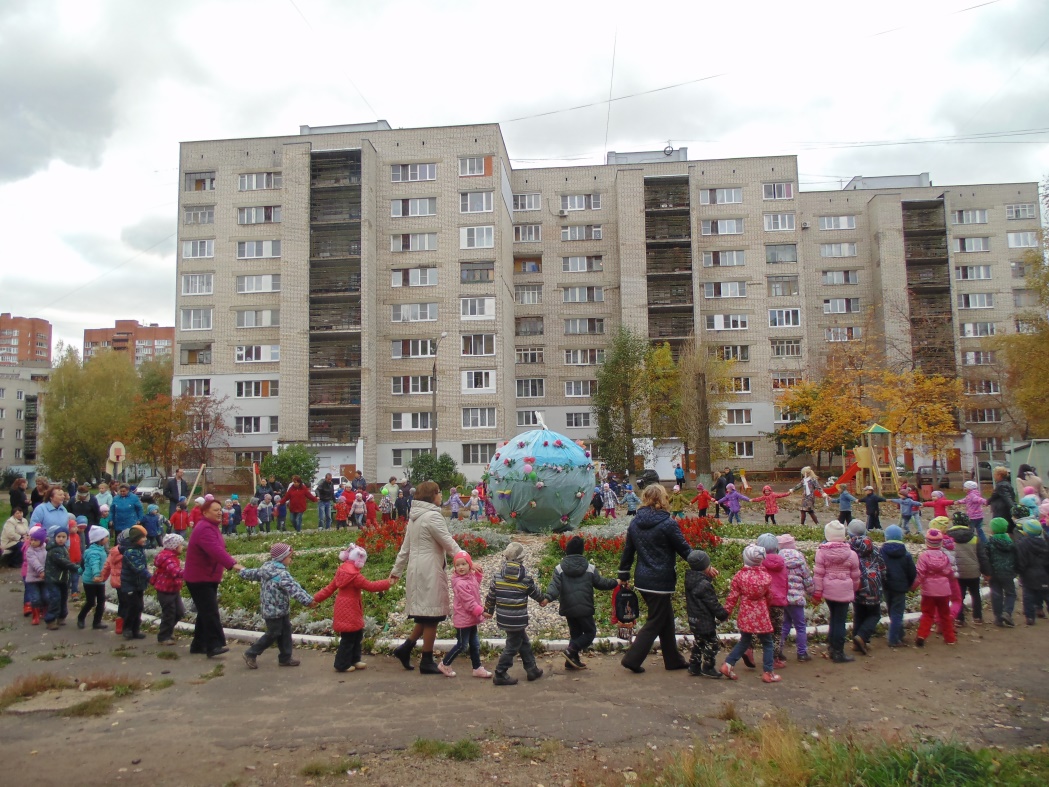 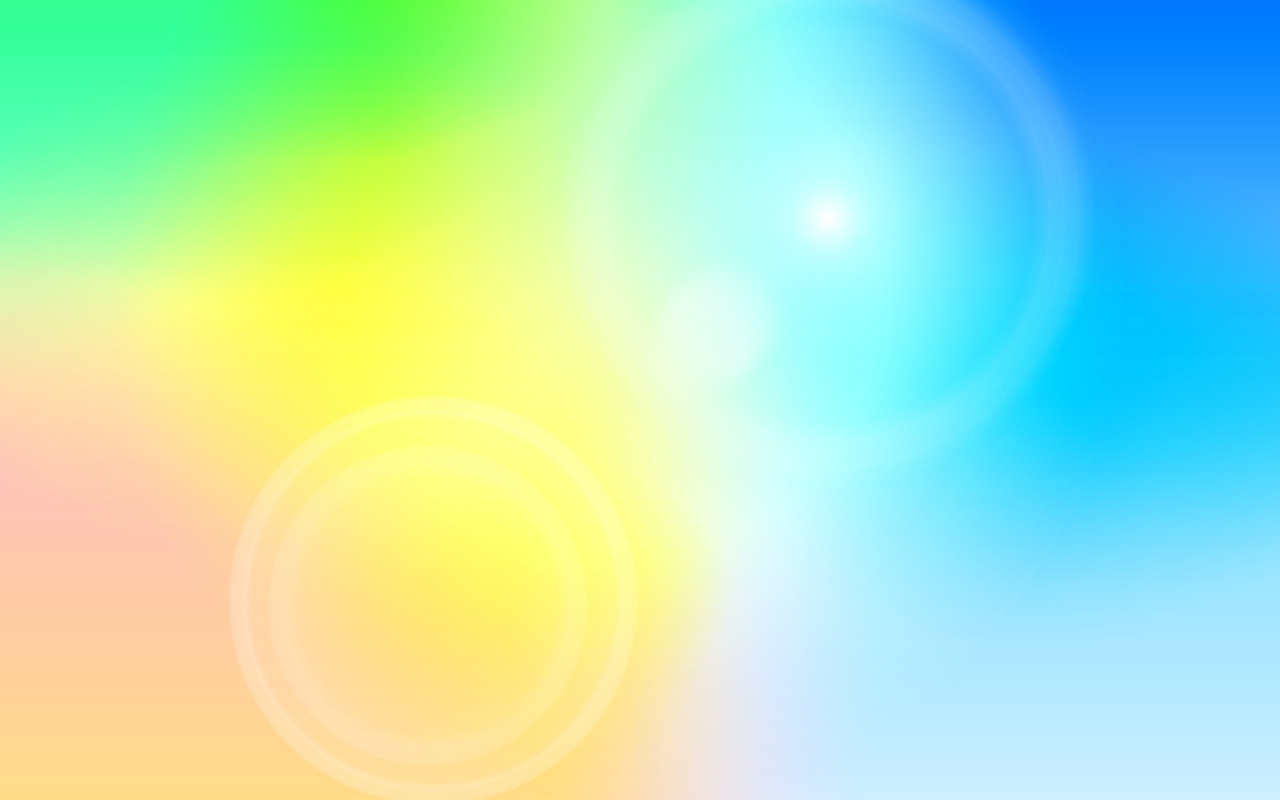 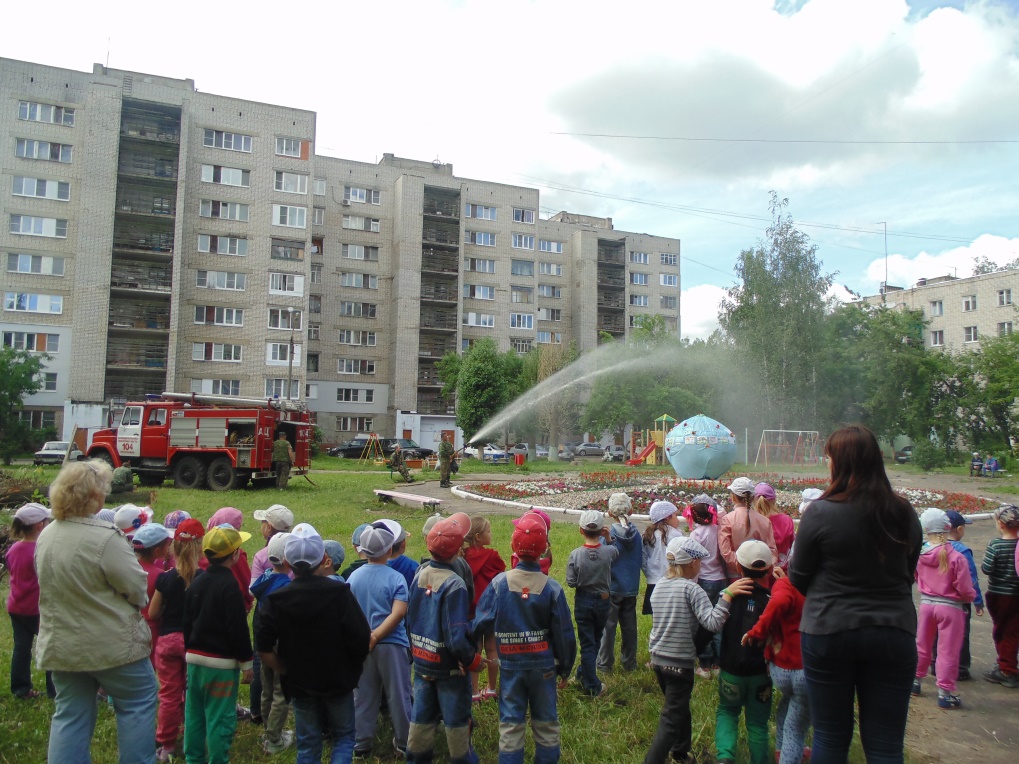 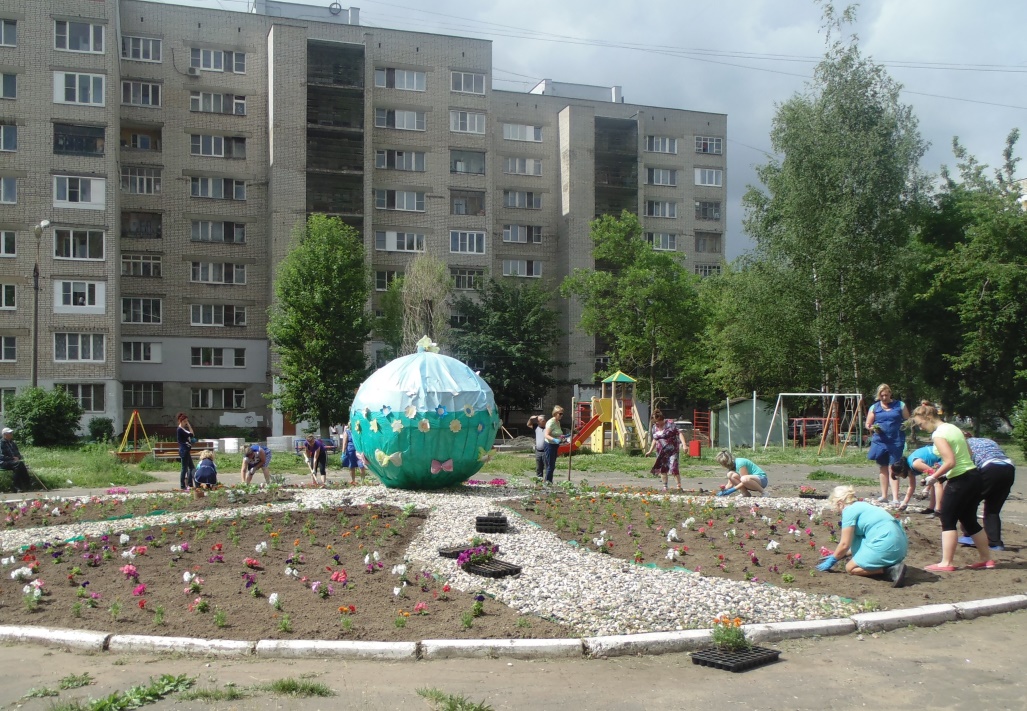 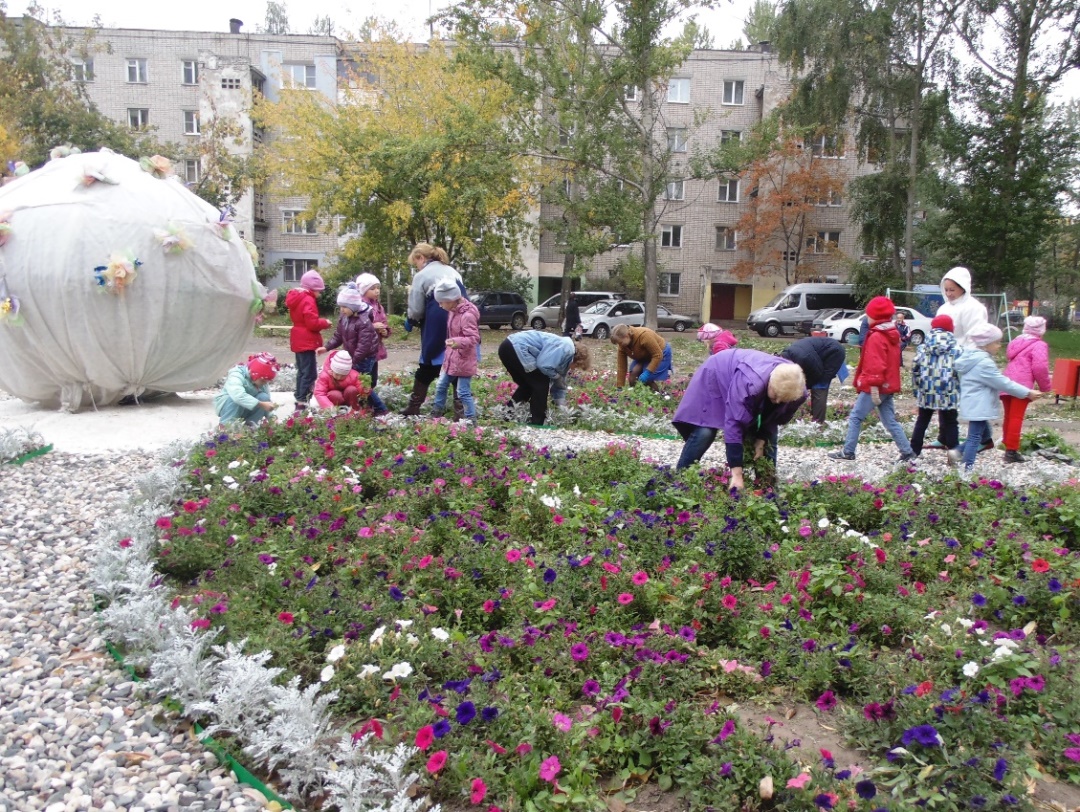 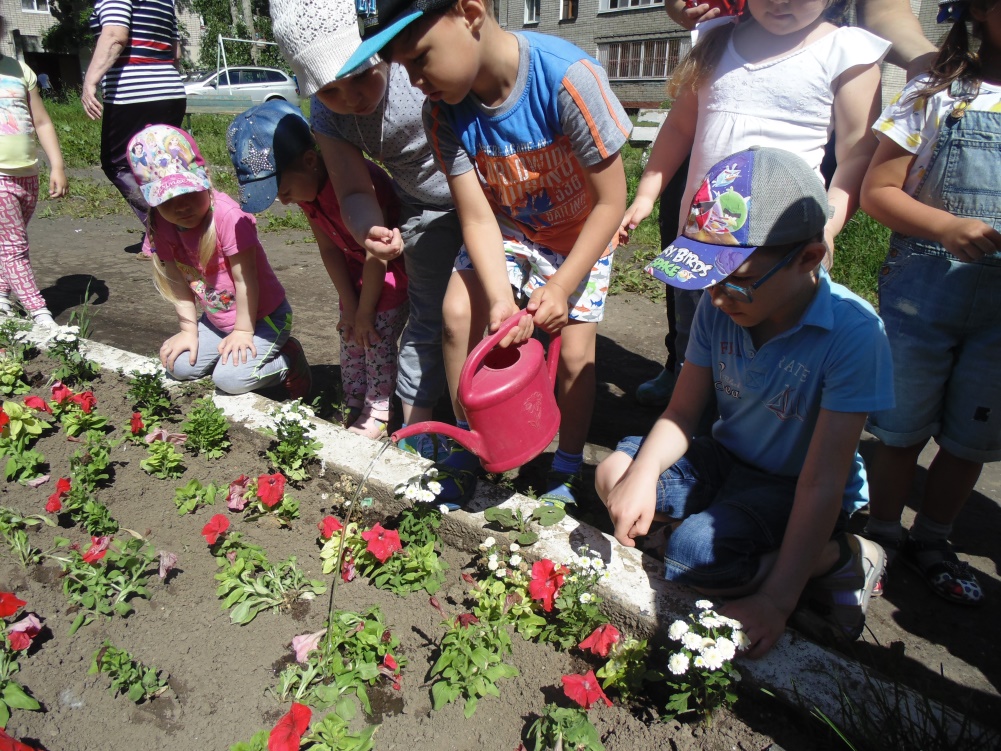 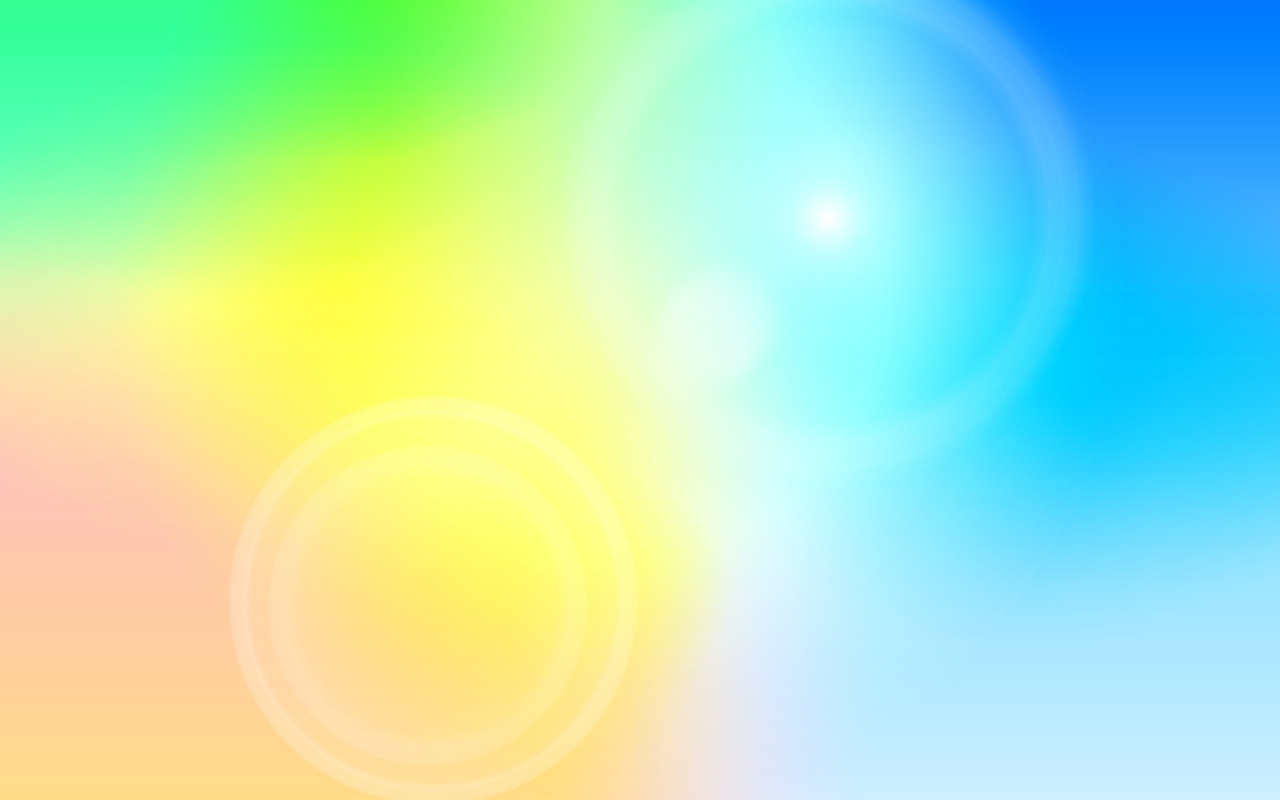 Чудеса своими руками
Дети охотно всегда чем-нибудь занимаются…
 Это весьма полезно, а потому не только не следует этому мешать, 
но нужно принимать меры к тому,
 чтобы всегда у них было что делать.
                                                                                            Я.А.Коменский
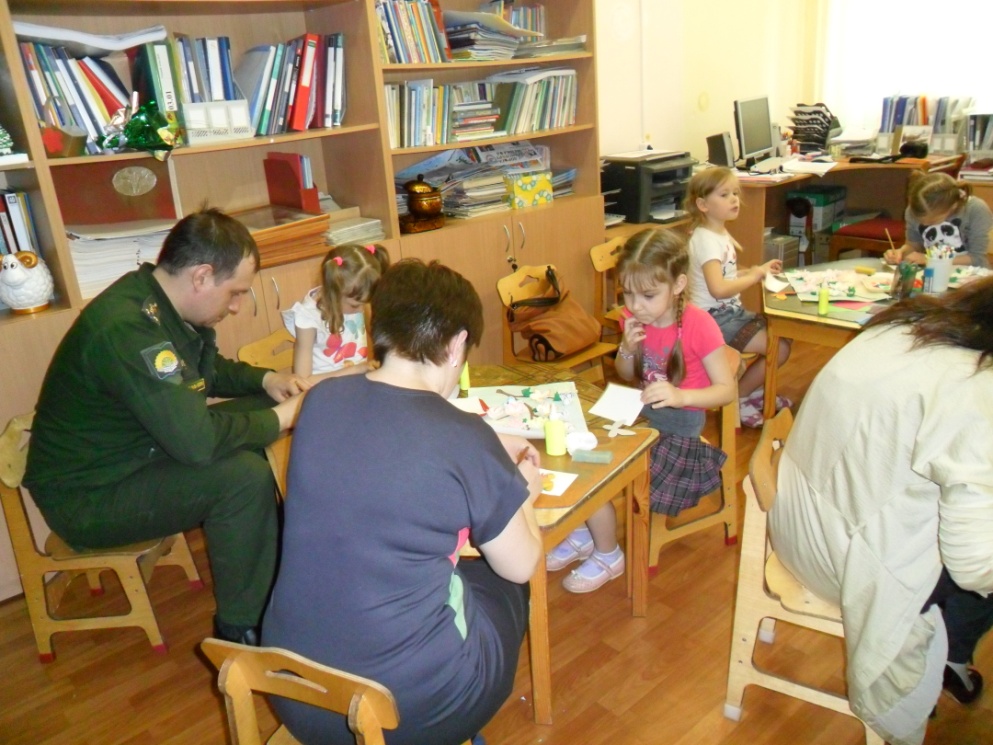 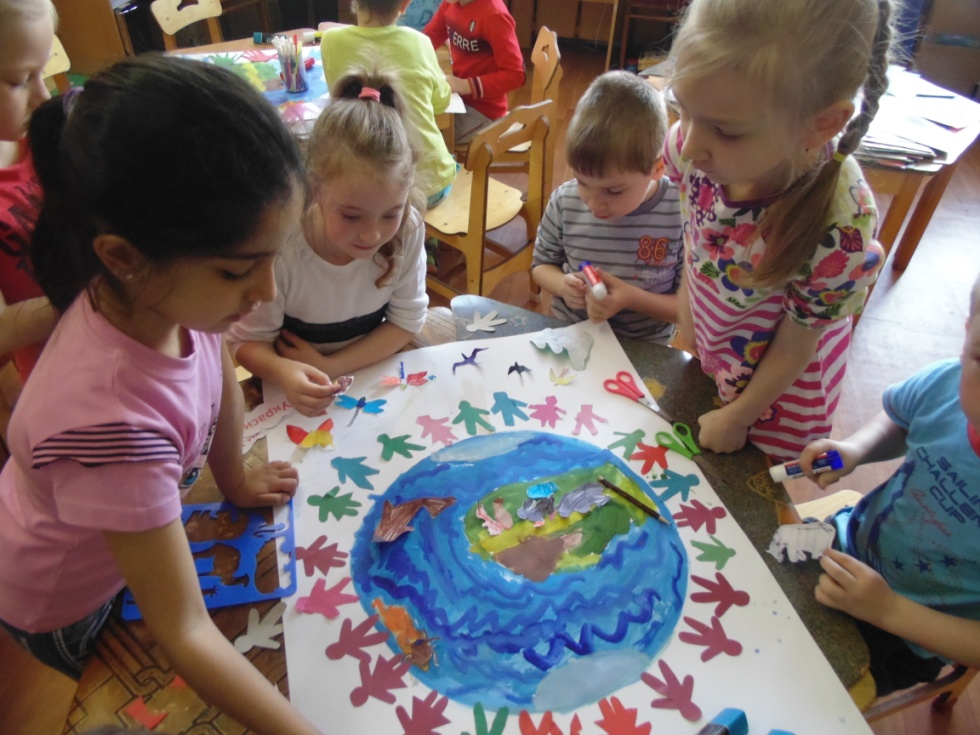 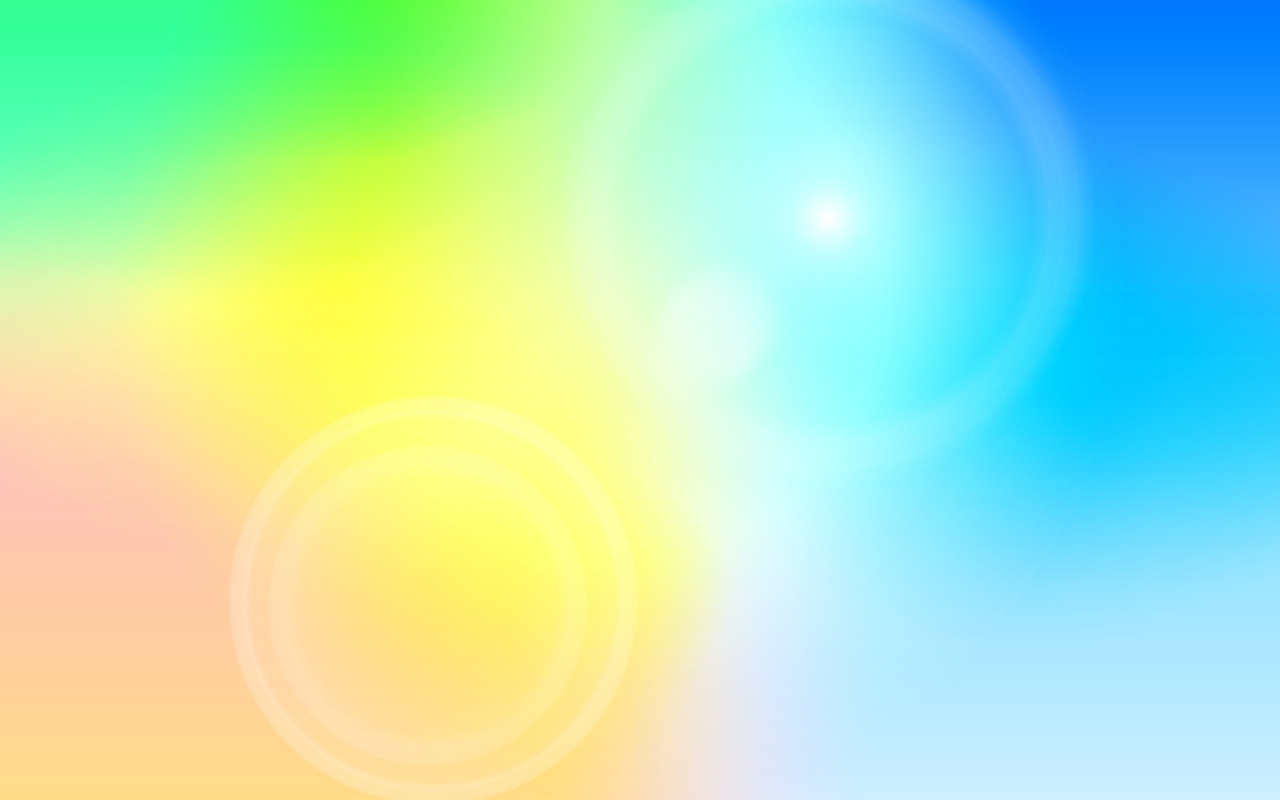 Сотворчество детей и родителей
как одна форм  взаимодействия 
 детского сада и семьи
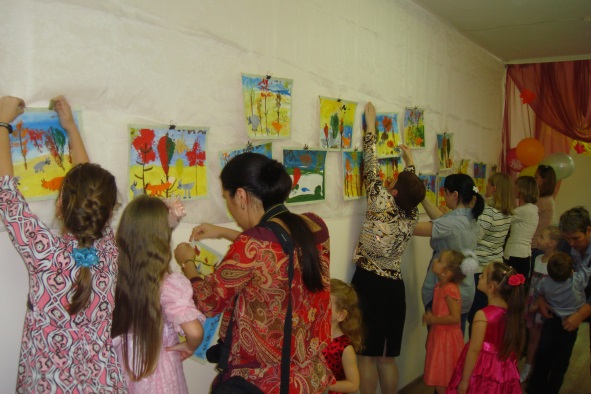 Ничто так не сближает, как совместное творчество, совместный поиск, совместные неудачи и находки, когда люди вдруг как бы сливаются в единое целое, начинают чувствовать и понимать друг друга так точно и так мгновенно, как никогда не чувствовали и не понимали  раньше.                                        Юрий Вяземский
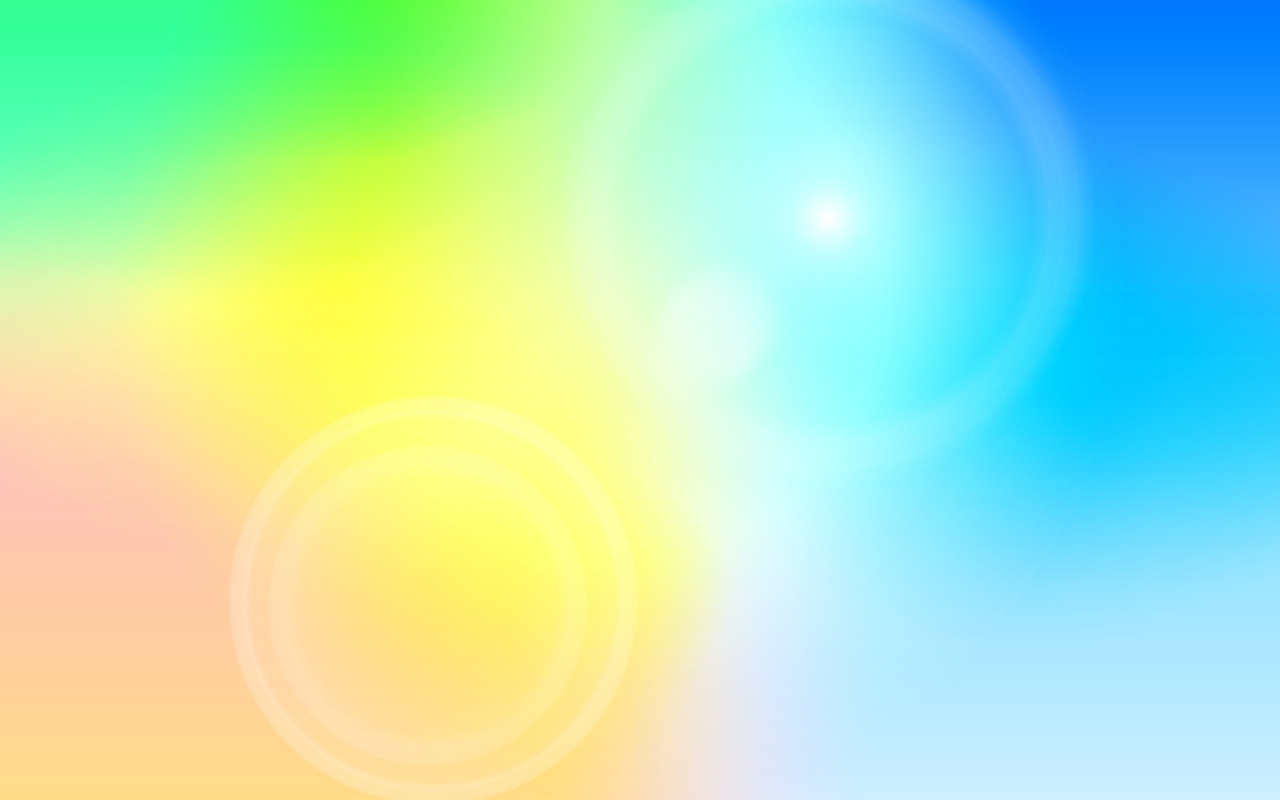 Основная цель 
 взаимодействия ДОУ с семьёй :
  установление доверительных отношений с детьми, родителями и педагогами,
  объединение их в одну команду, 
  воспитание потребности делиться друг с другом
 своими проблемами, 
  совместно их решать
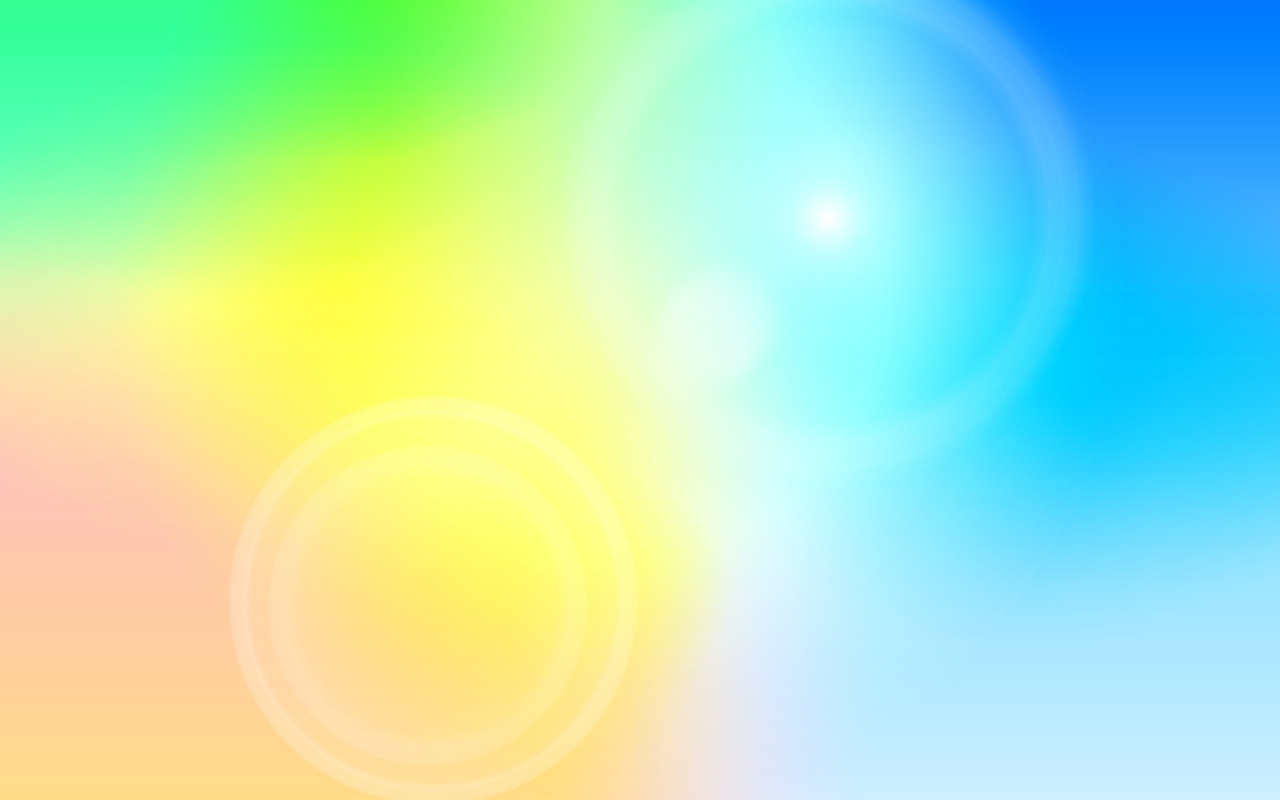 Задача дошкольного учреждения  -
 помочь родителям осознать свою родительско-воспитательную миссию, как величайшую ответственность за будущее ребенка,
 помочь родителям преодолеть эти трудности научить слышать и понимать своего ребенка
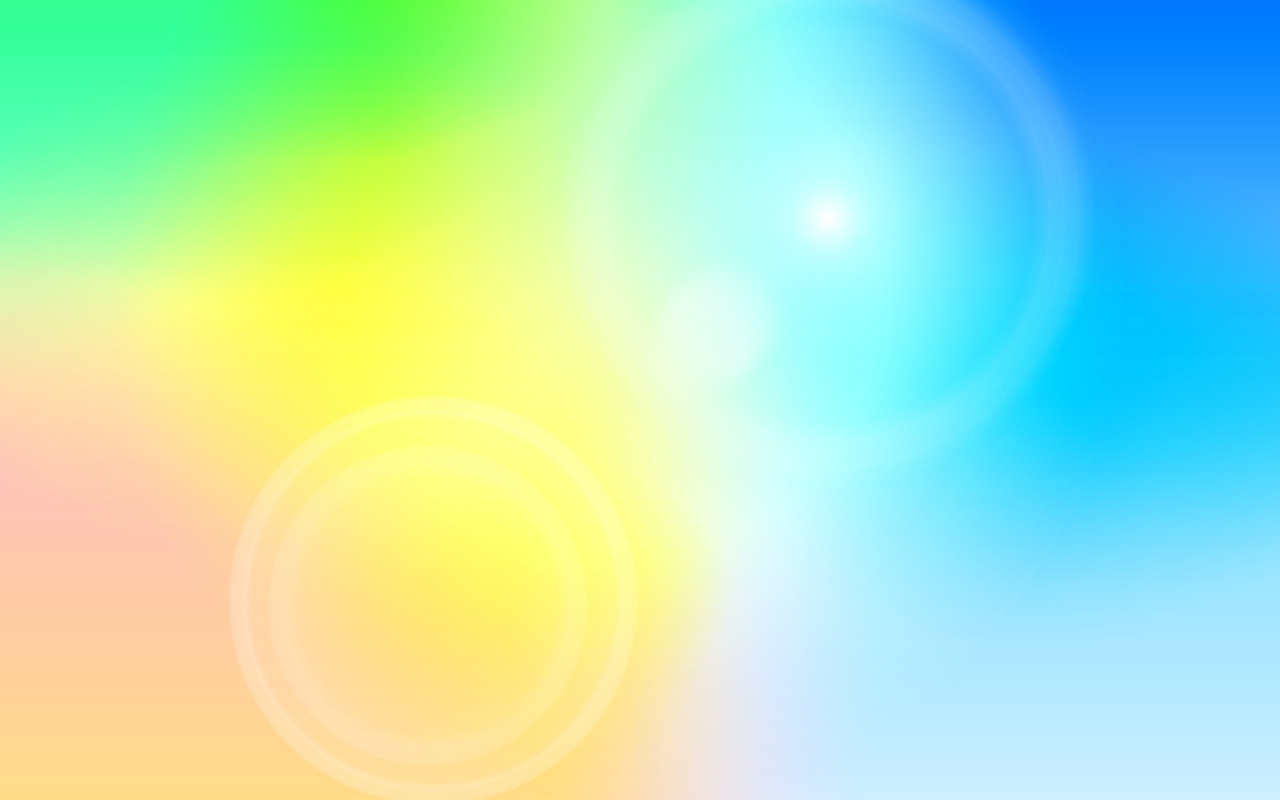 Алгоритм организации выставки, конкурса:
Объявление об организации конкурса в приемной группы (яркое, красочное, в интересной форме)
Приглашение  к участию на сайте ДОУ
Положение о конкурсе на сайте ДОУ
Консультации и советы для родителей о пользе совместного творчества с целью развития  тех или иных навыков и способностей (в приемной группы и на сайте ДОУ)
Консультации для родителей «Идеи для творчества» по тематике выставки
Индивидуальное консультирование  родителей
Оформление выставки в приемной группы (холлах ДОУ)
Награждение победителей и участников дипломами, грамотами
Объявление благодарности, принявшим участие в выставке на сайте ДОУ
 Представление грамот и дипломом победителей на сайте ДОУ на страничке «Наши достижения»
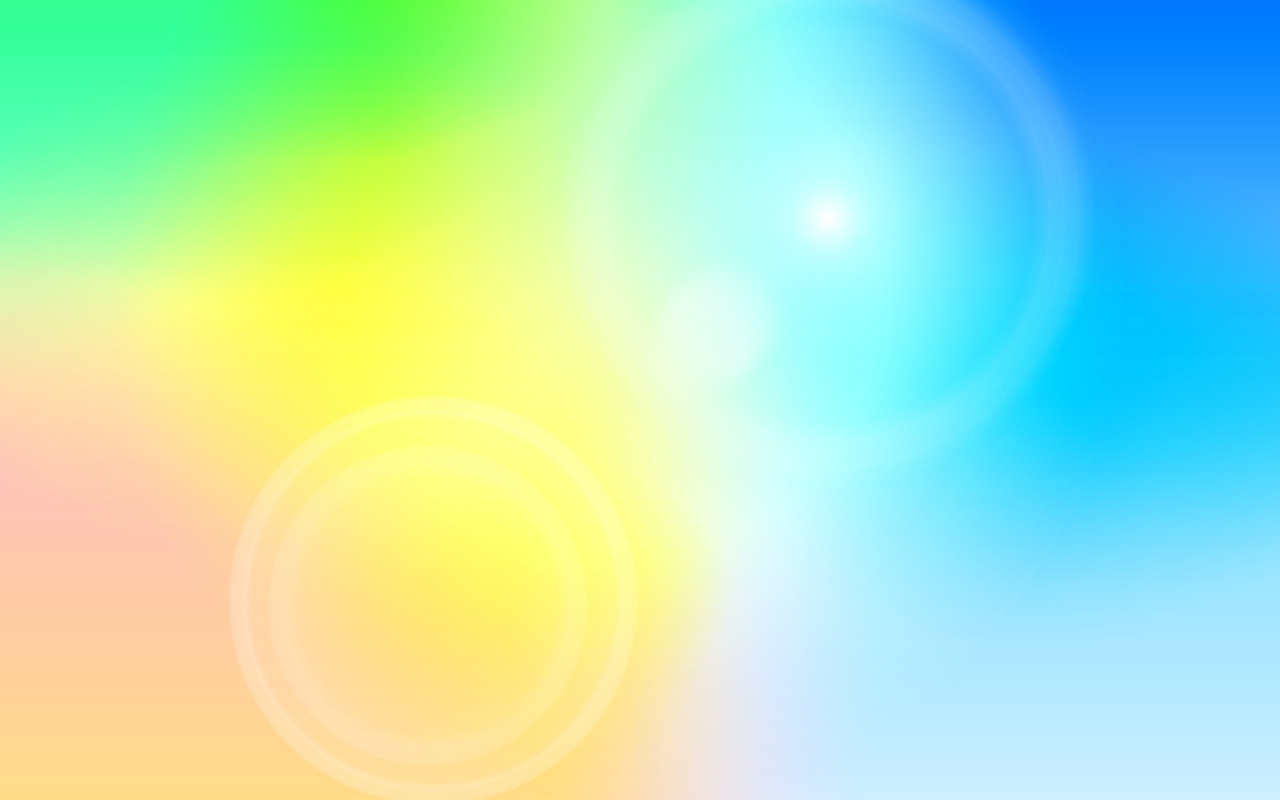 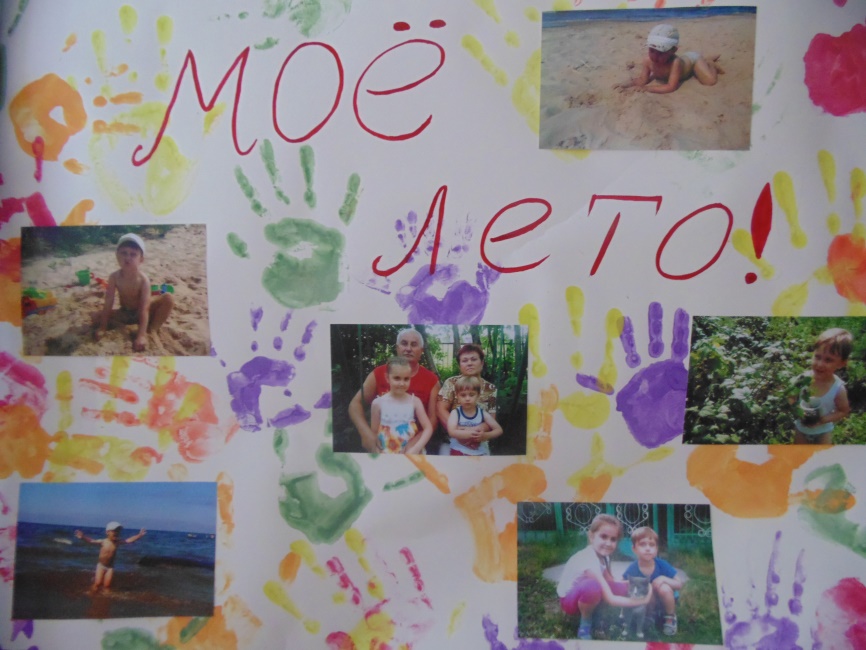 Выставки  
стенгазет  и плакатов
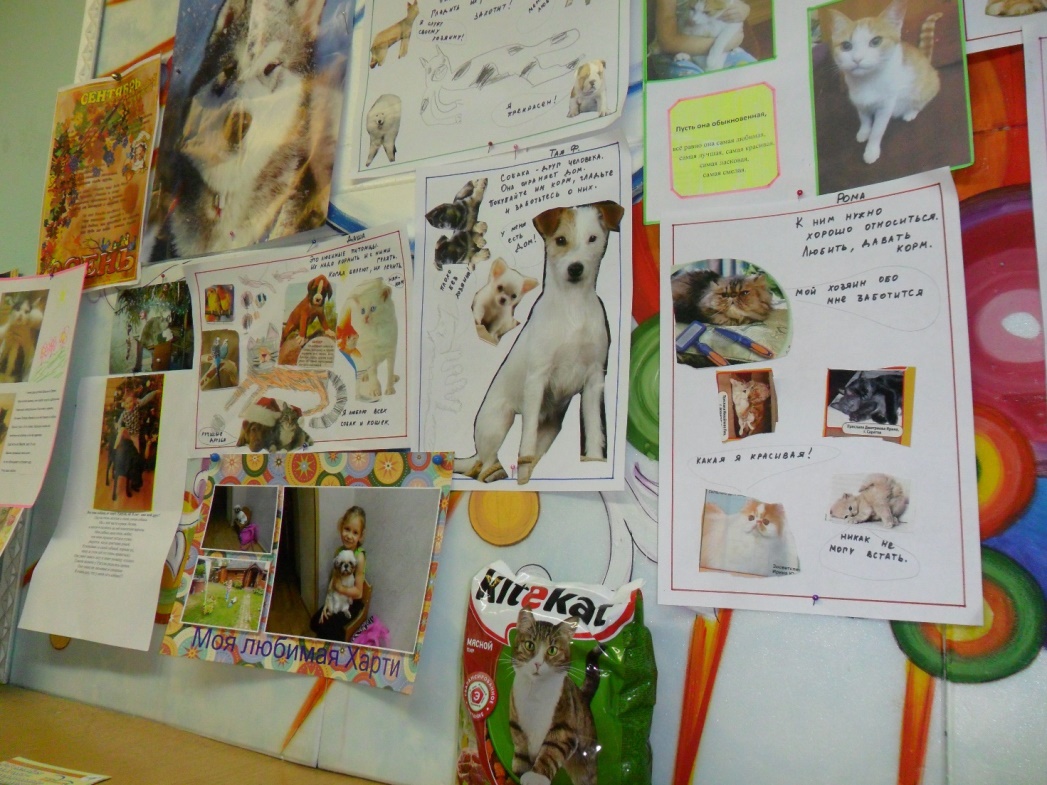 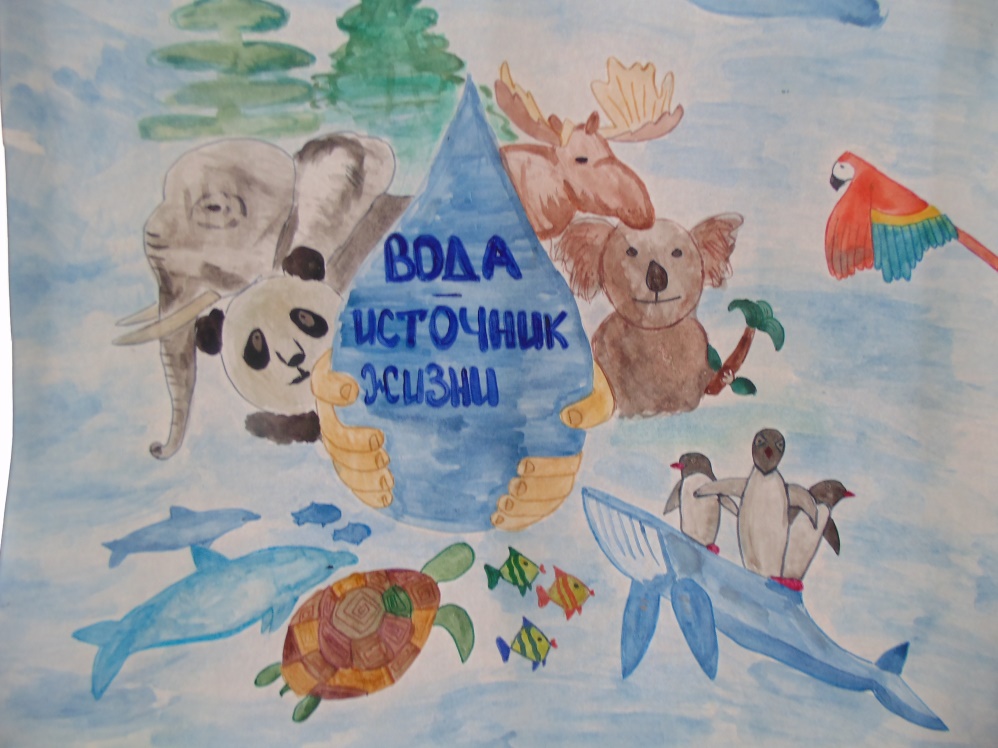 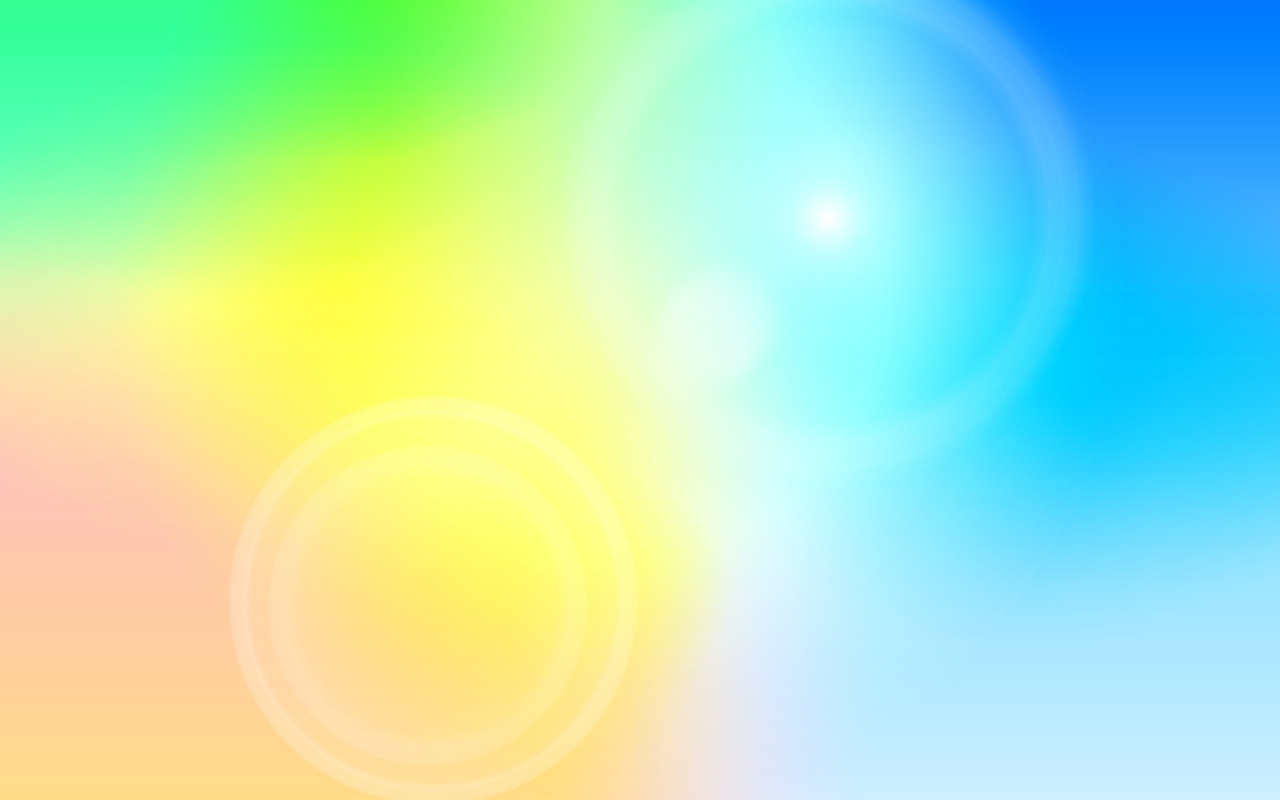 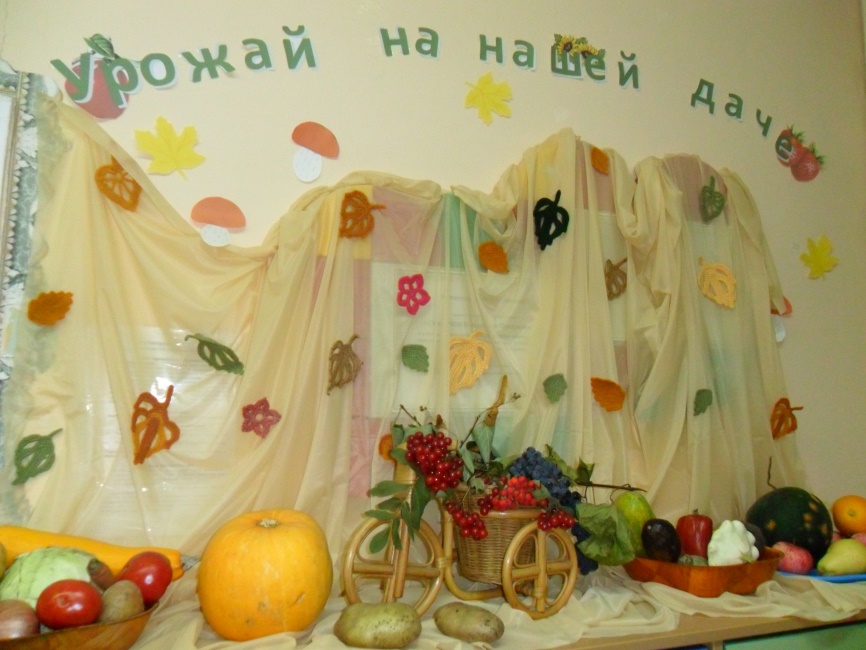 Выставка 
«Осенний калейдоскоп»
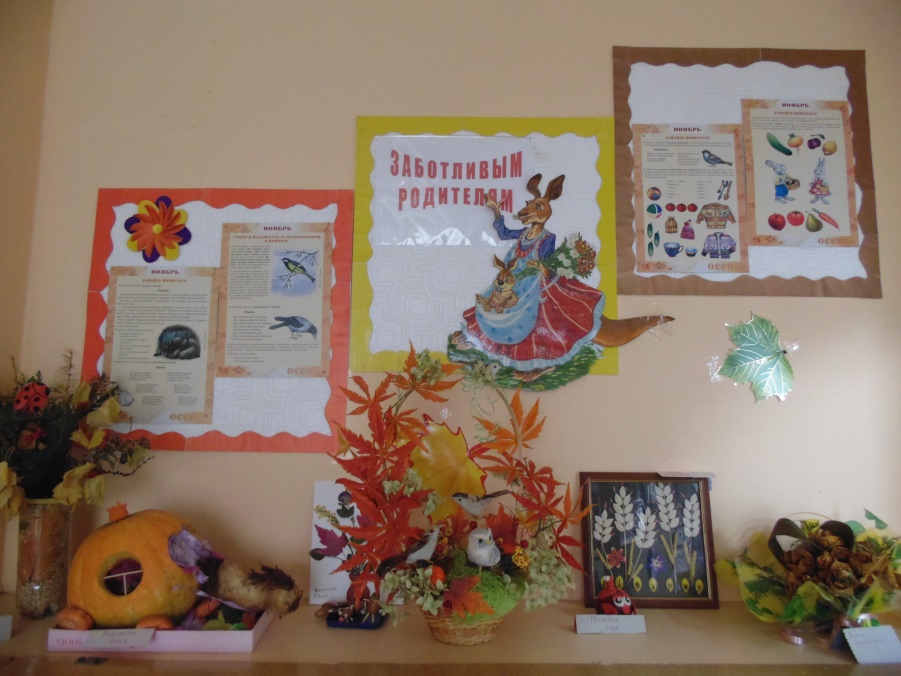 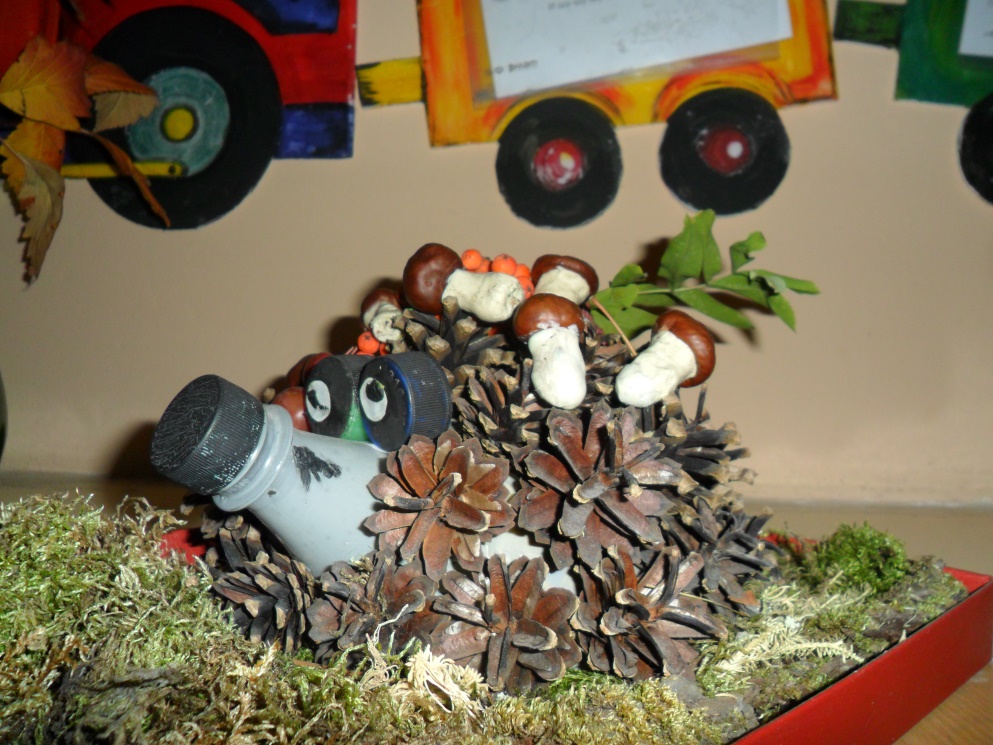 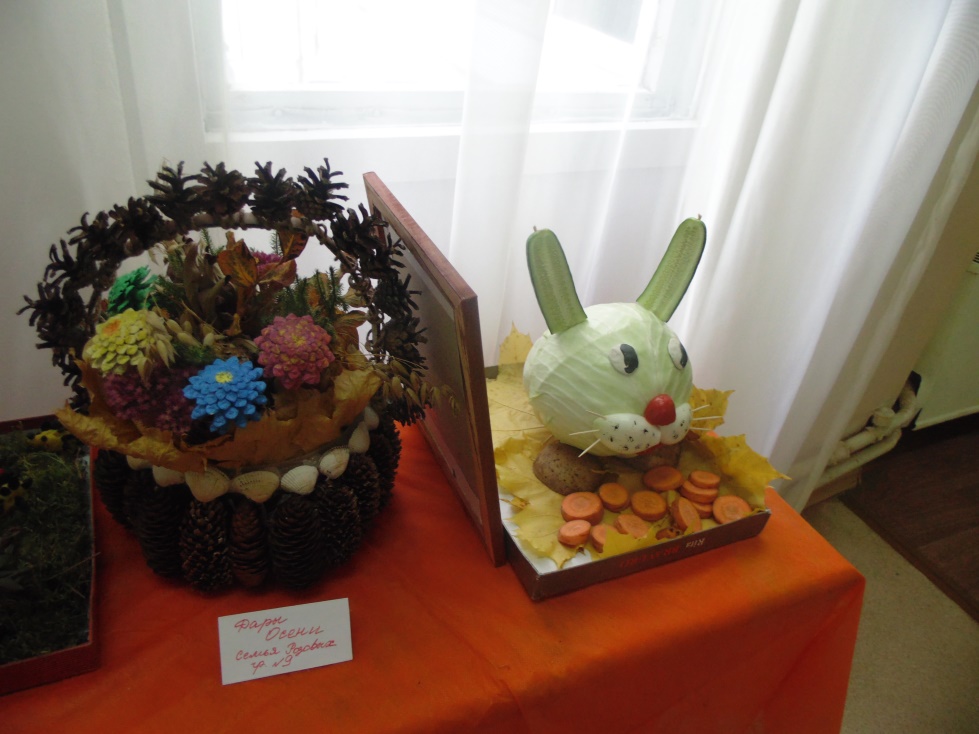 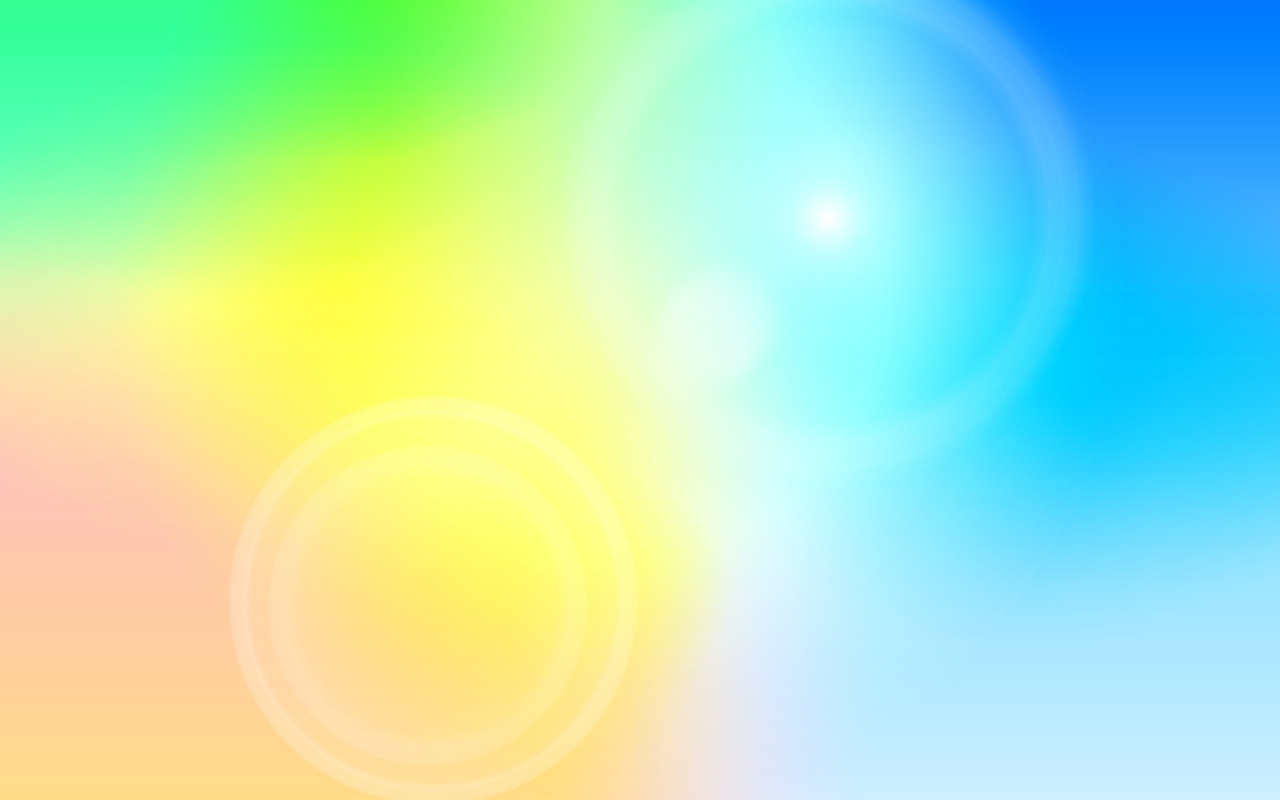 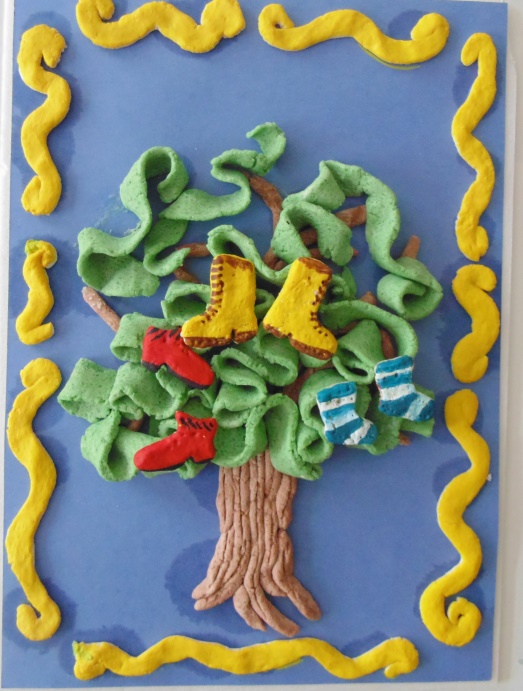 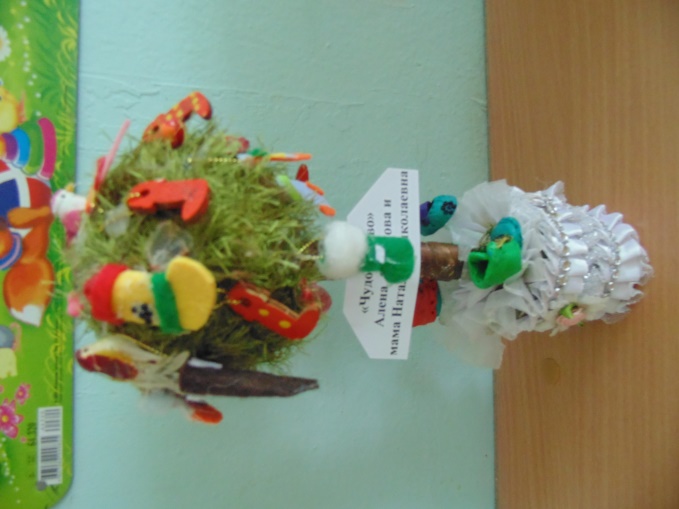 Выставка – конкурс   совместного 
детско-родительского творчества,
 посвященная 135-летию
 К.И. Чуковсколого
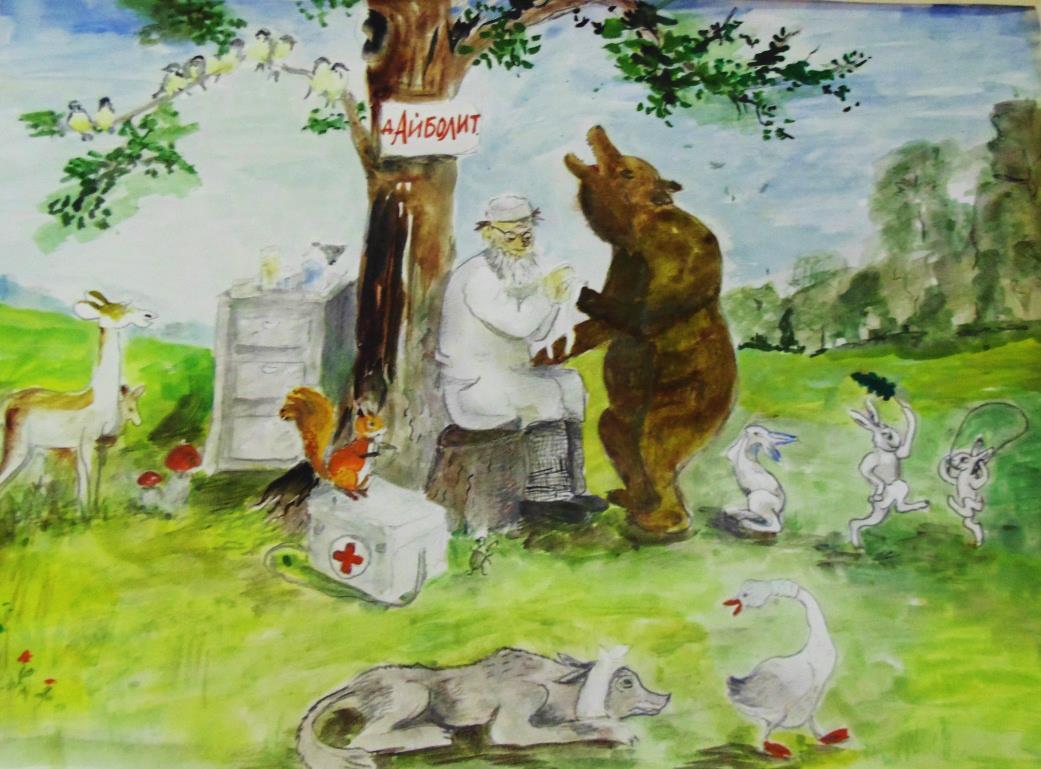 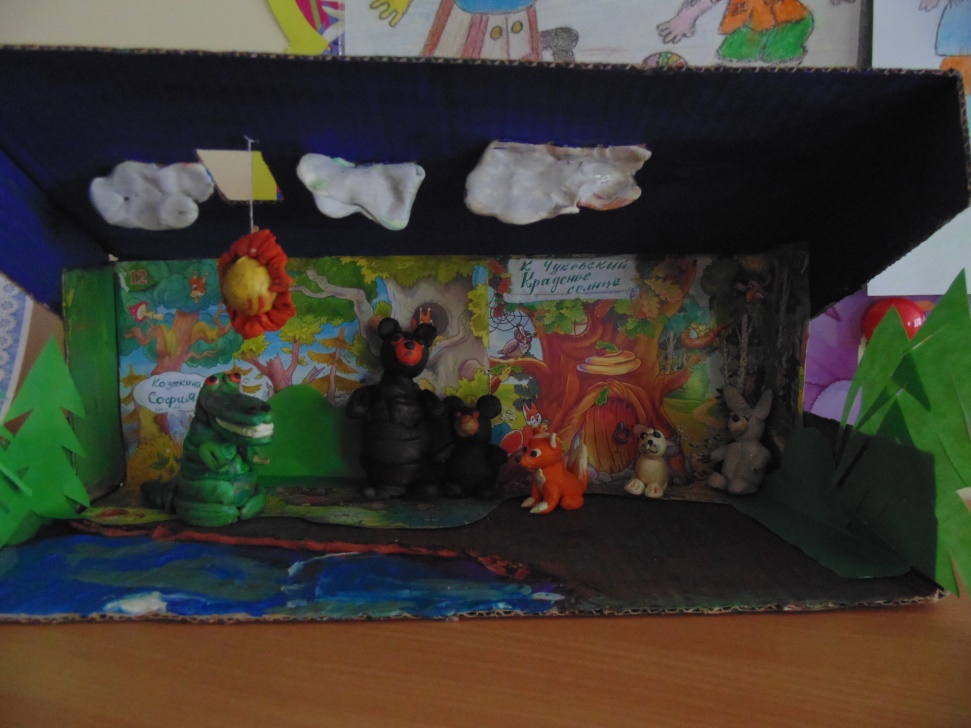 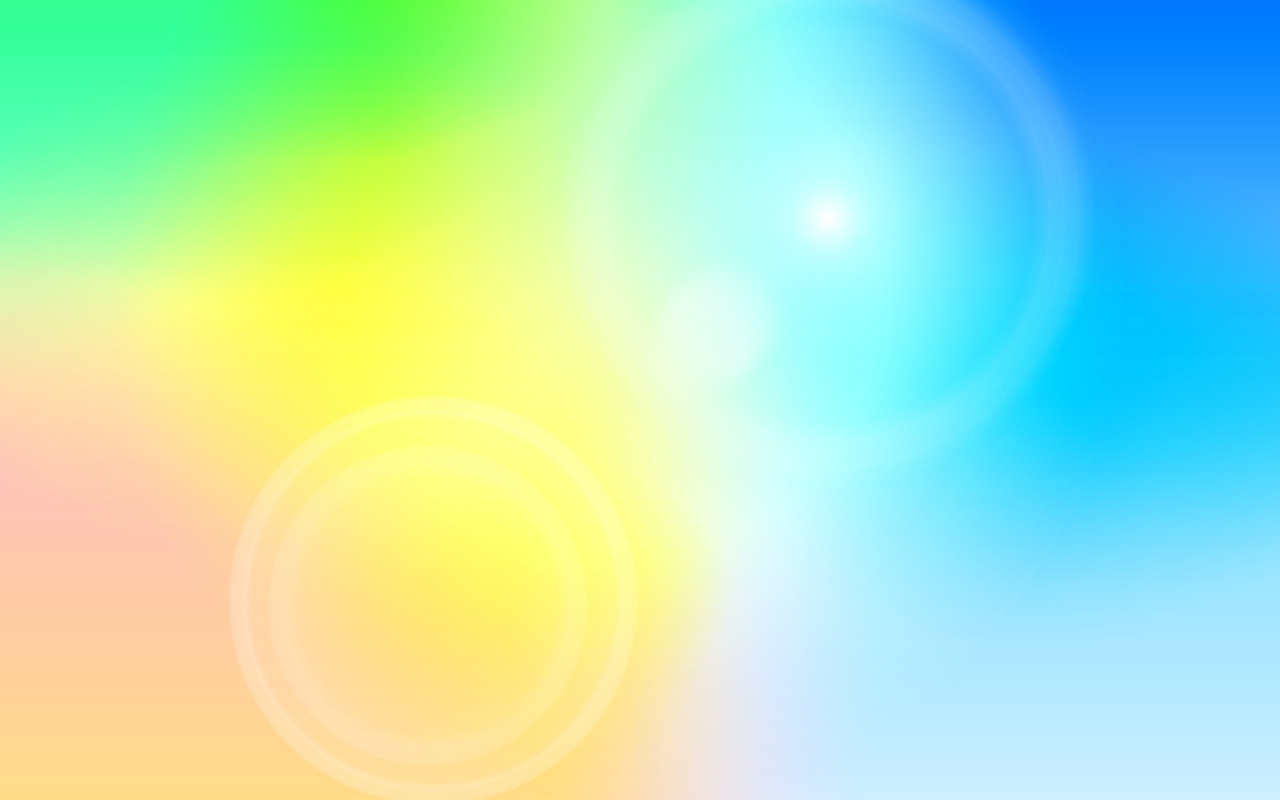 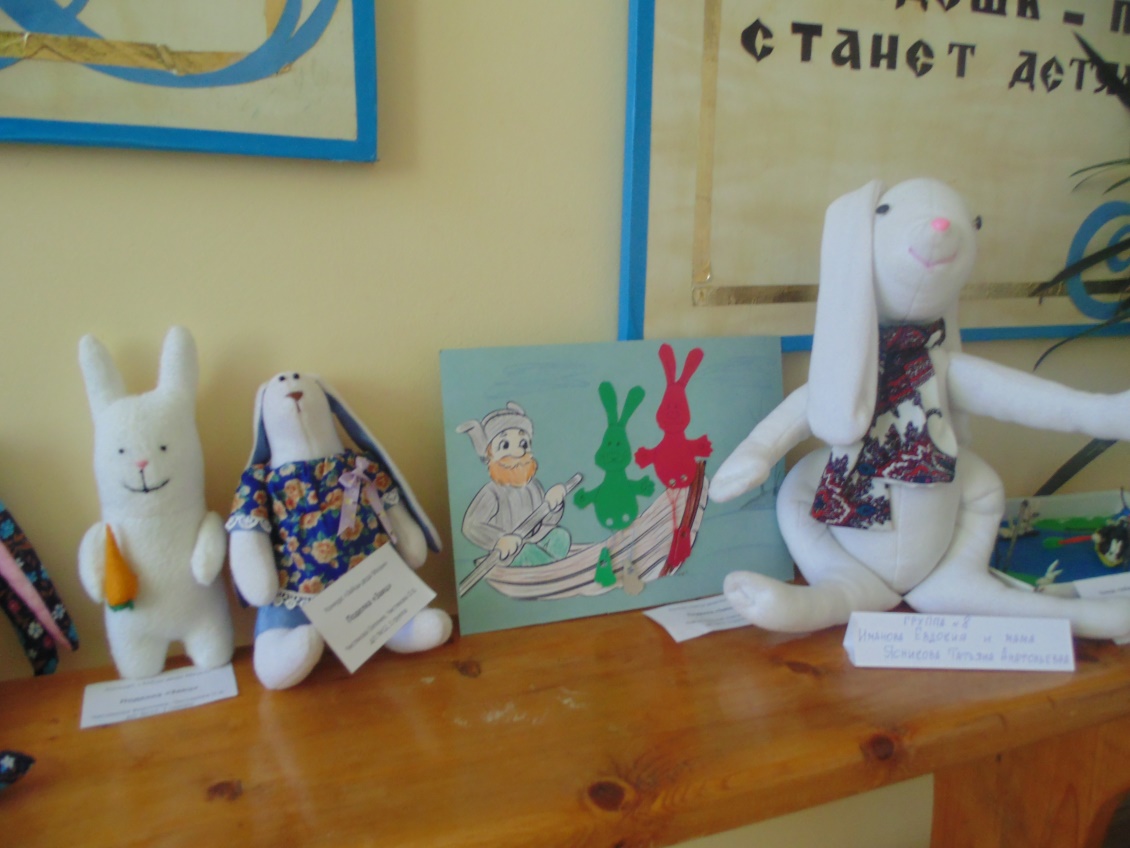 Конкурс поделок 
 «Дед Мазай и зайцы»,
 посвященный 195-летию
 Н.А. Некрасова
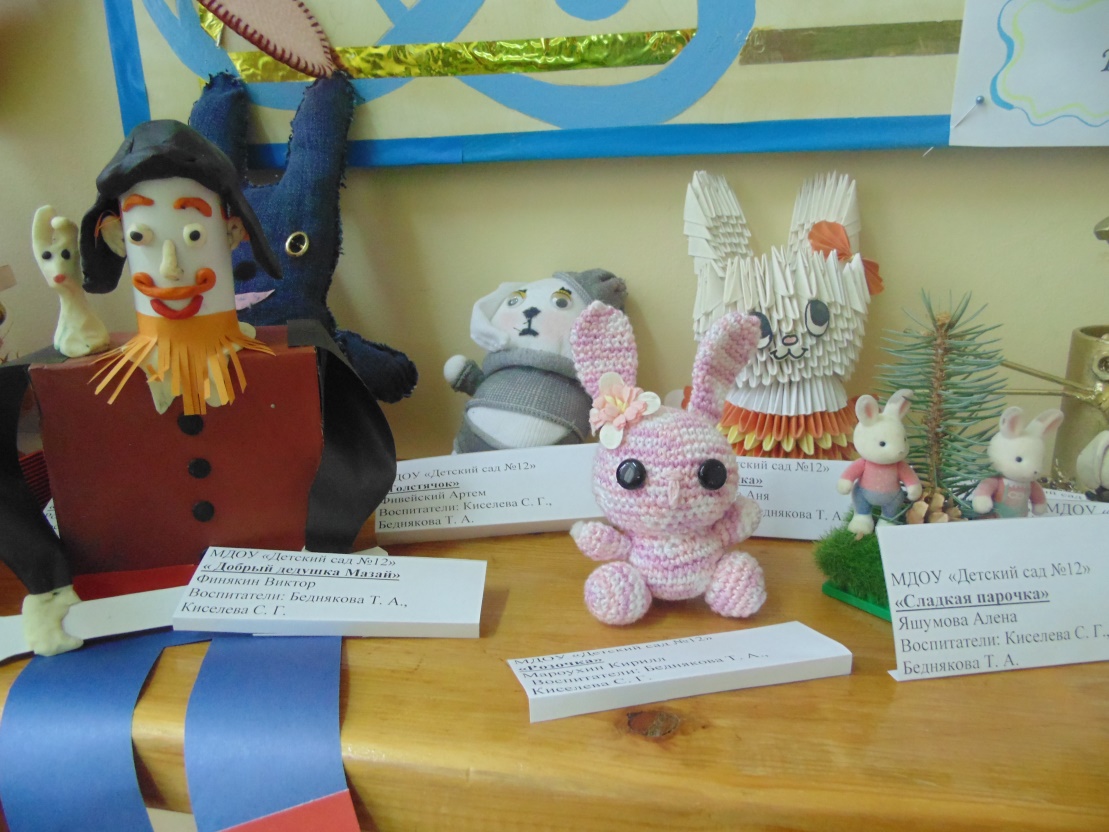 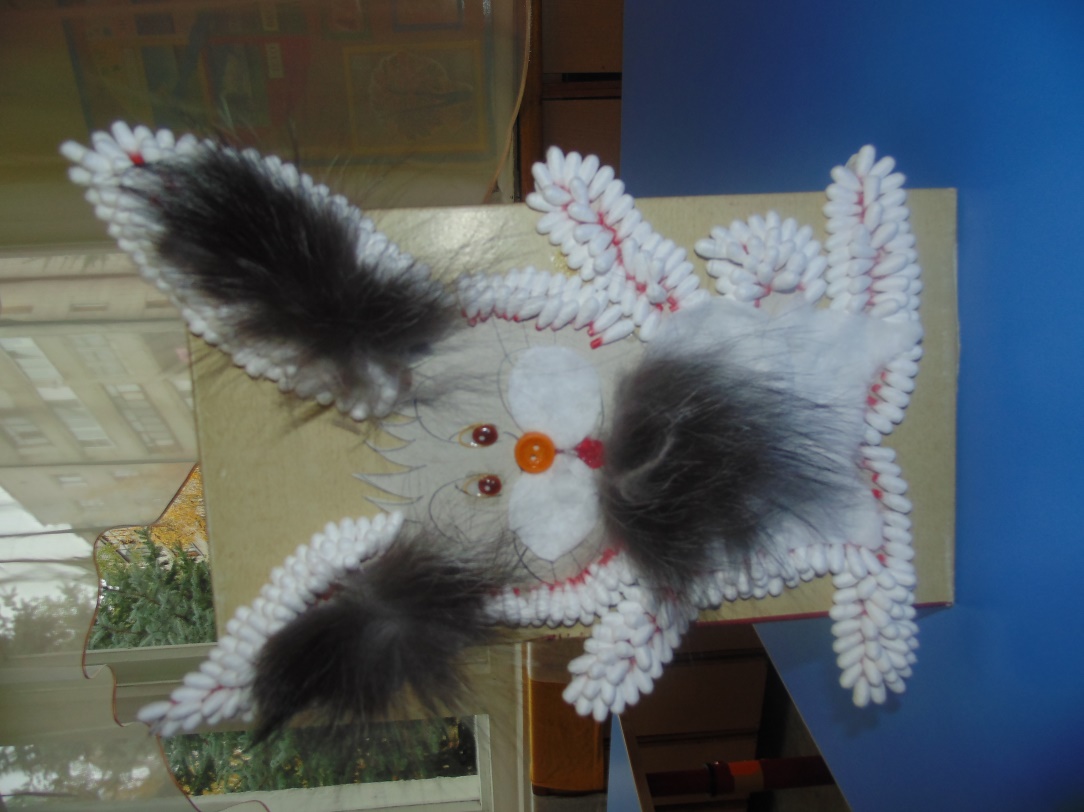 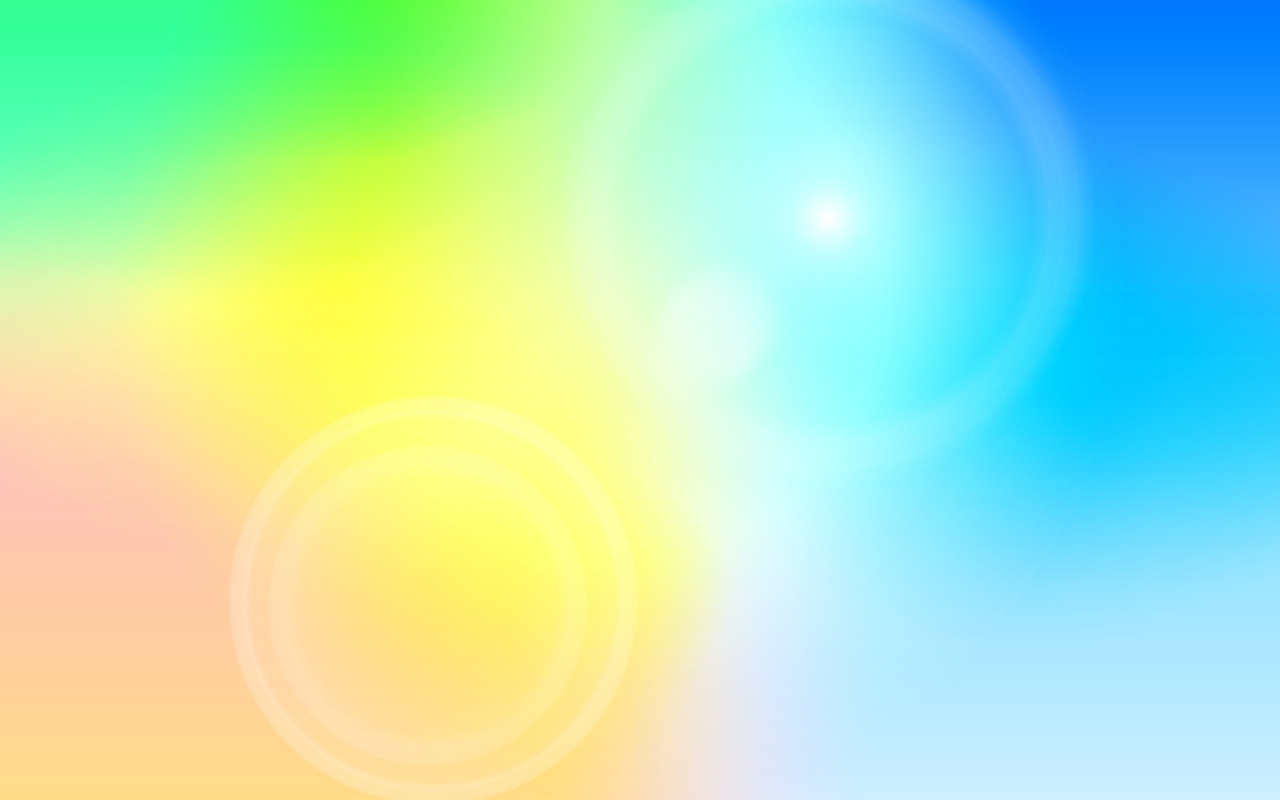 Конкурс – выставка 
«Мастерская Деда Мороза»
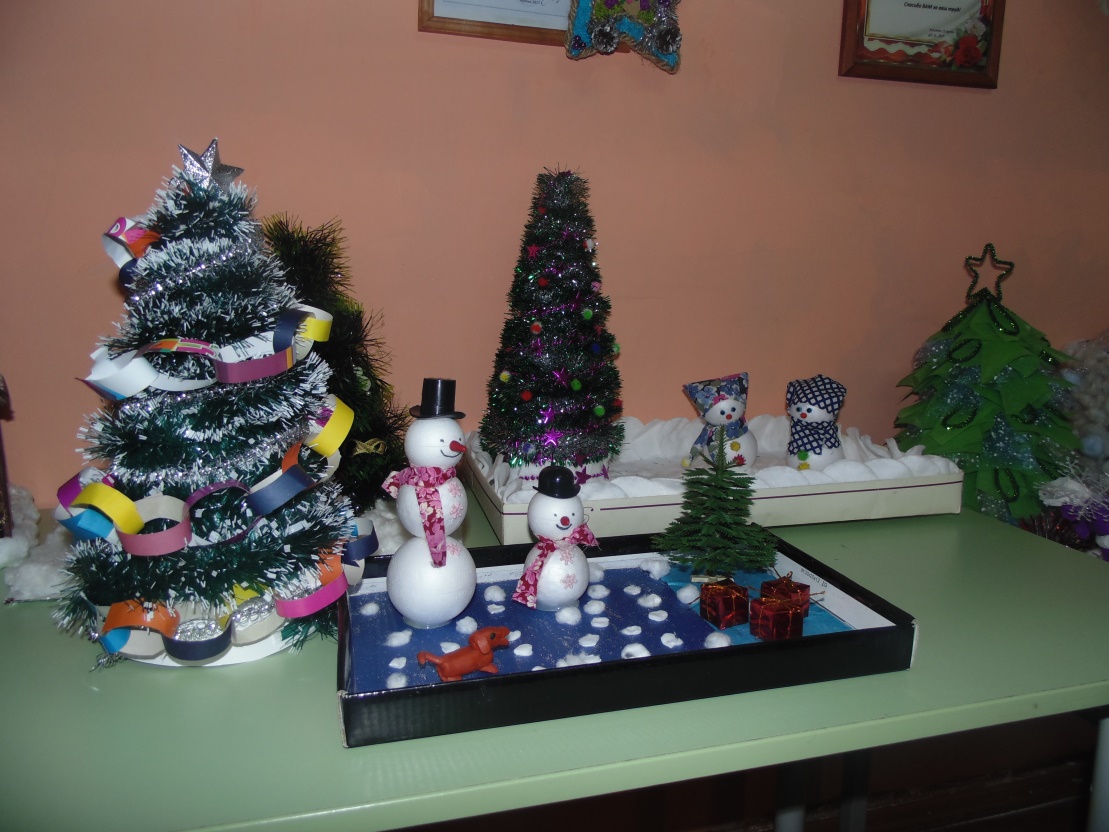 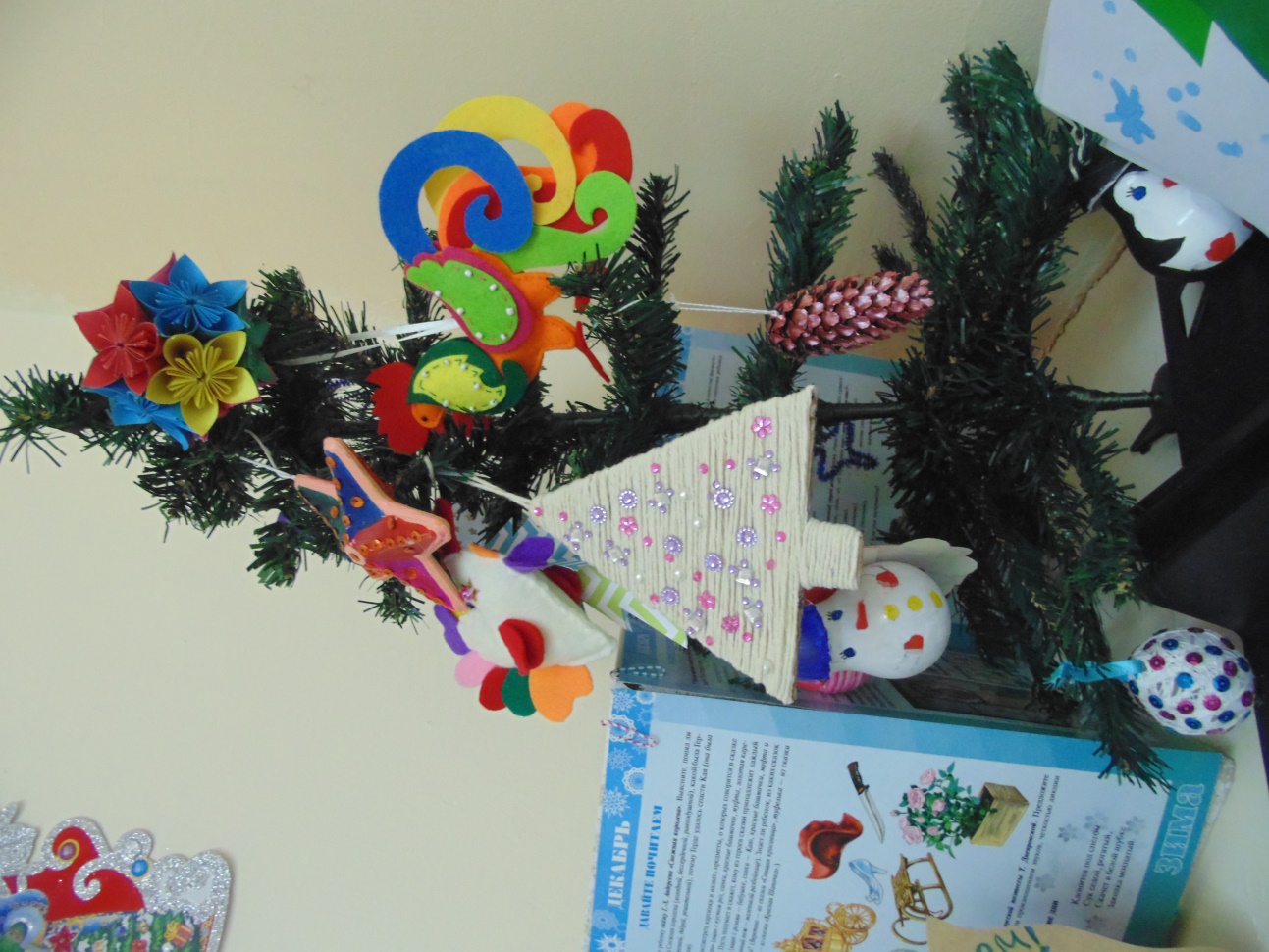 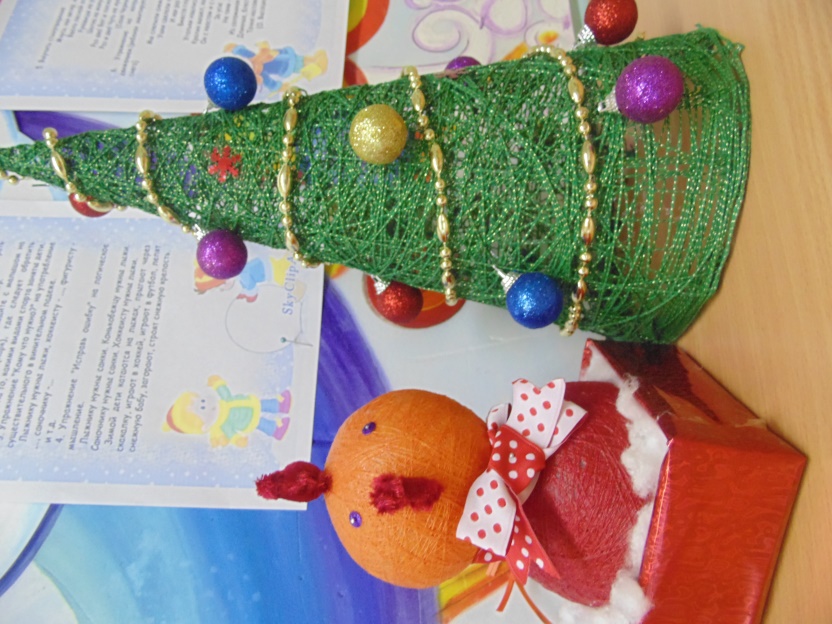 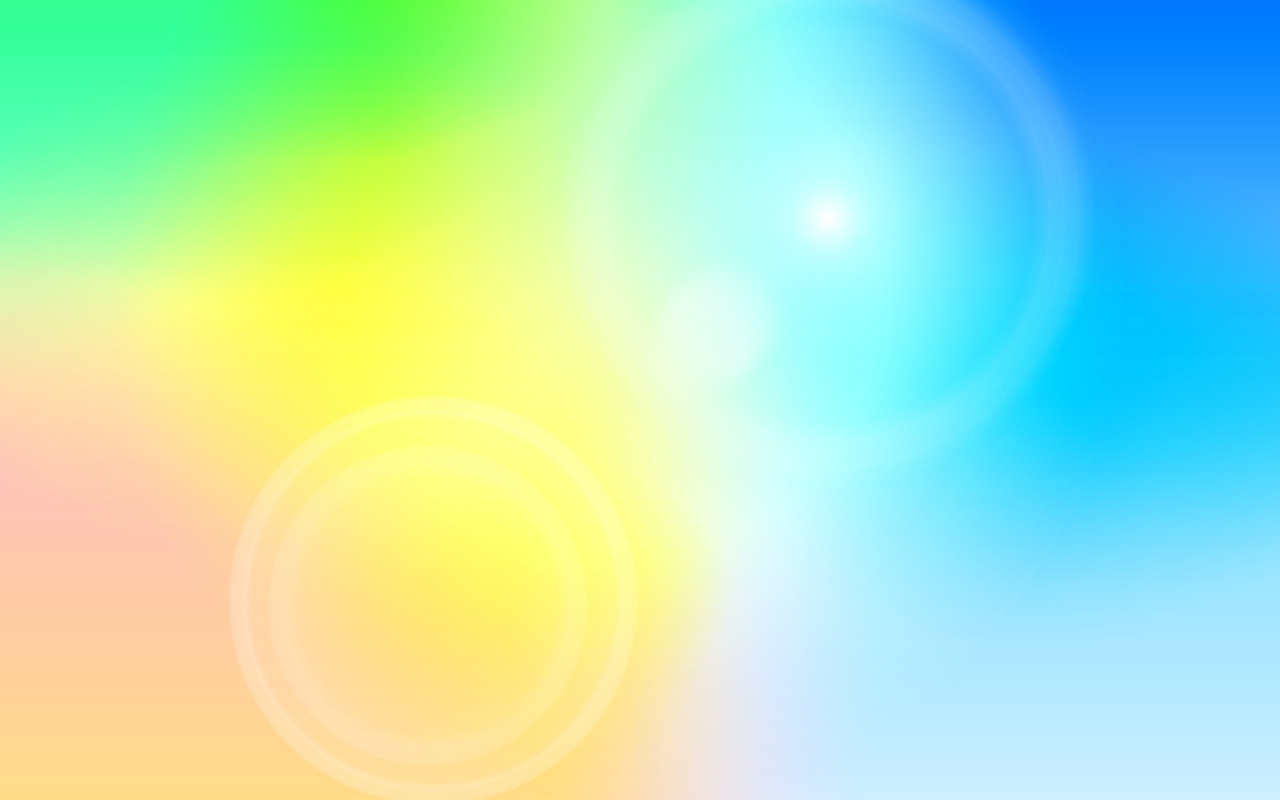 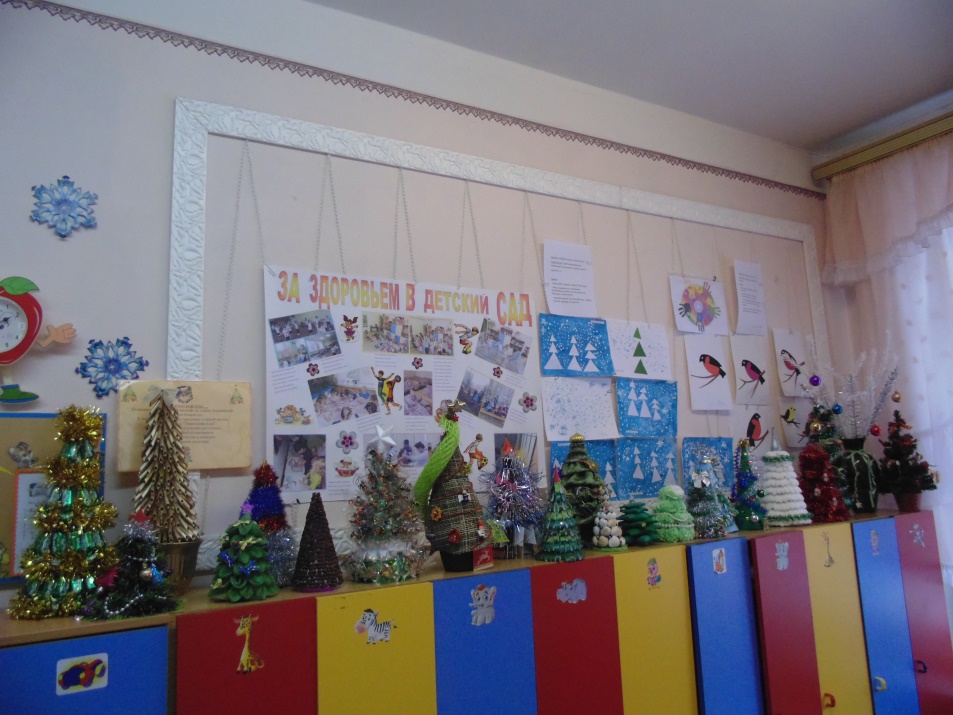 Конкурс –акция «Елочка живи!»
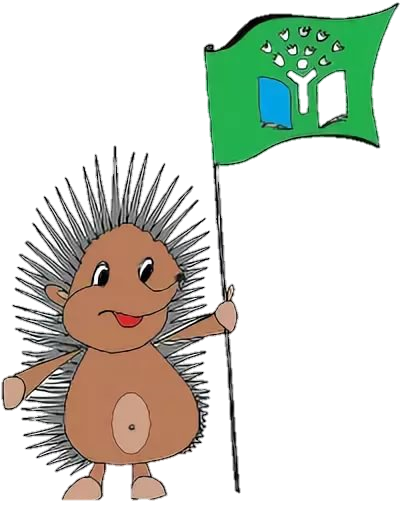 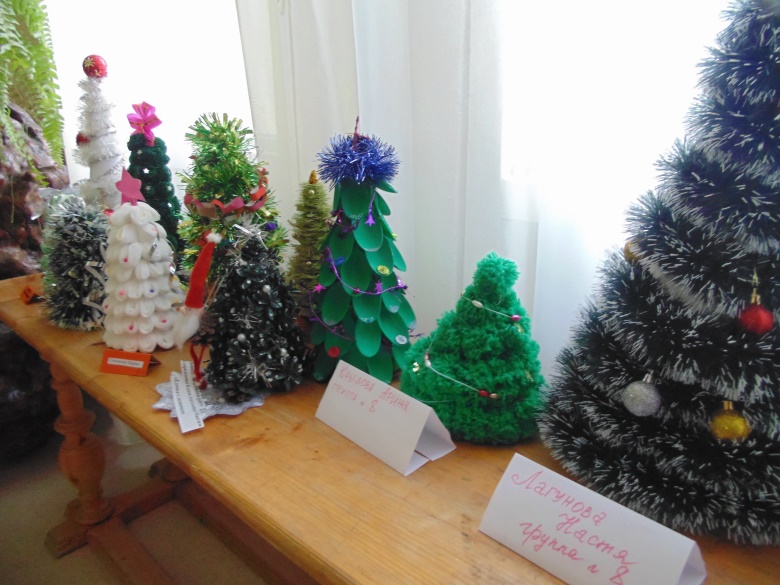 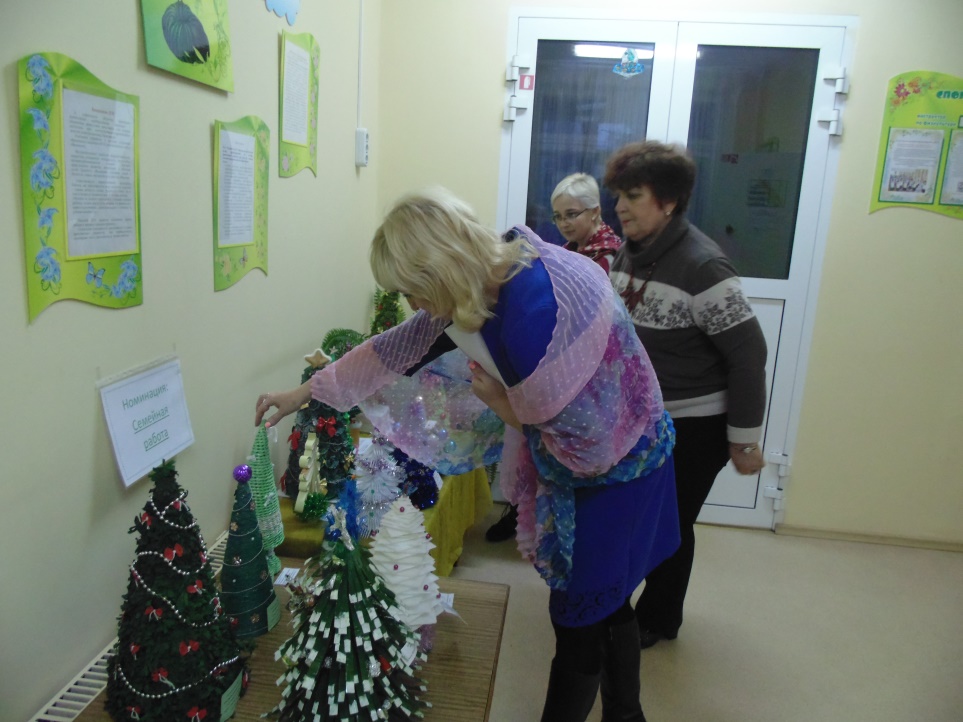 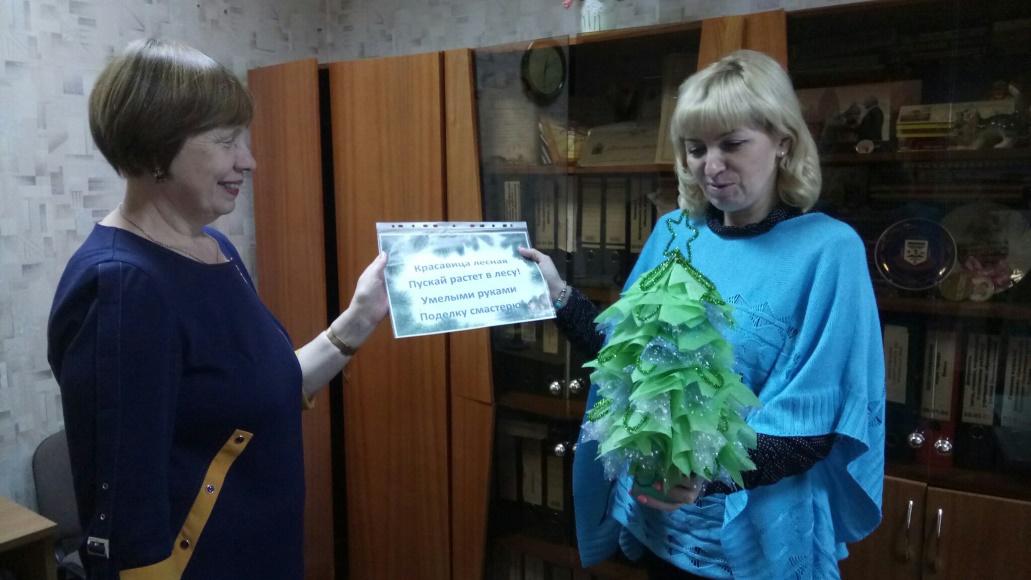 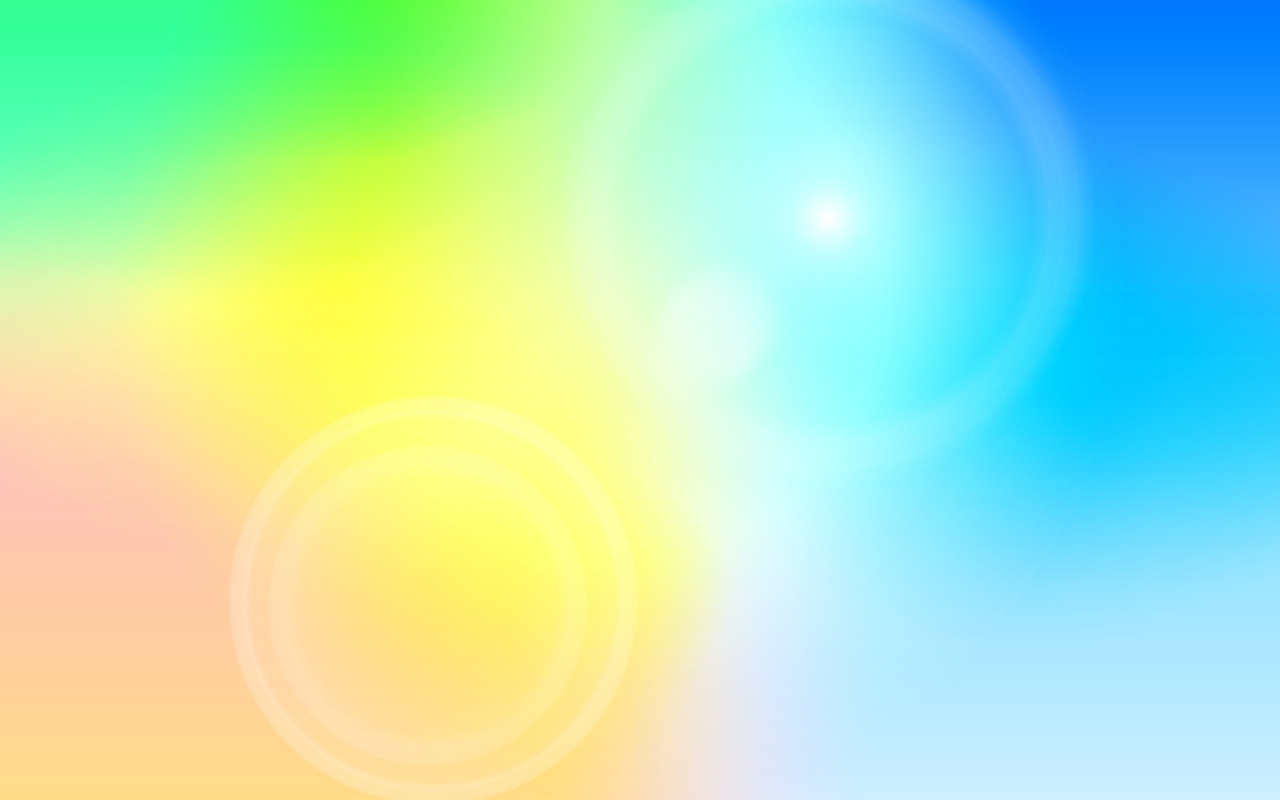 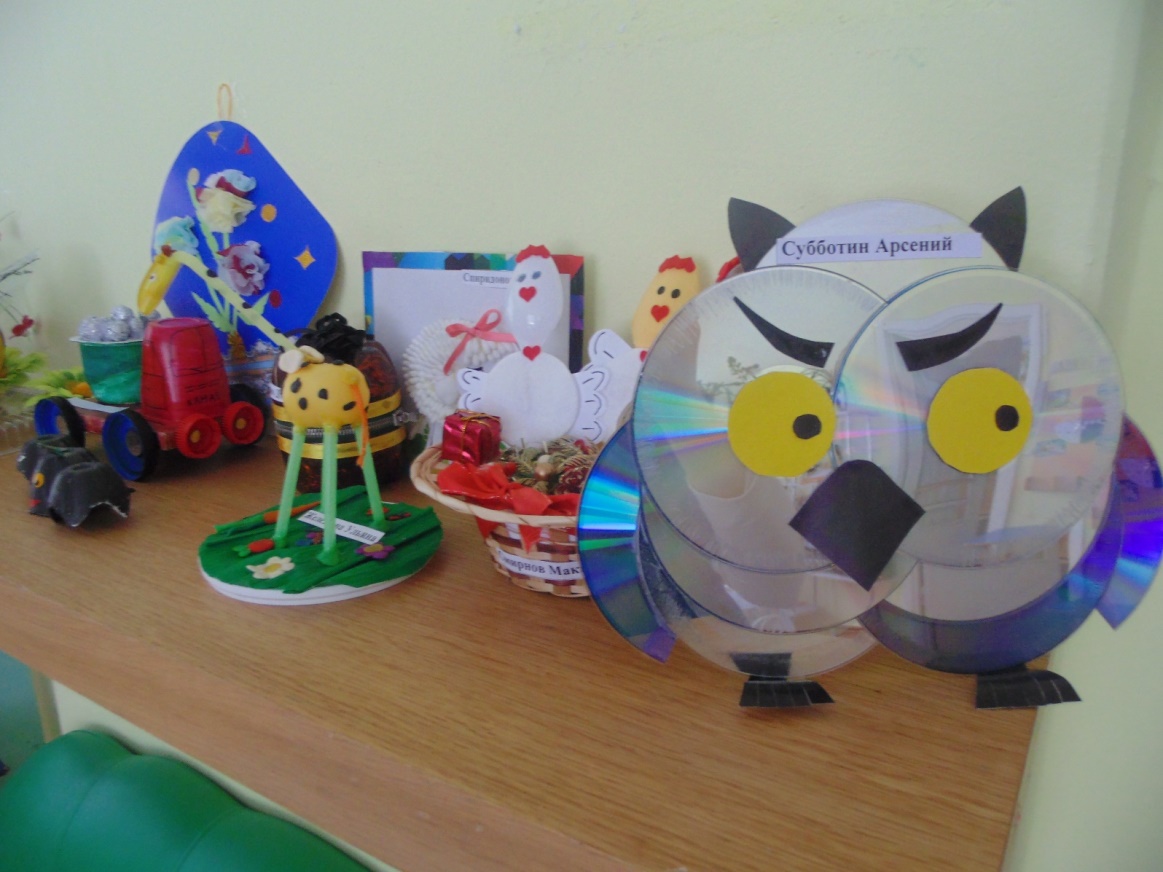 Муниципальный конкурс 
«Этот фантастический мусор»
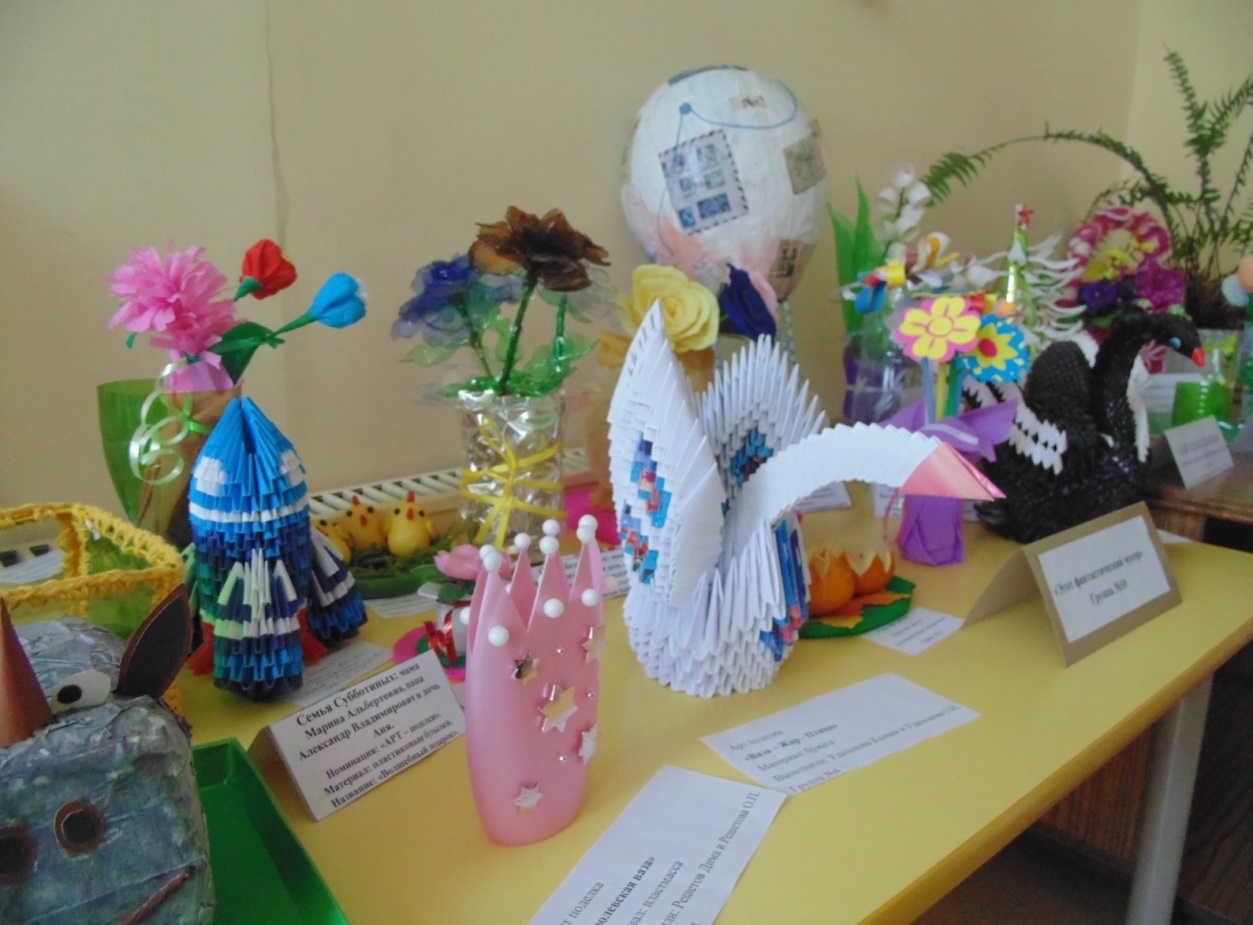 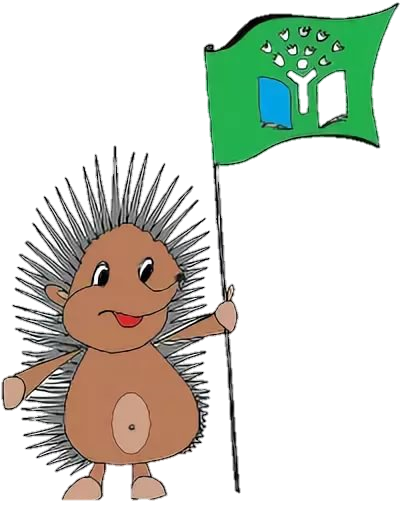 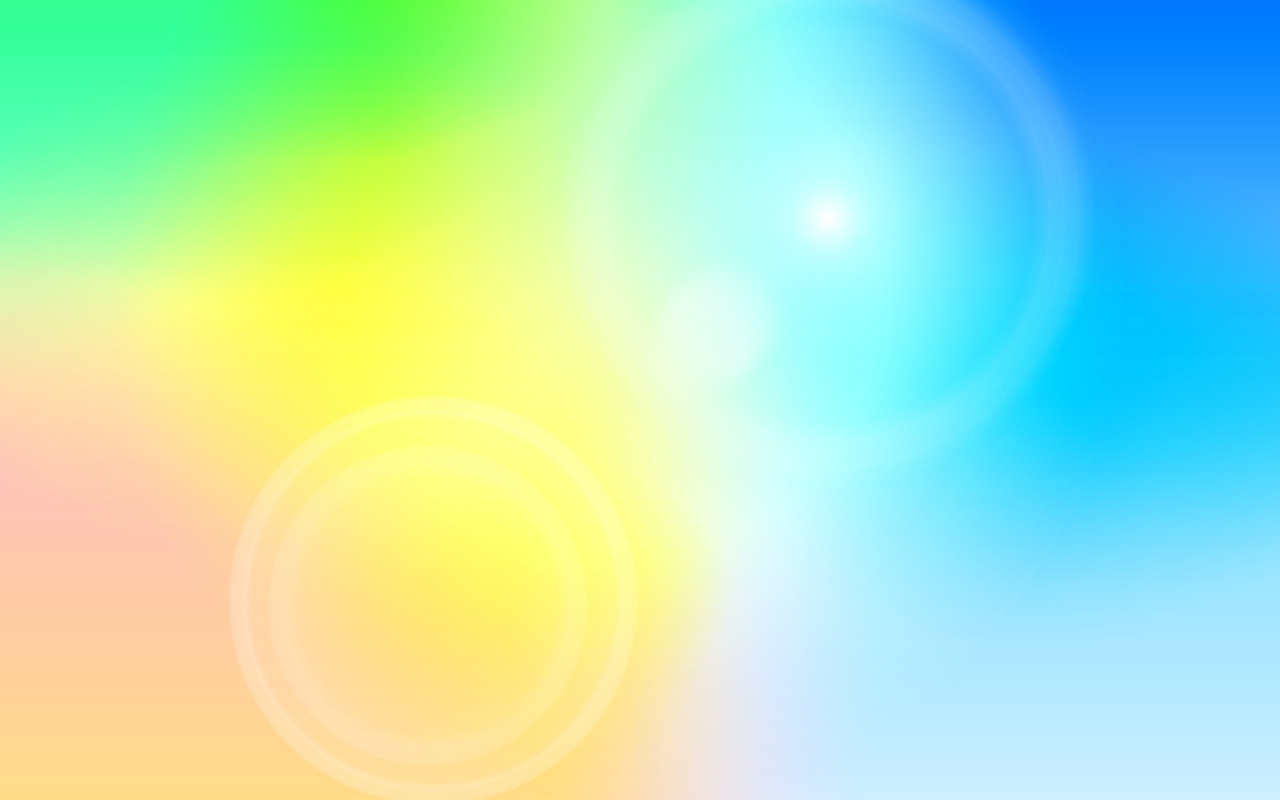 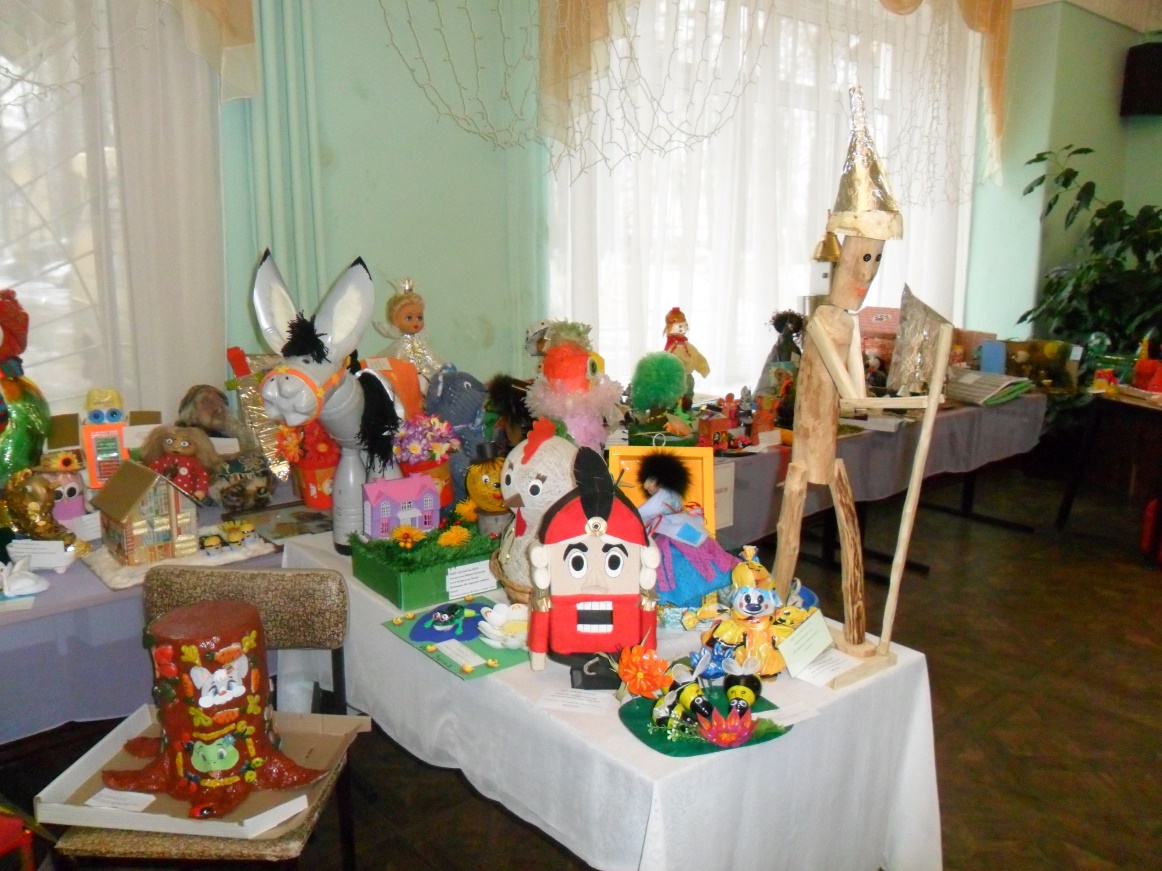 Региональный конкурс 
«Чудеса для людей 
из ненужных вещей»
 в ДК «Магистраль»
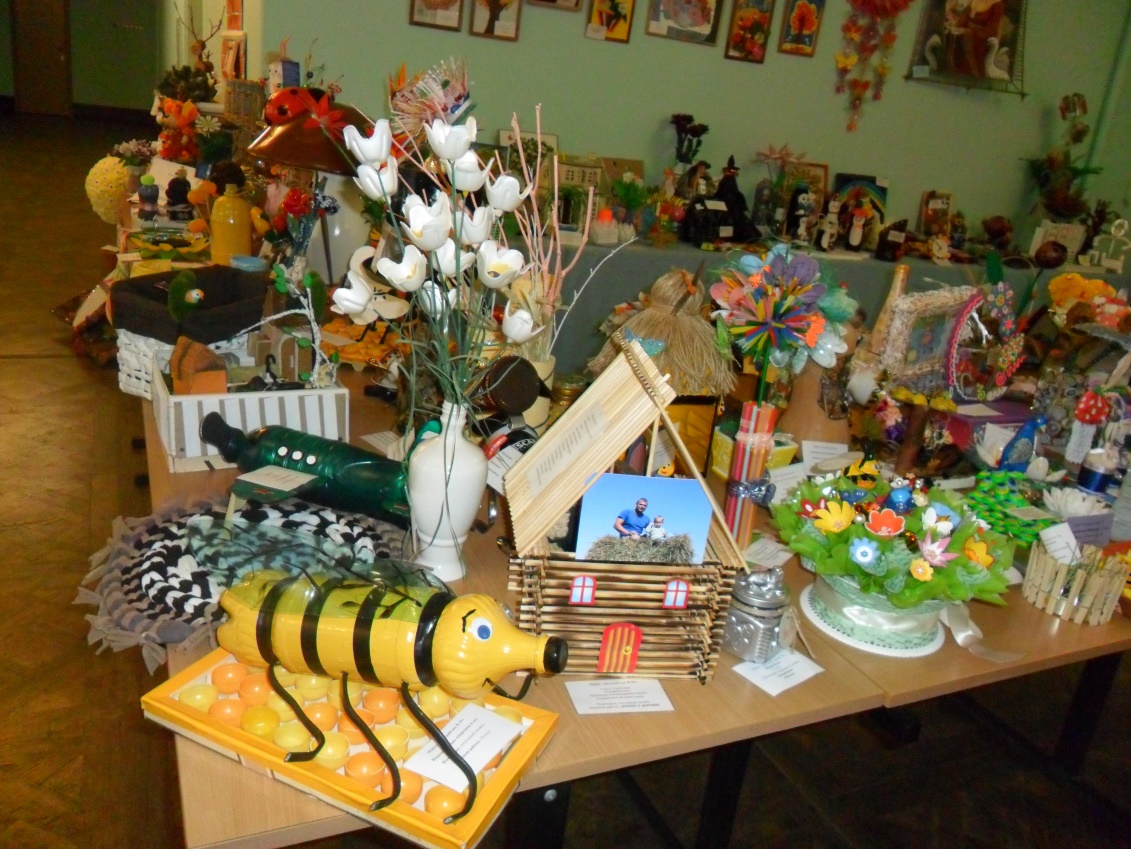 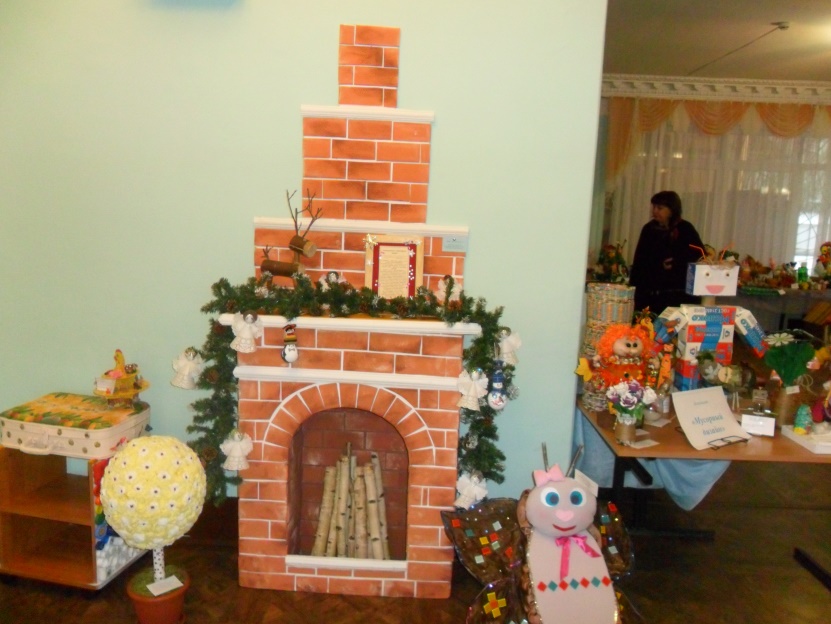 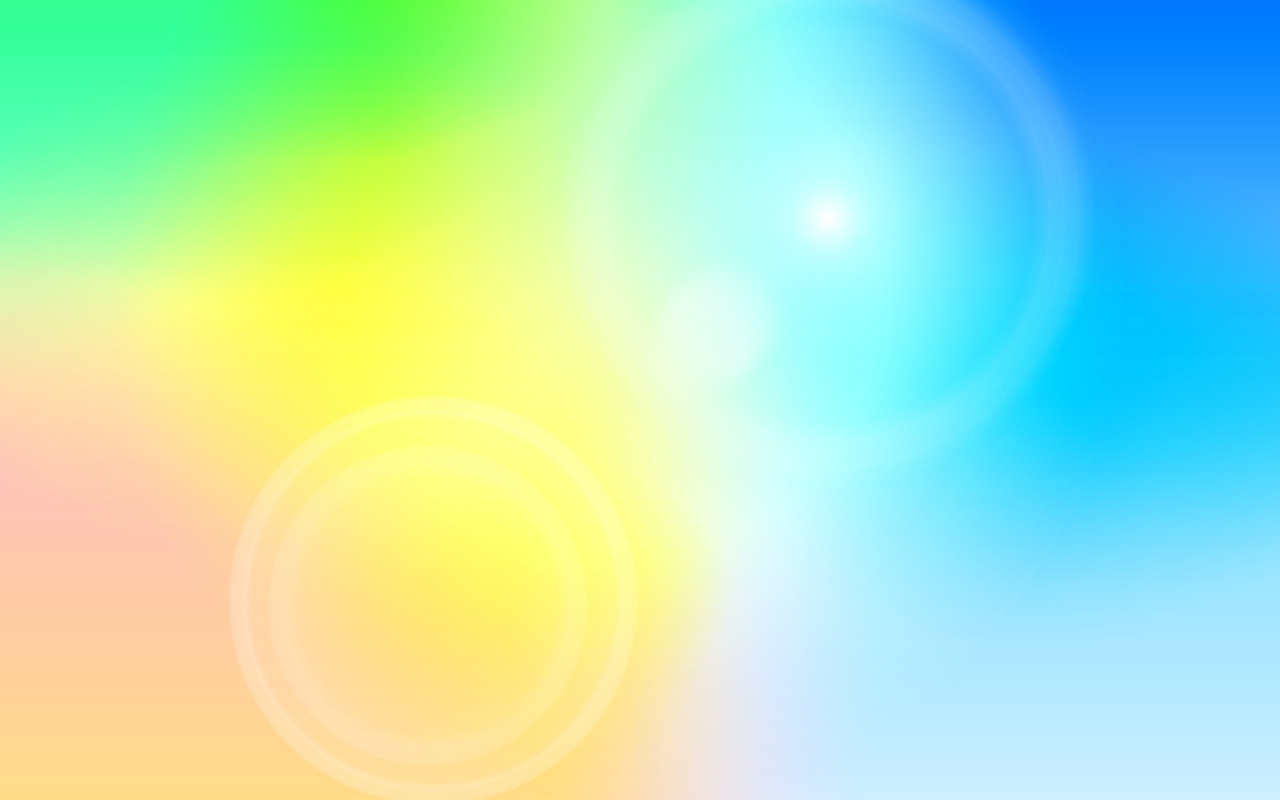 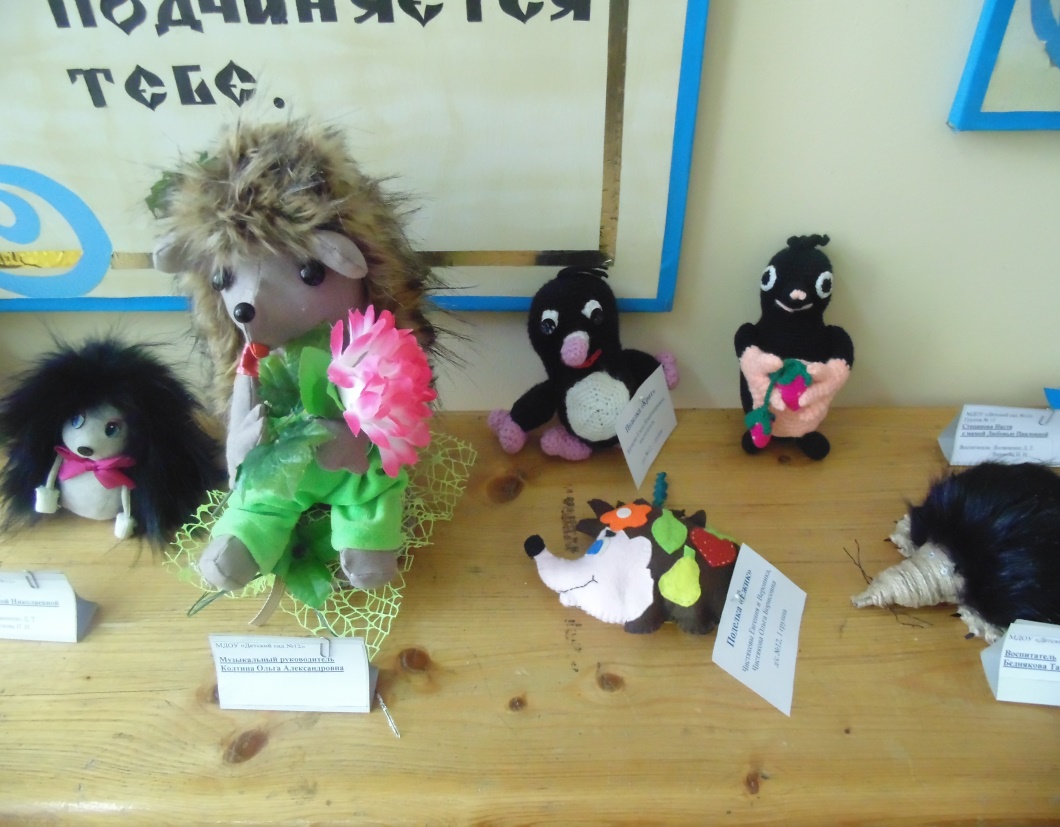 Региональный конкурс 
«Выхухоль и ее друзья» 
 в рамках
 Международного проекта
«Русская выхухоль должна жить!»
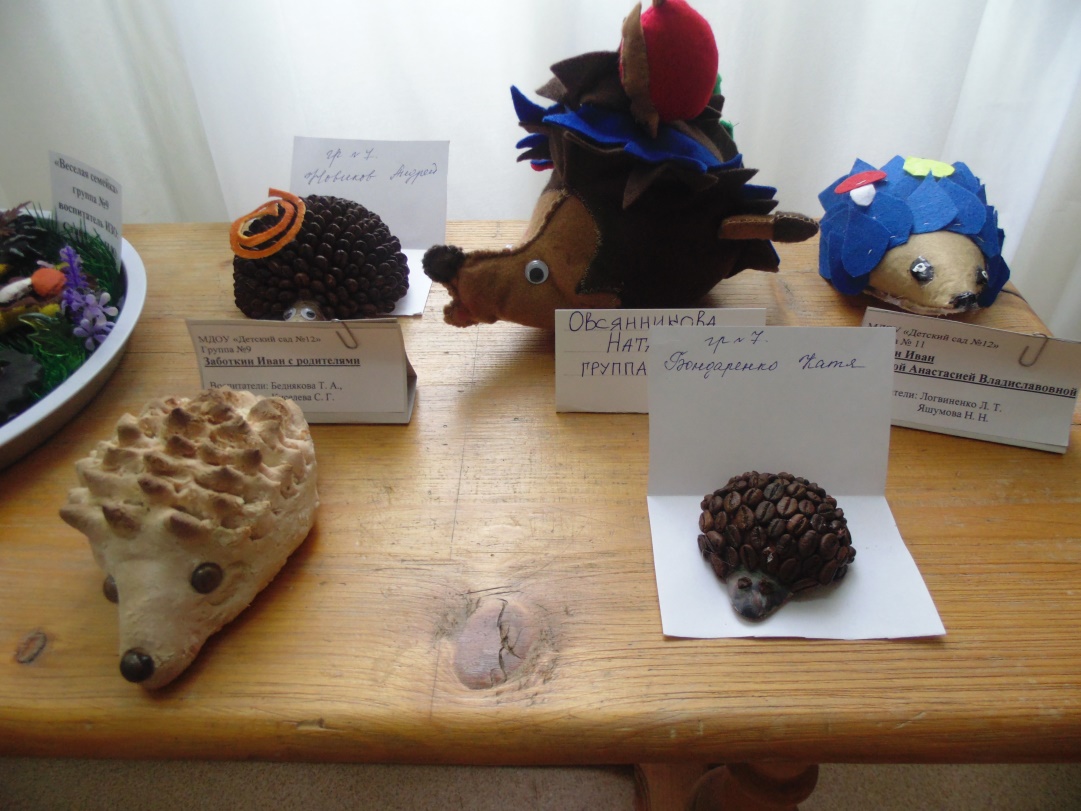 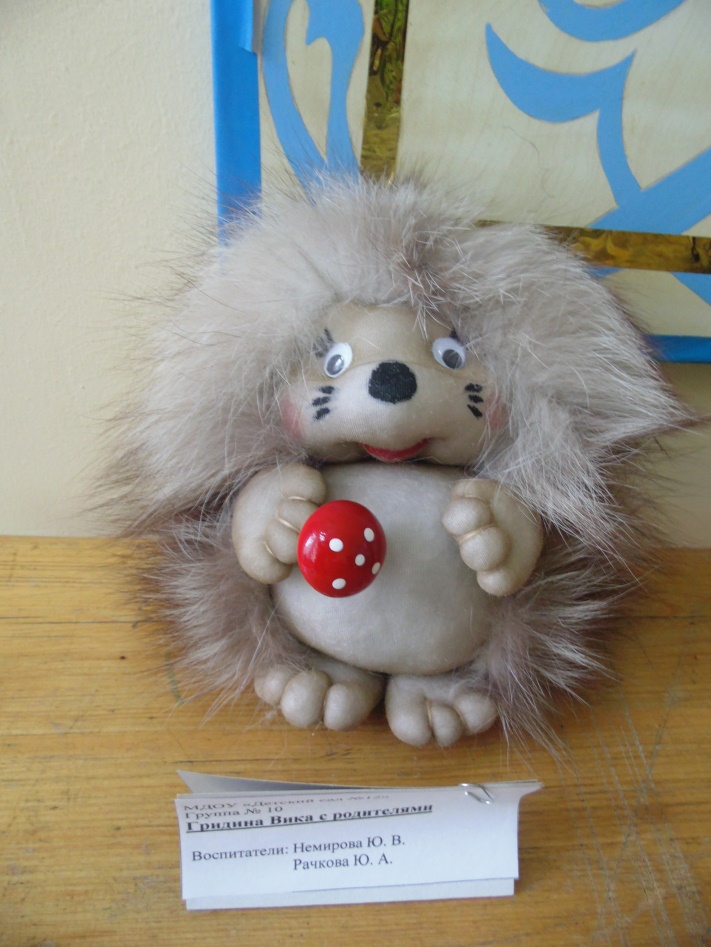 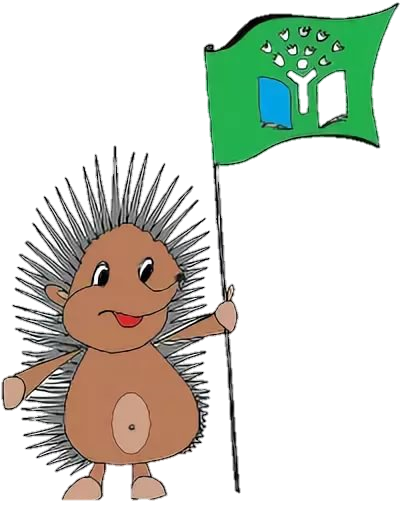 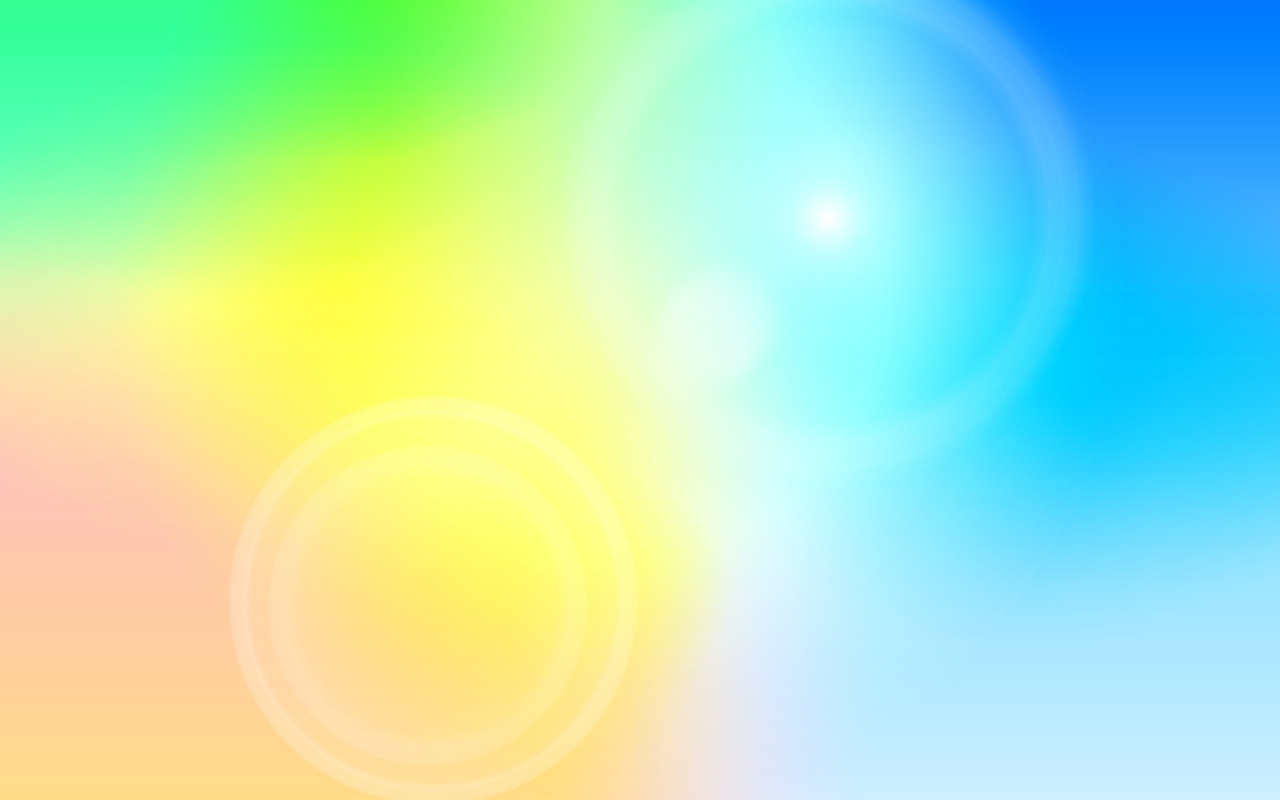 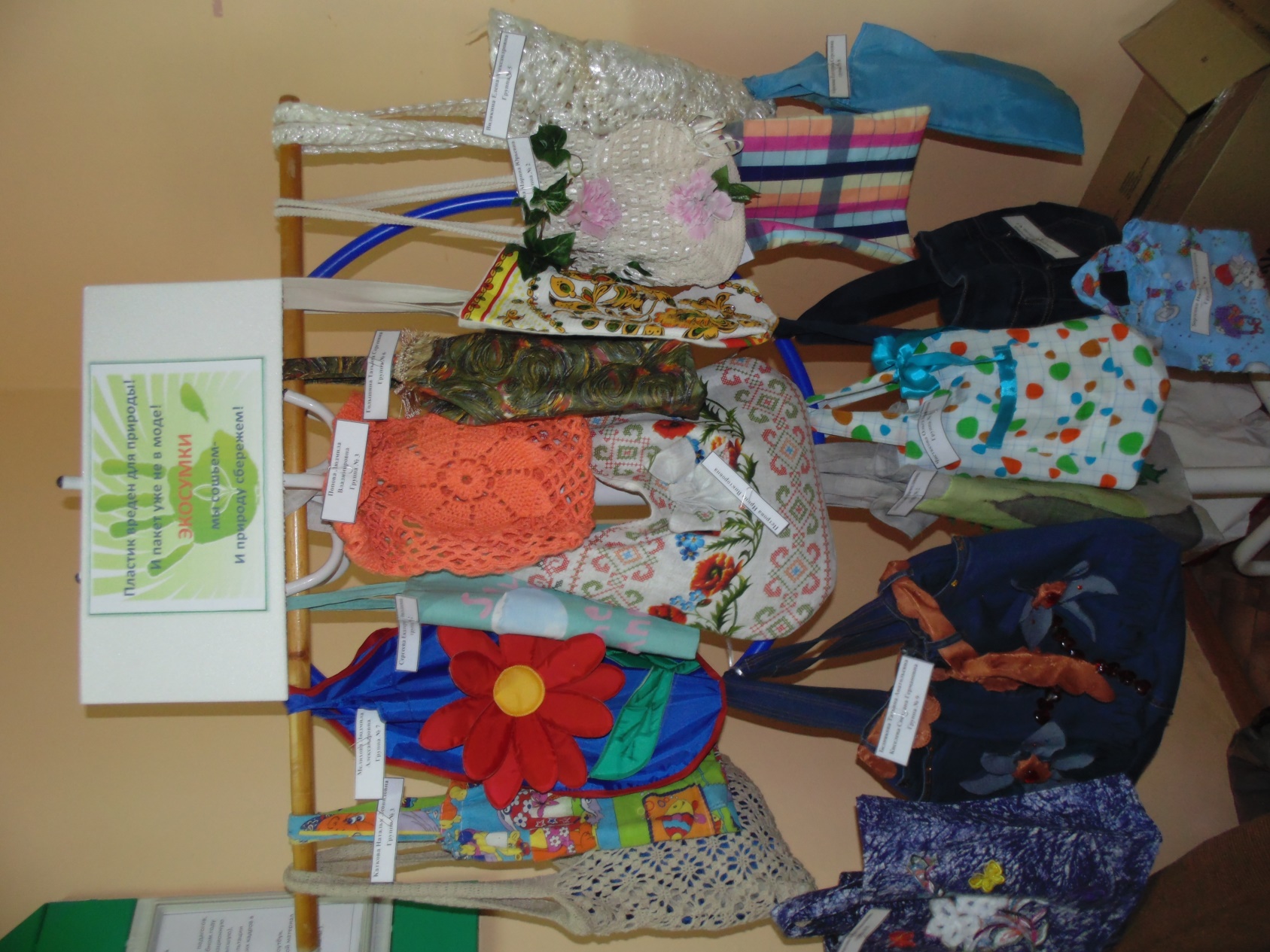 Всероссийский 
экологический квест 
 «Марафон добрых»
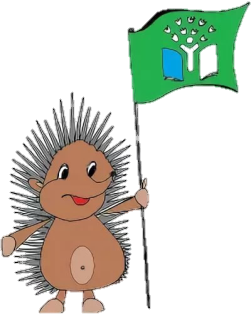 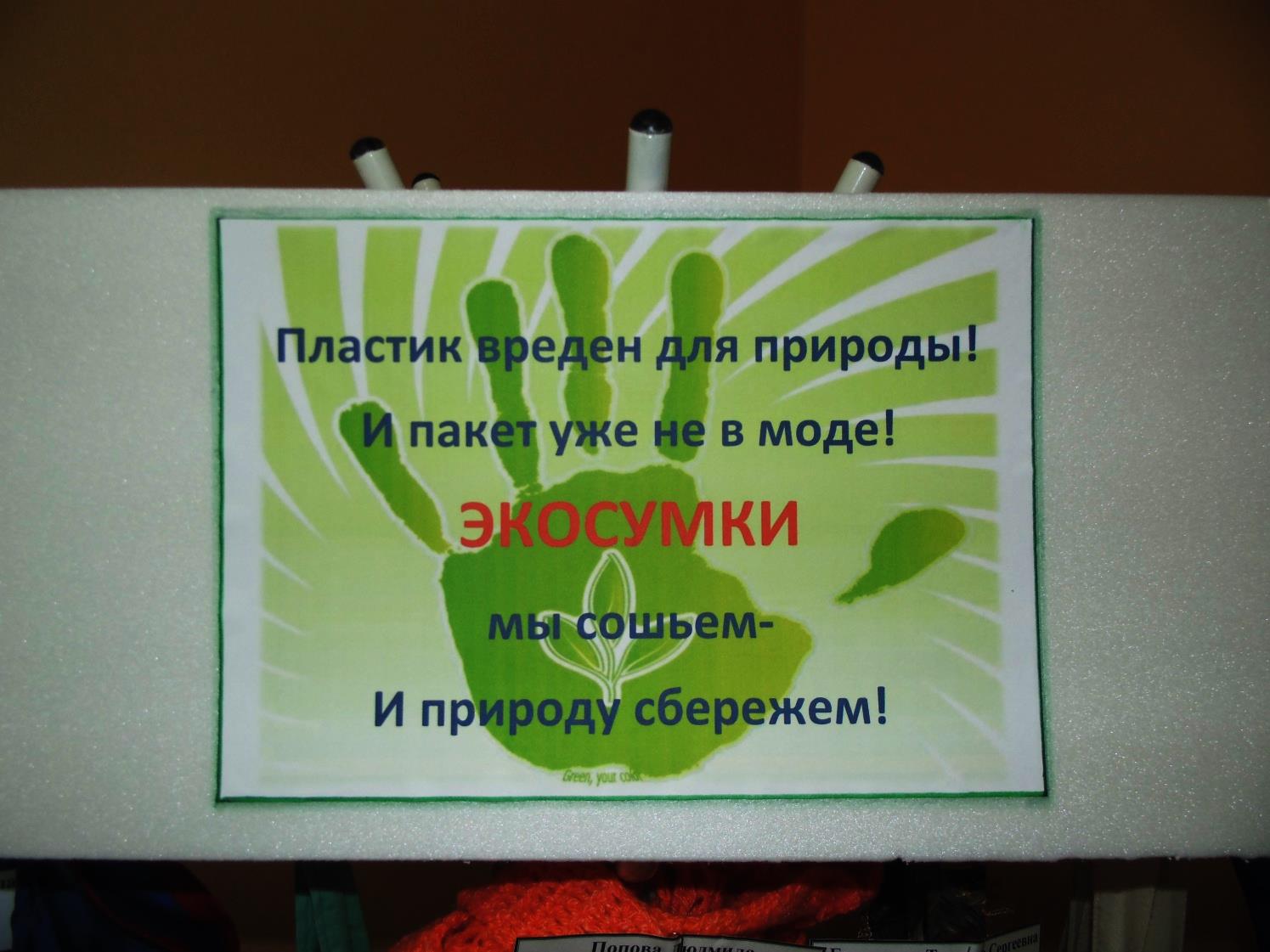 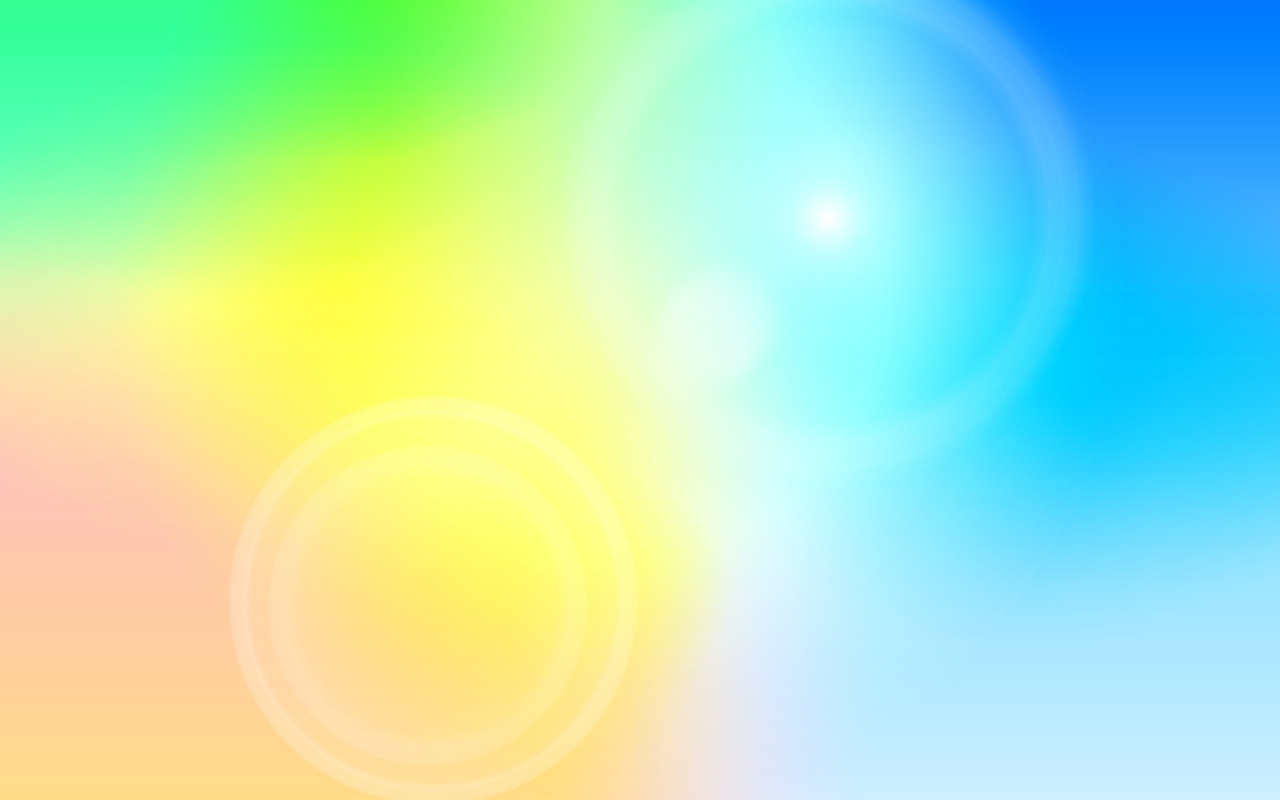 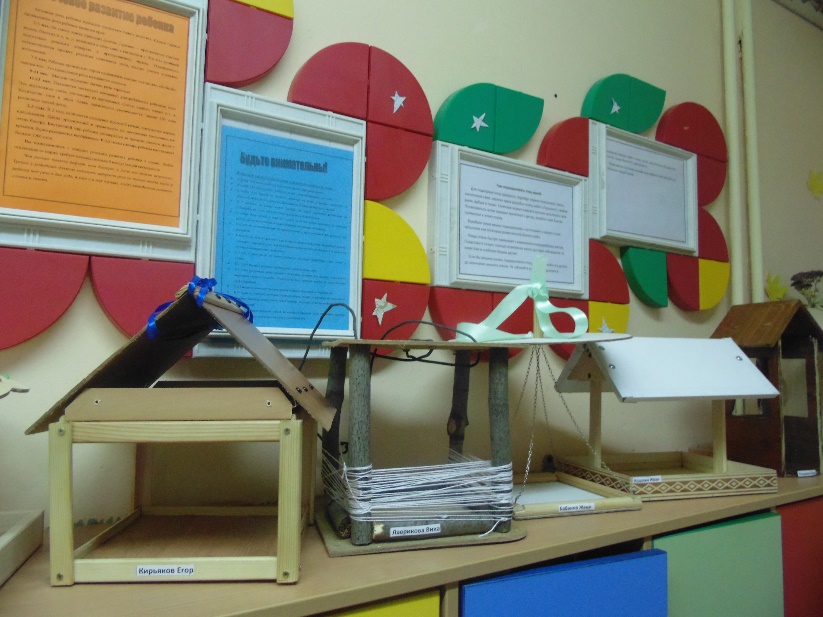 Конкурс – акция 
«Кормушка нашего двора»
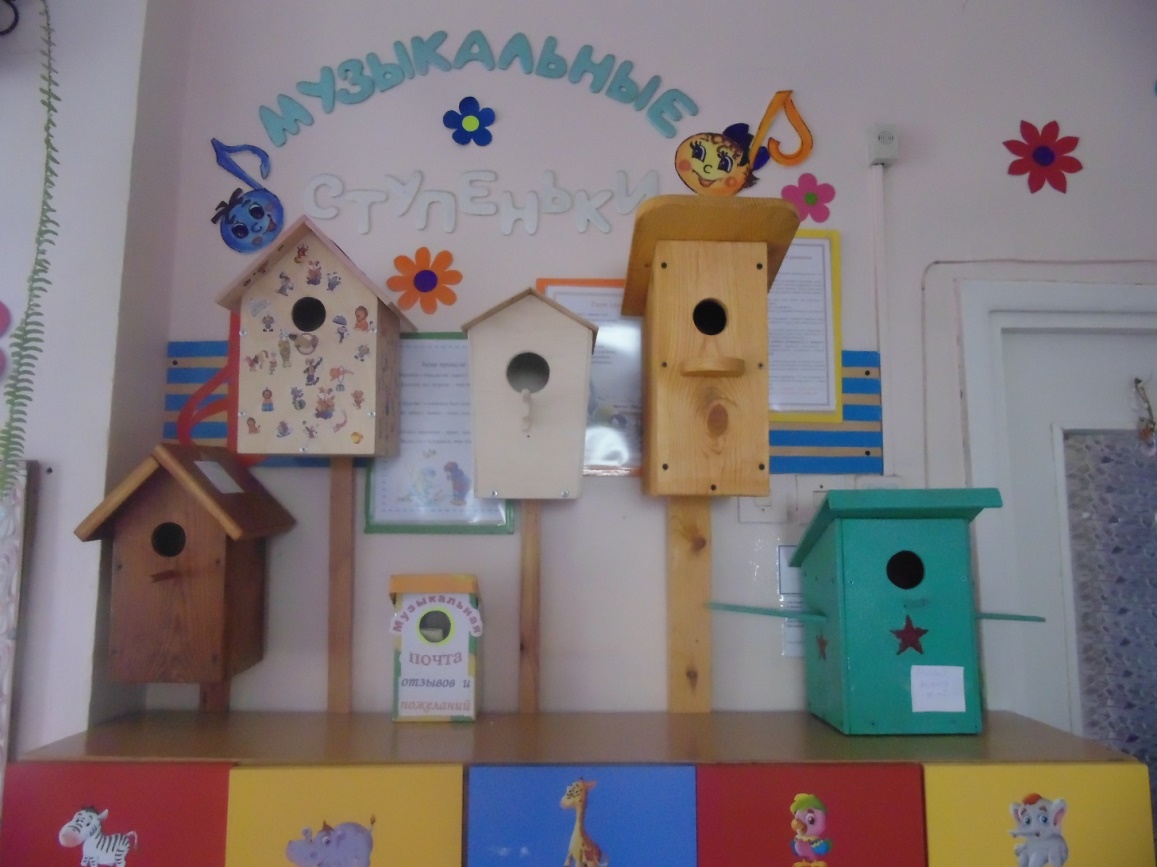 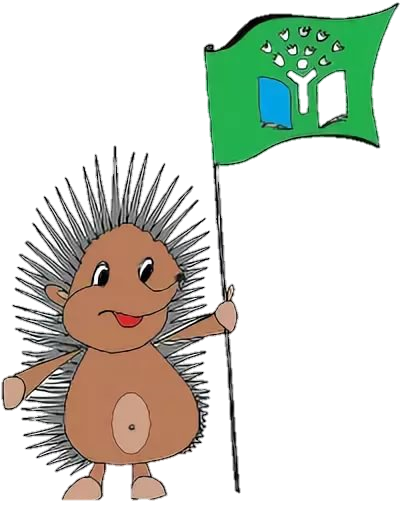 Конкурс – акция 
«Птичий дом»
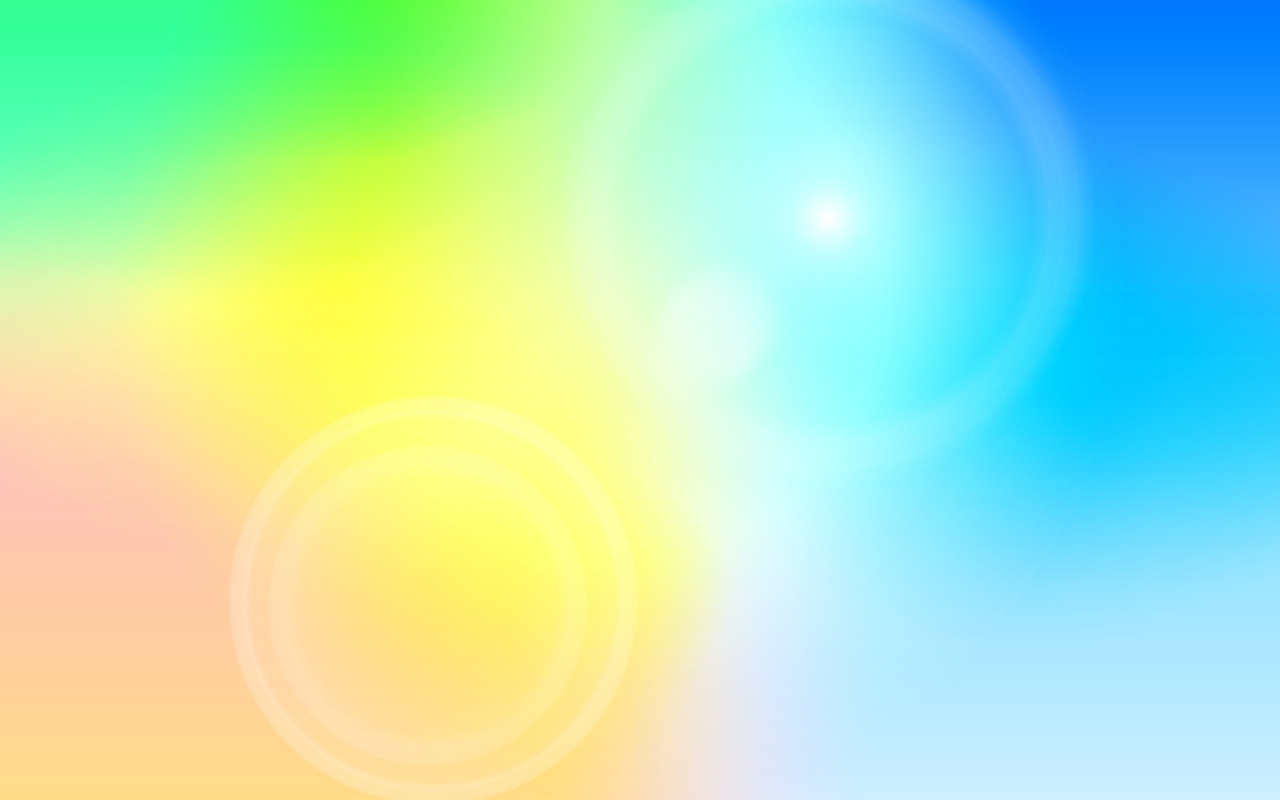 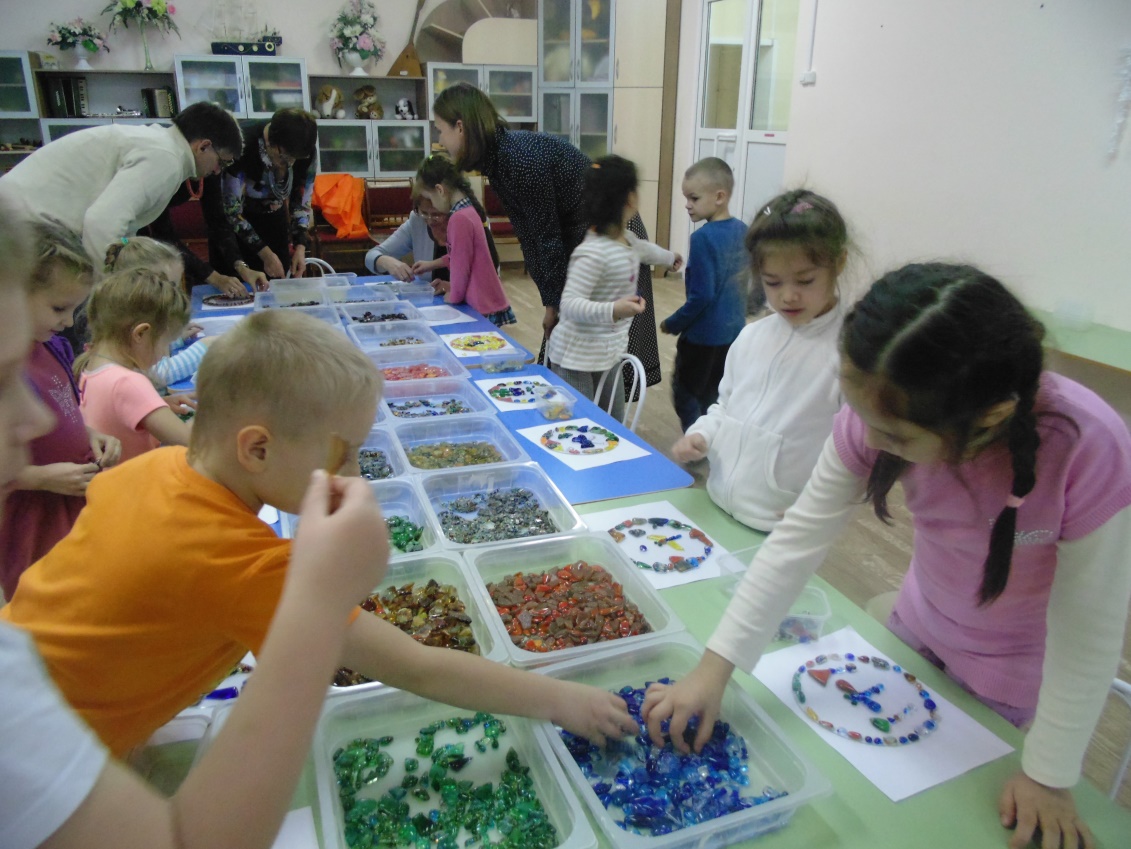 Мастер- класс 
с художником С. Лебедевым
по Фьюзингу
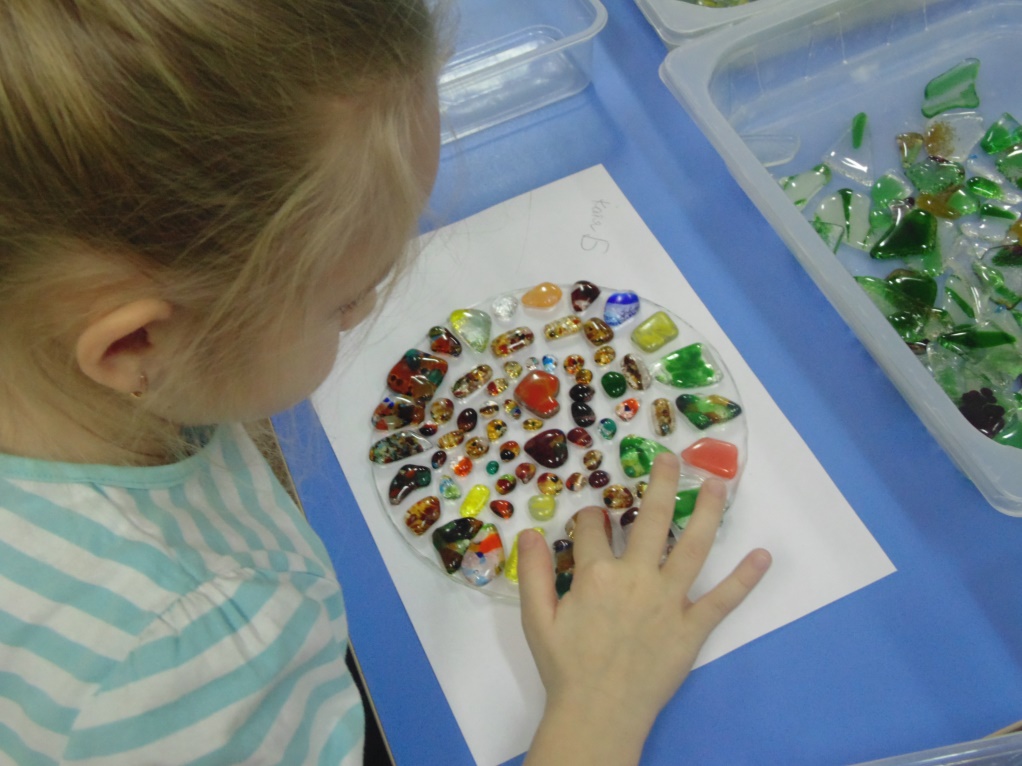 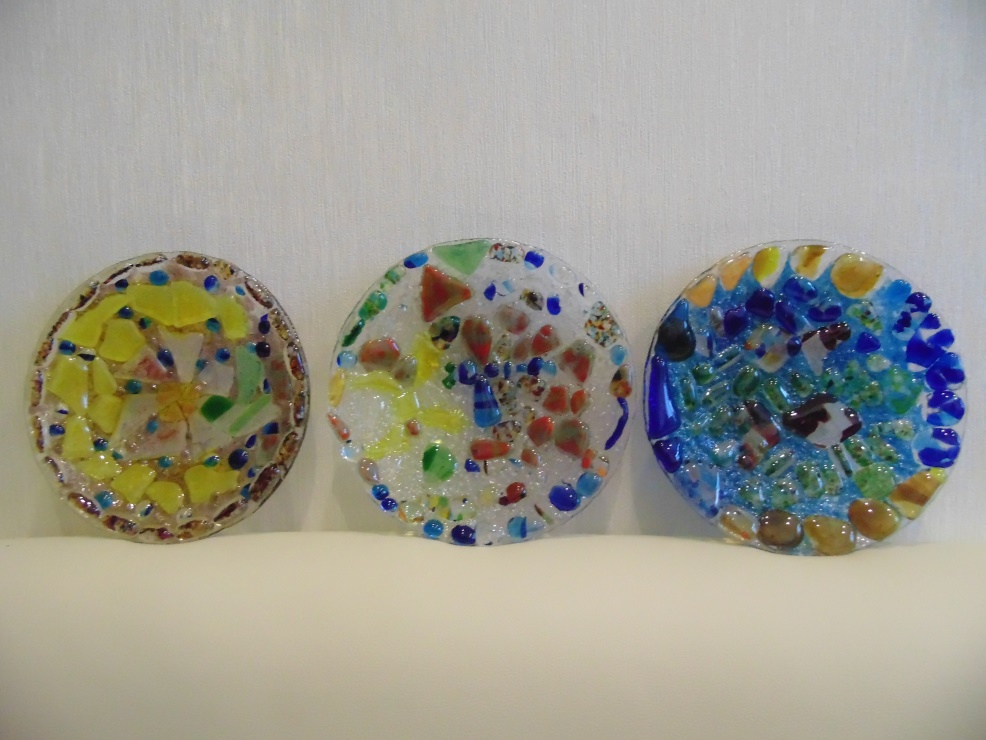 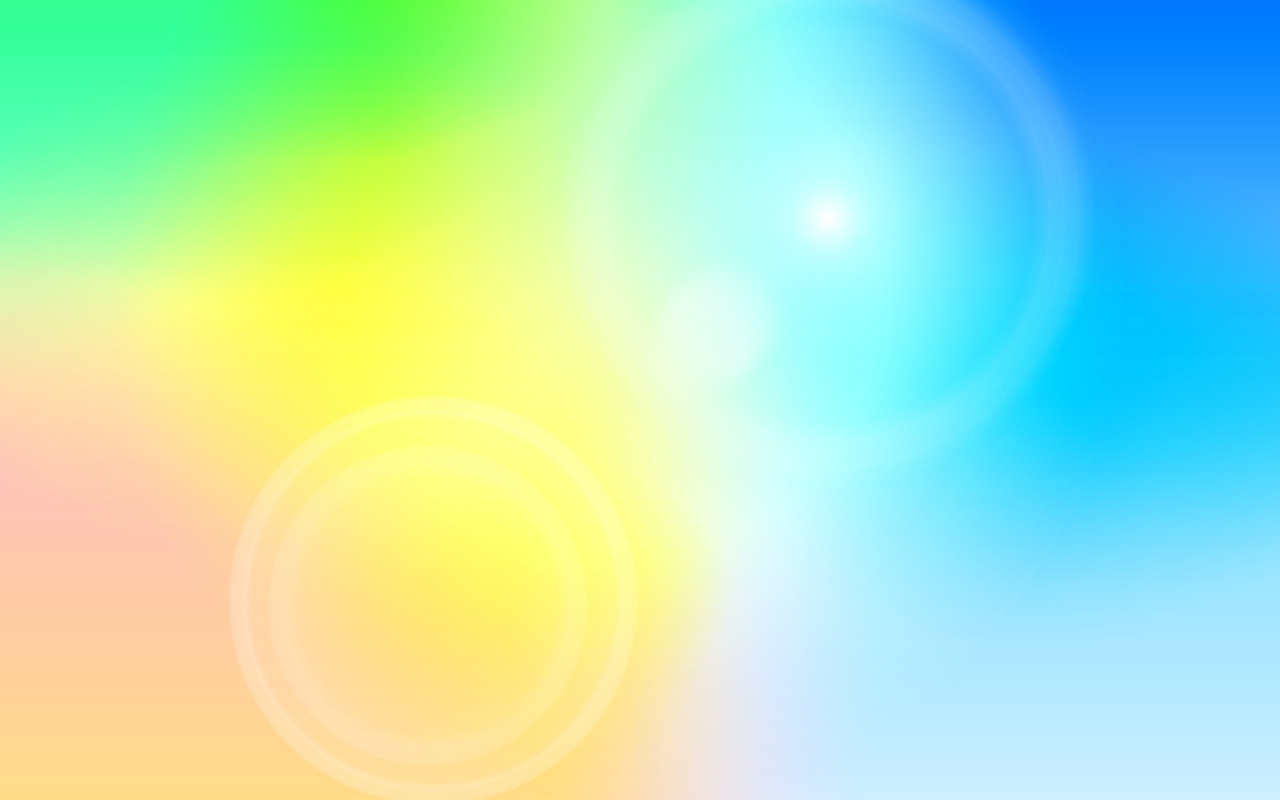 Так мы весело живем: 
вместе танцуем, играем, поем!
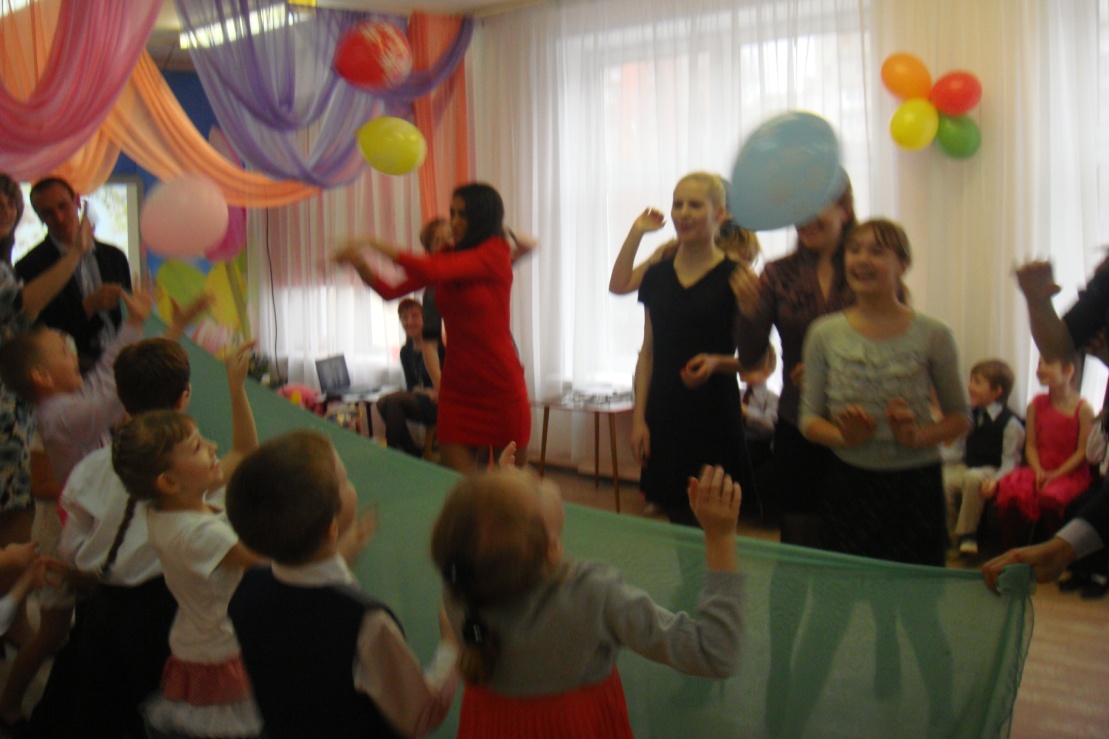 «Могучая духовная сила воспитания заложена в том,
                                                        что дети учатся смотреть на мир глазами
                                                          родителей. Только в совместной деятельности
                                                               родители лучше узнают своих детей, 
                                                      становятся   ближе»
                                                                                                   В.А.Сухомлинский
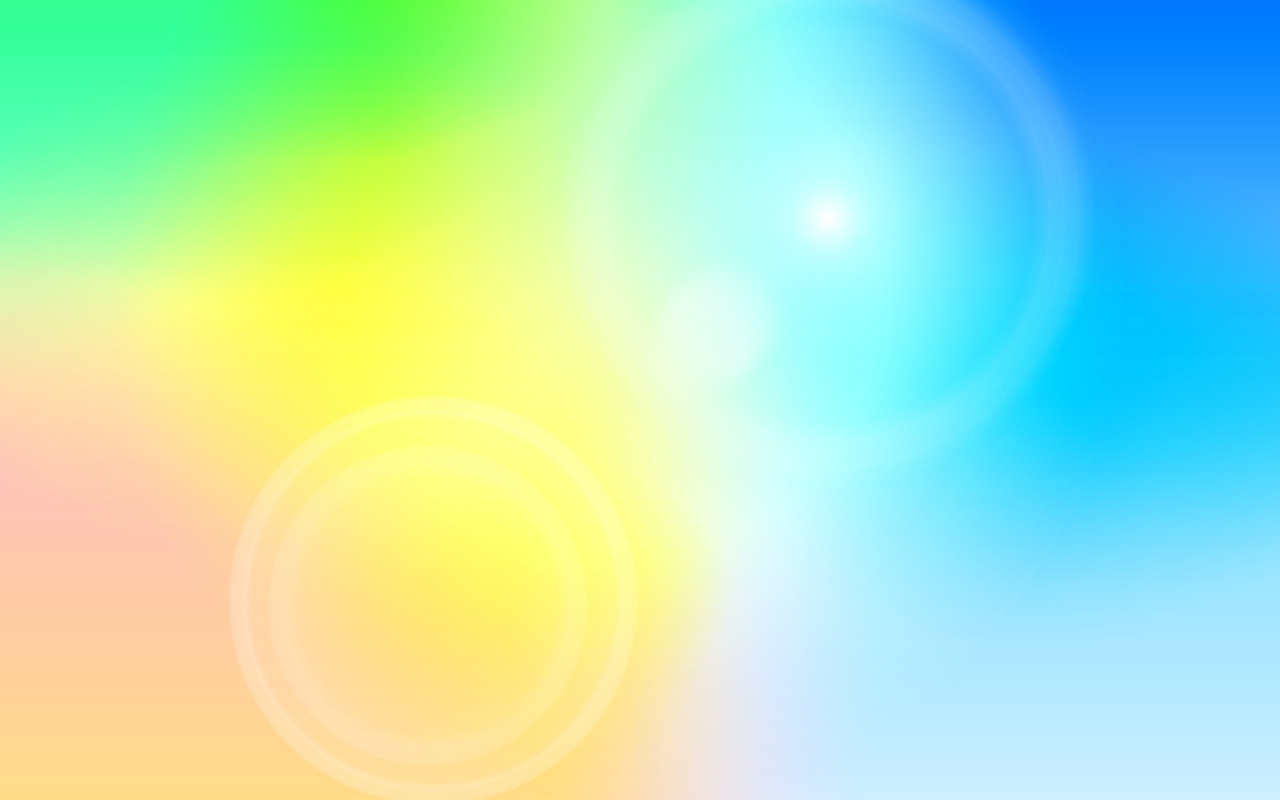 Родители – это первые педагоги для своих детей.
 Именно в семье ребенок проходит этапы первичной социализации,
 в семье закладывается основа его личностного роста,
а педагоги детского сада являются хорошим дополнением 
в деле воспитания  ребенка.
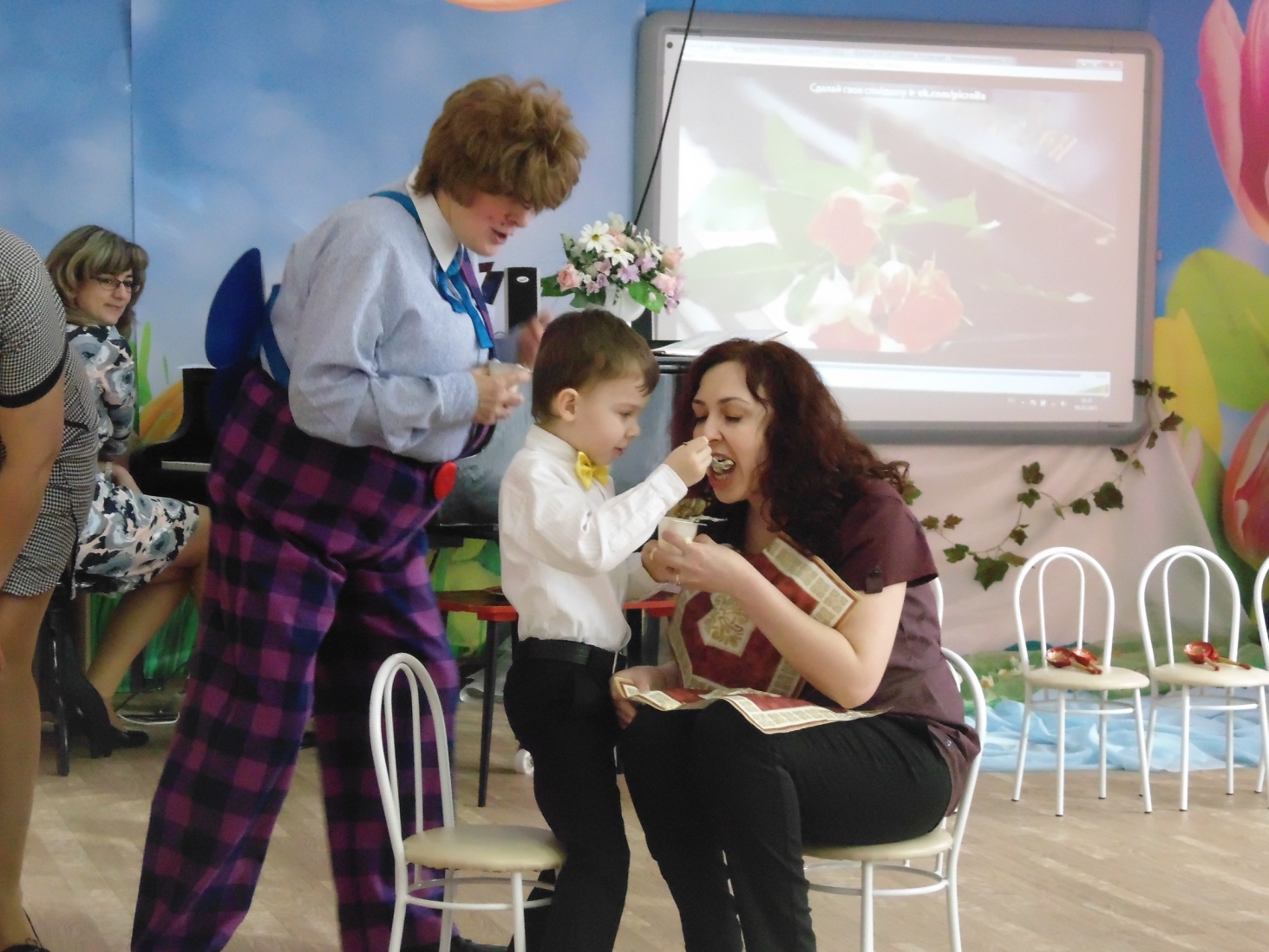 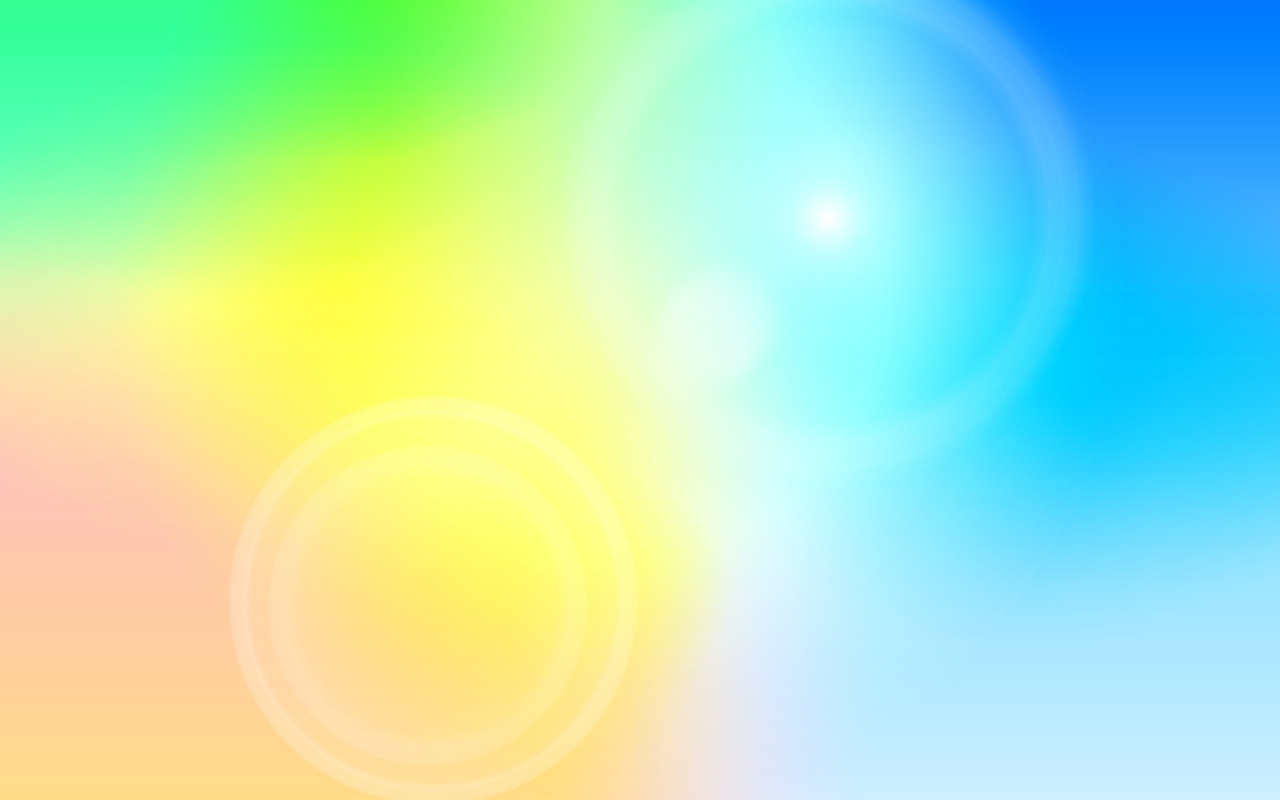 «Родители не только не мешают и не препятствуют работе,
 а наоборот, могут способствовать быстрым успехам»
 Д. Лешли.
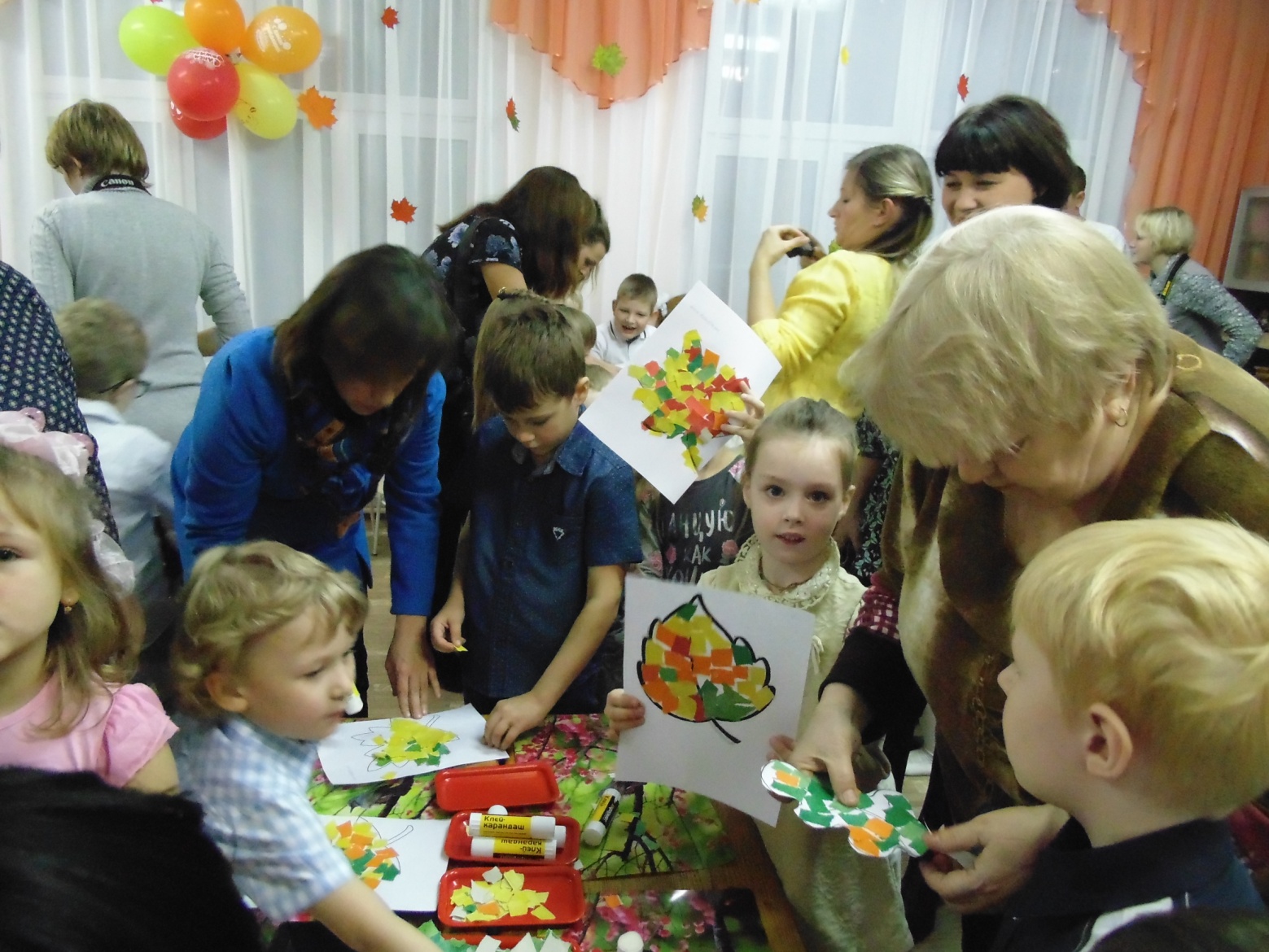 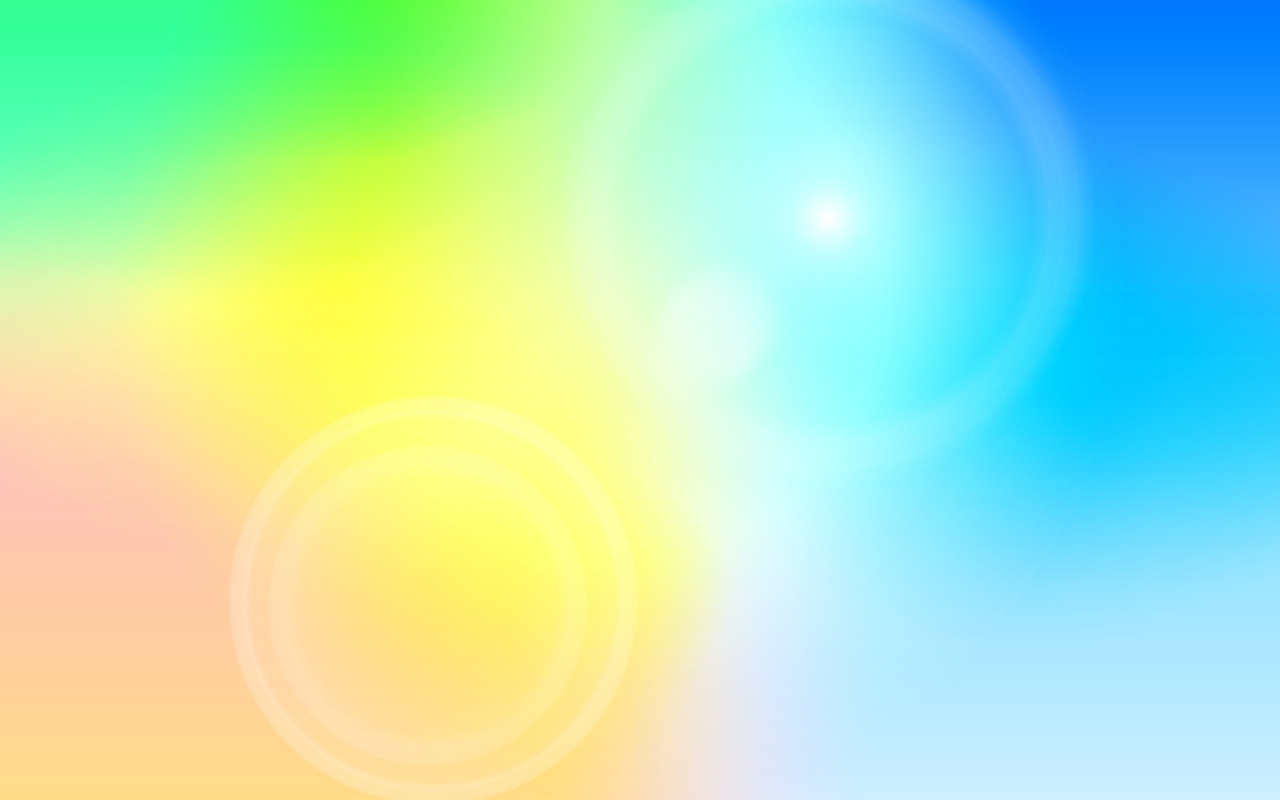 В Толковом словаре (под редакцией Д.Н. Ушакова) 
слово праздник разъясняется как «день массовых игр, 
развлечений», «счастливый, радостный день, 
ознаменованный каким-нибудь важным, приятным событием».
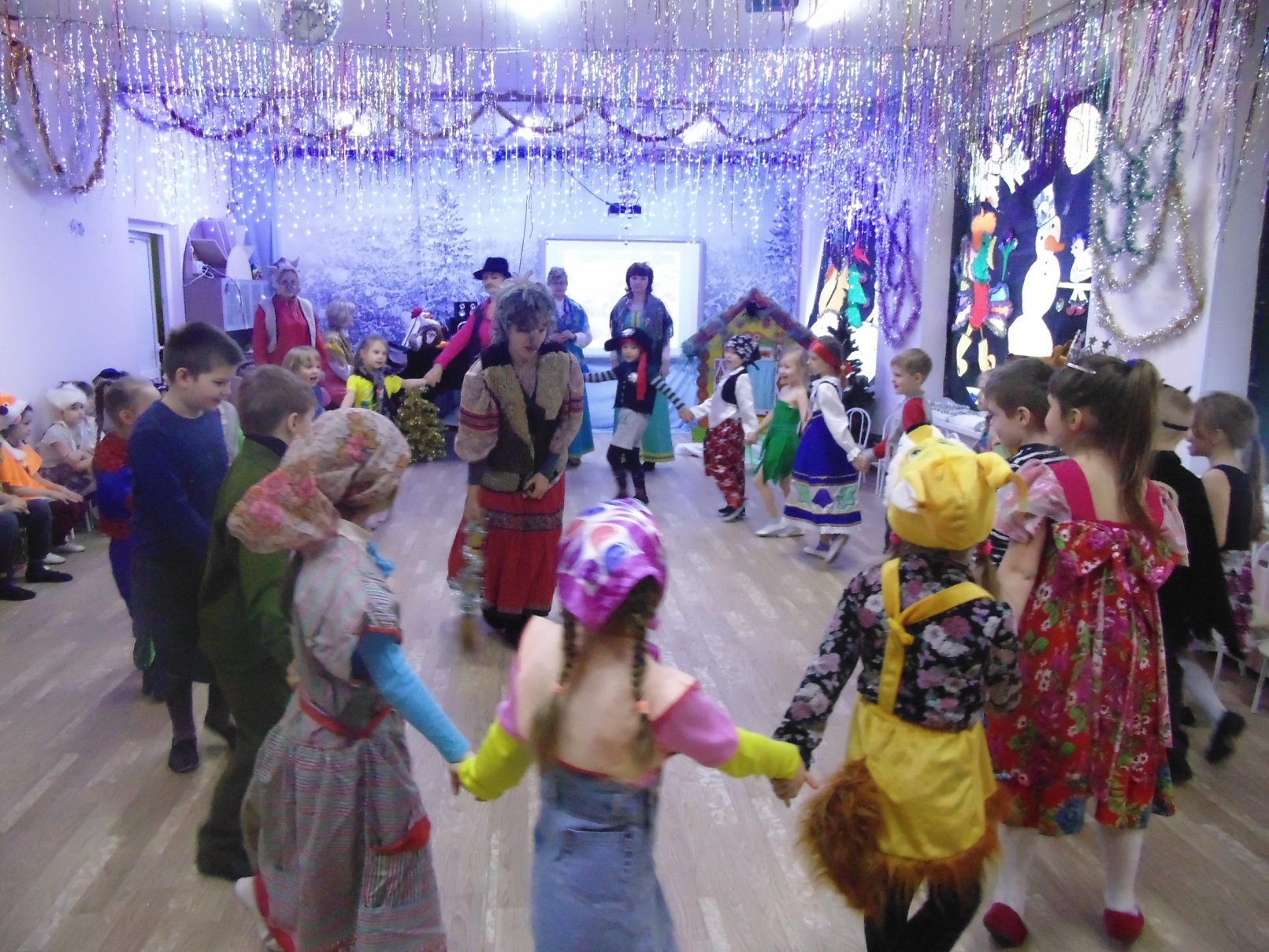 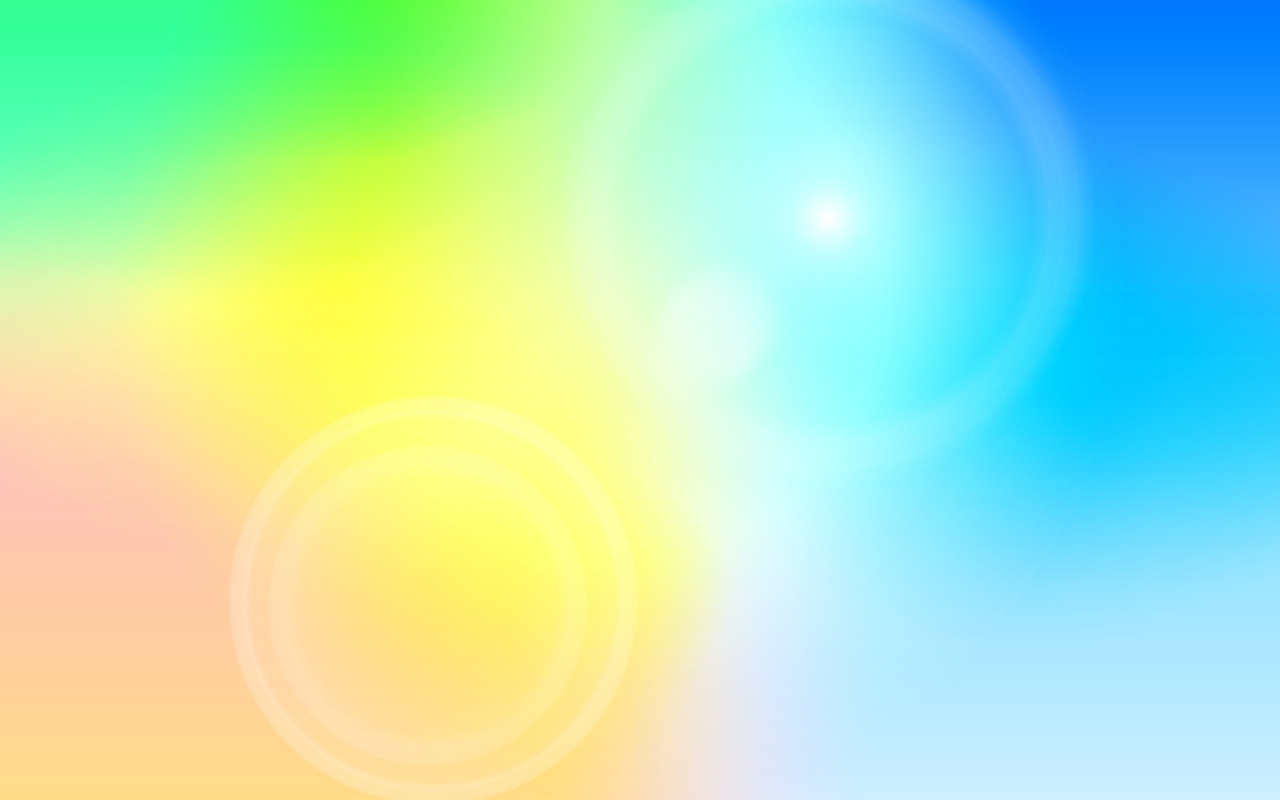 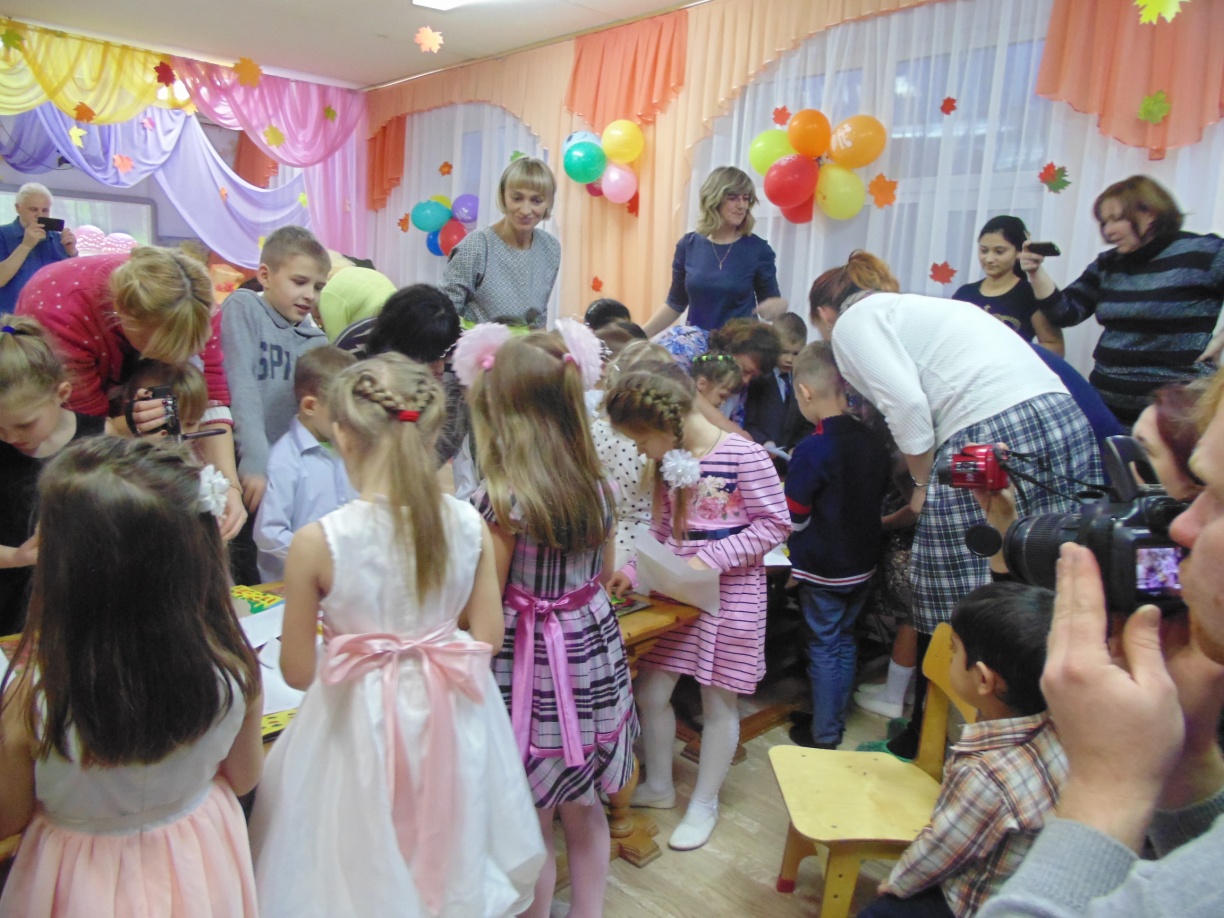 Совместная продуктивная 
деятельность на праздниках
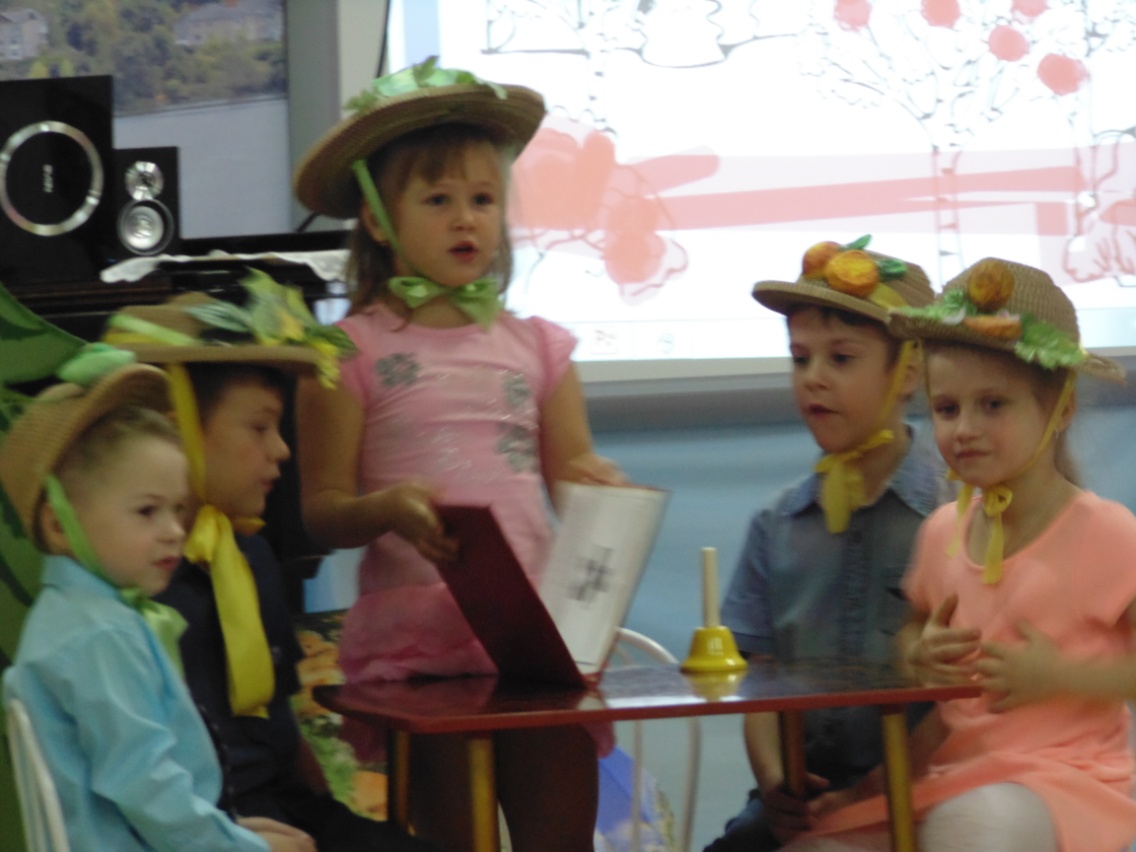 Изготовление  родителями 
костюмов  и атрибутов для
 театрализованной деятельности
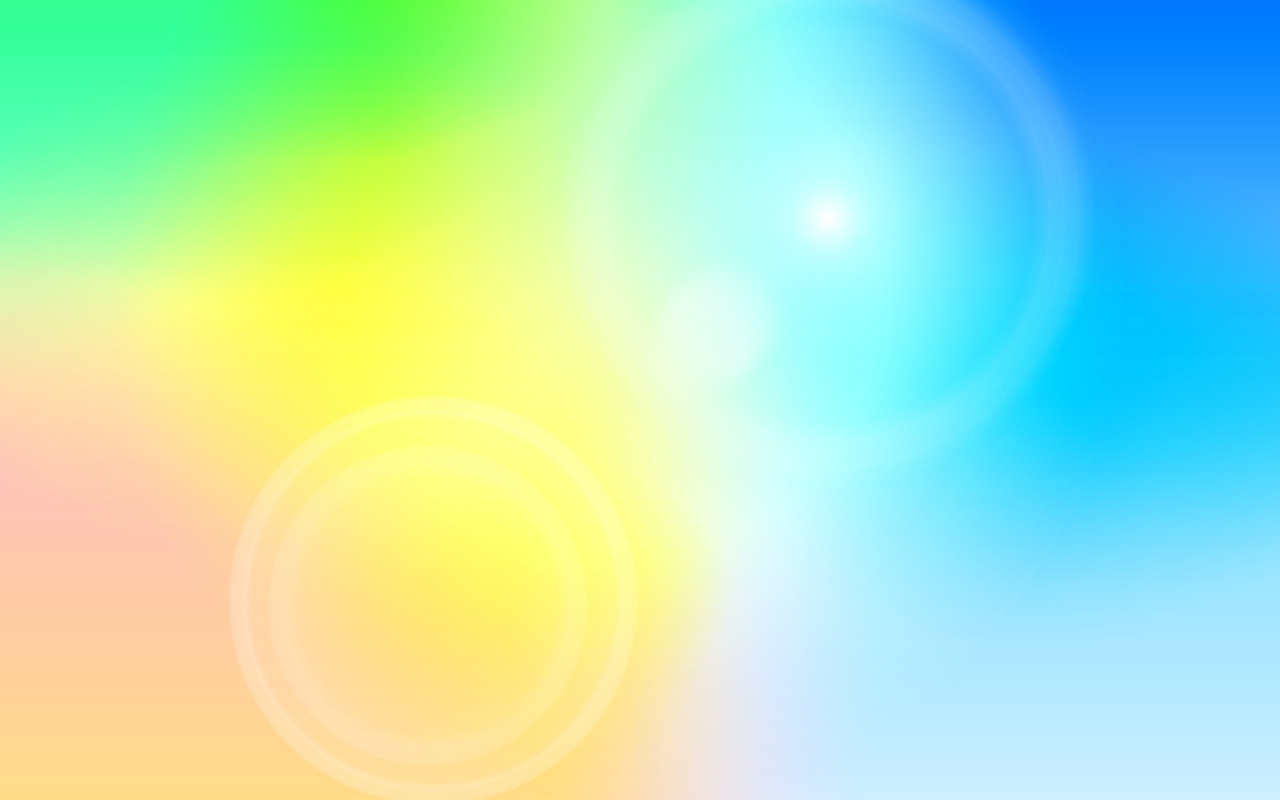 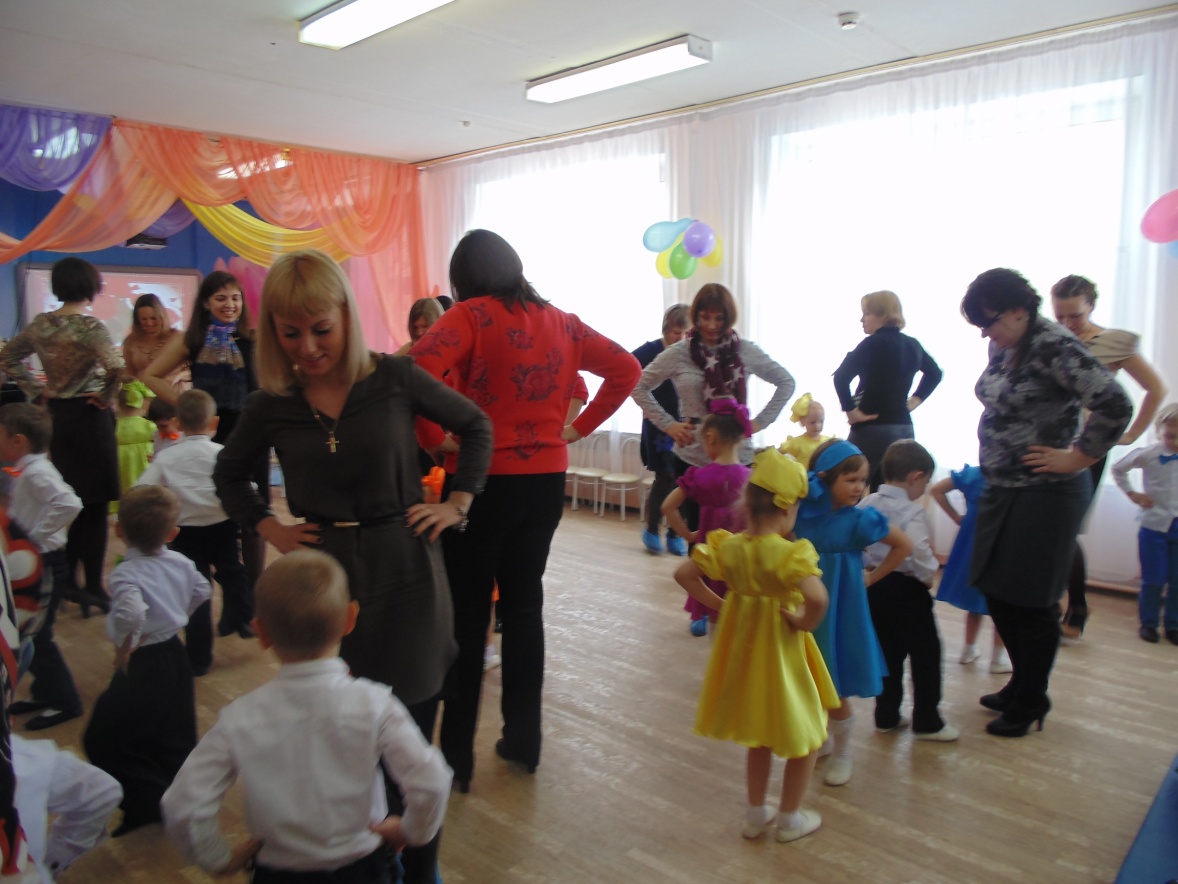 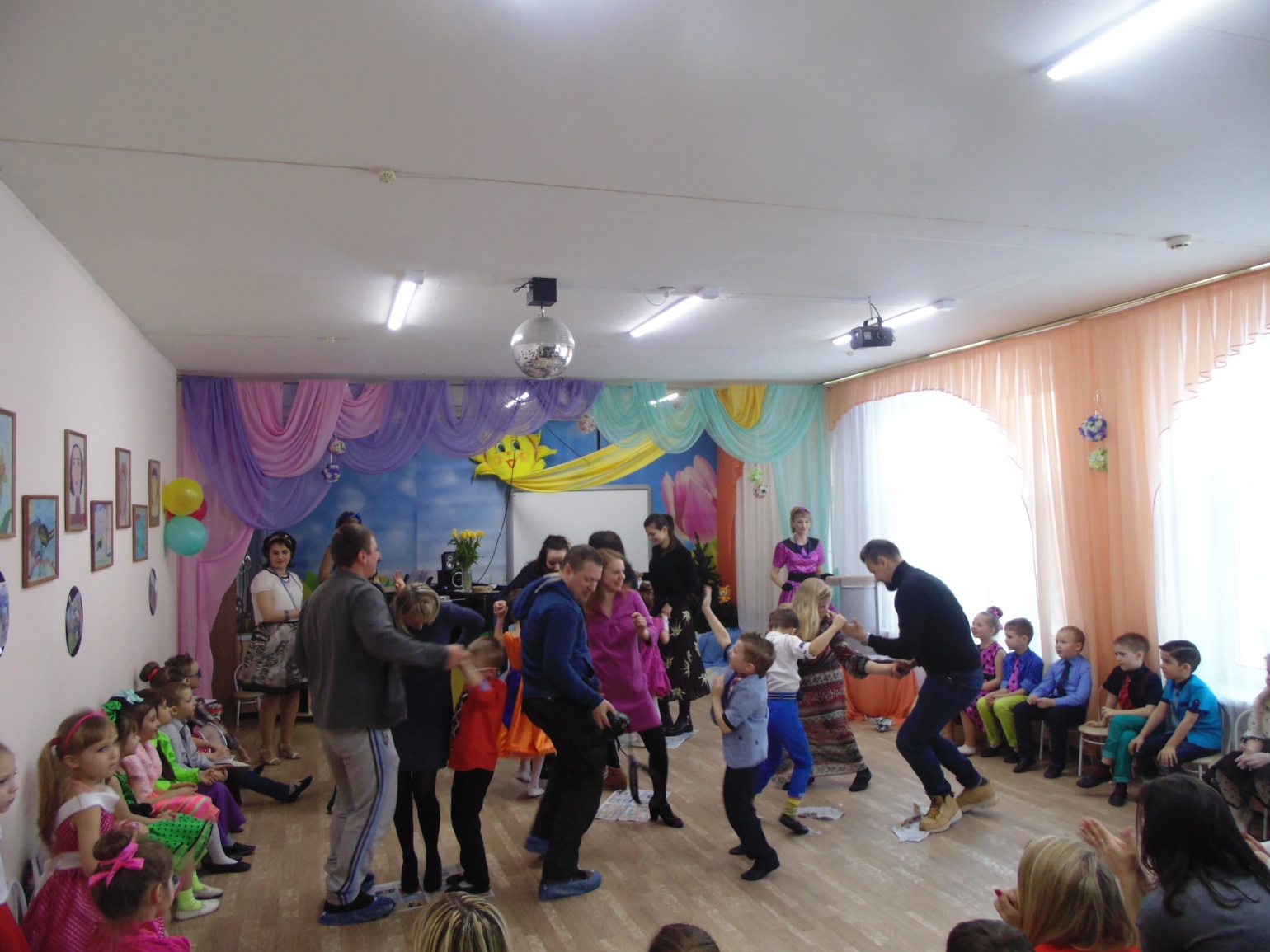 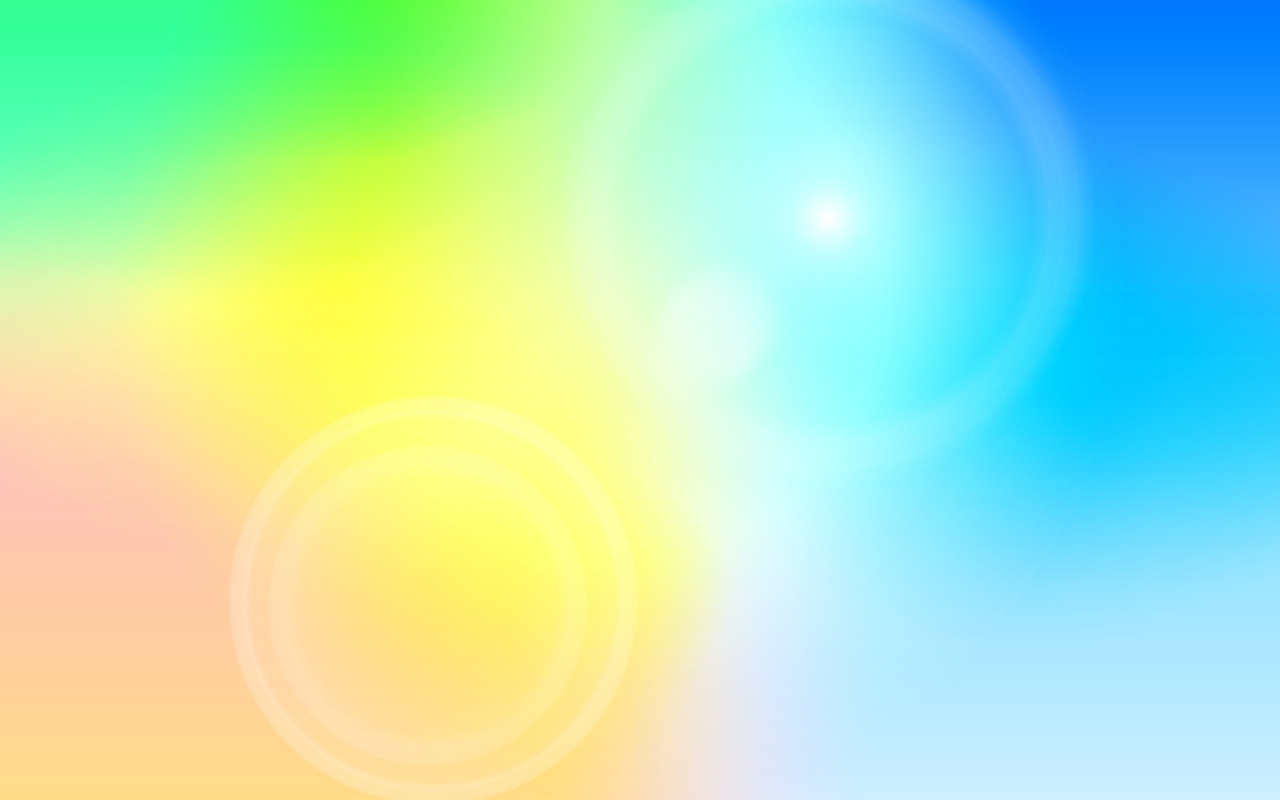 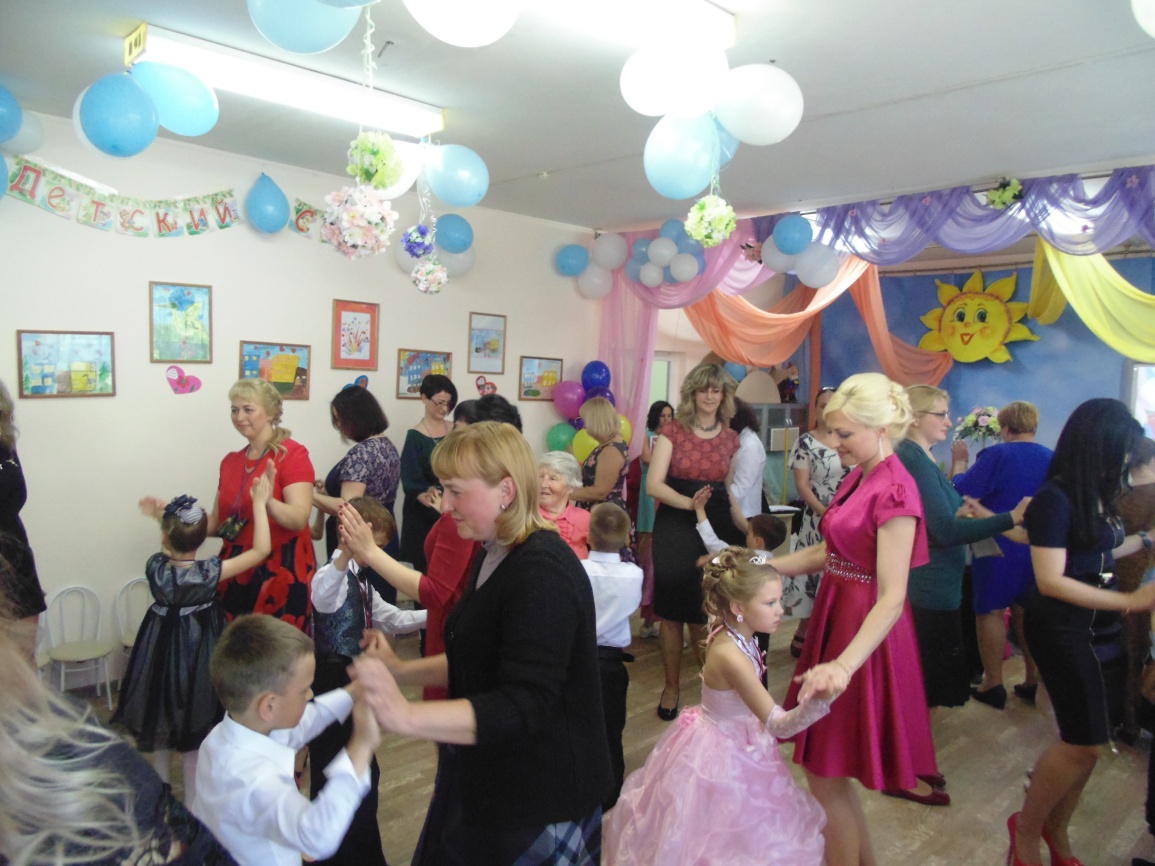 Ах, как жалко
 расставаться…
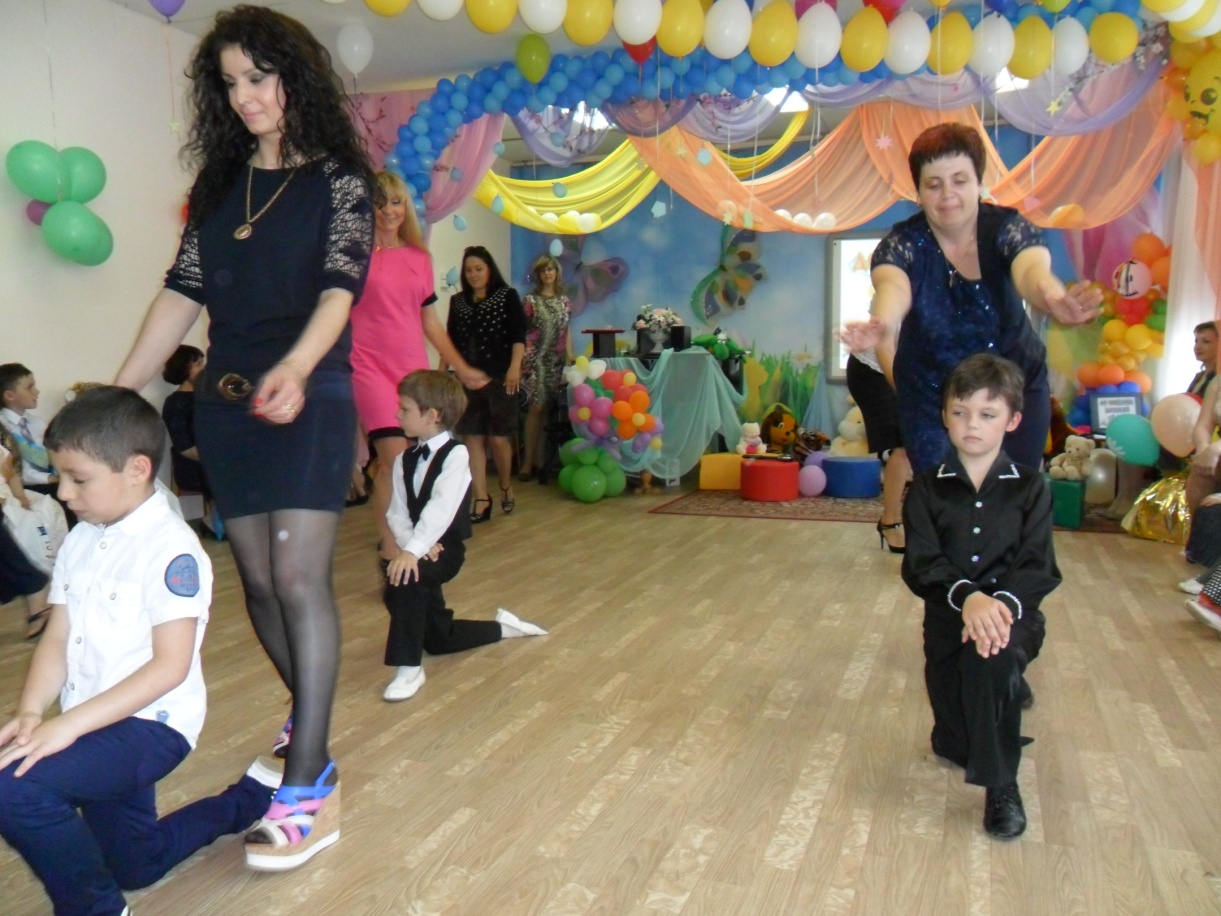 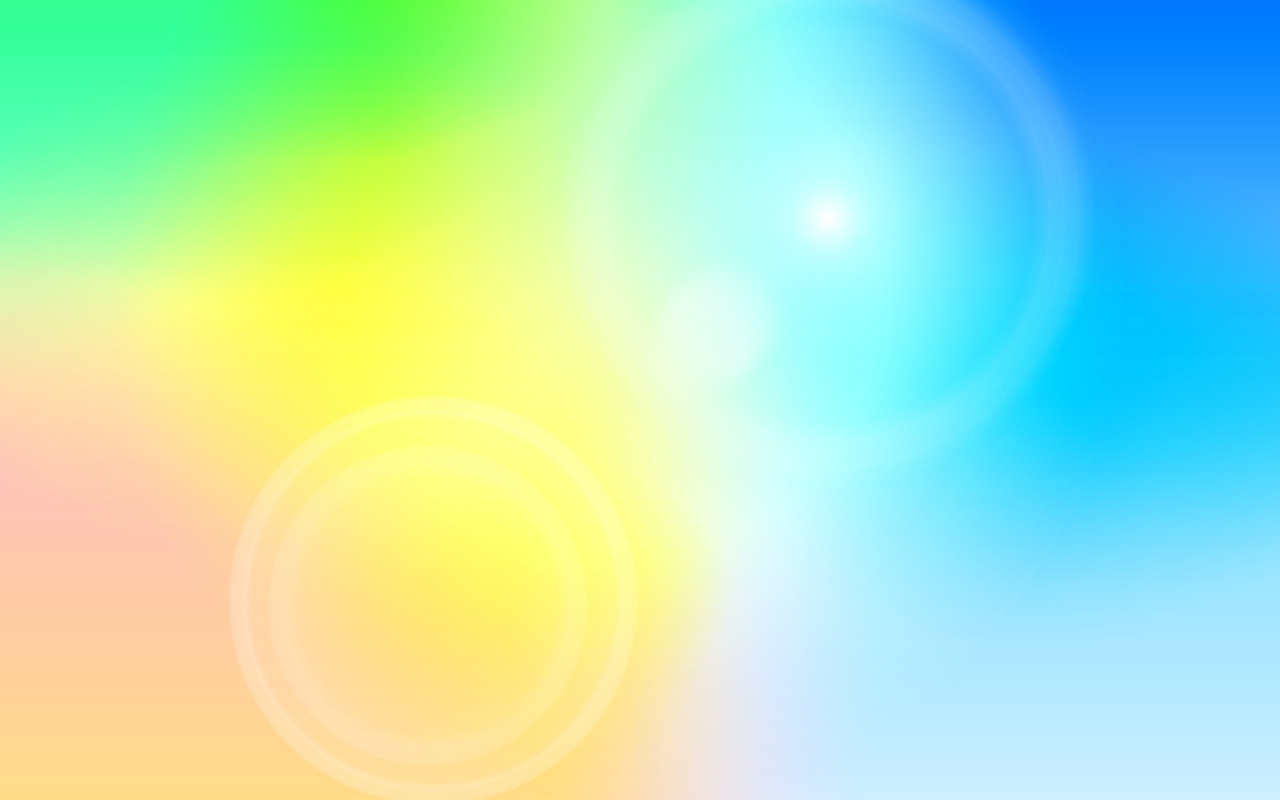 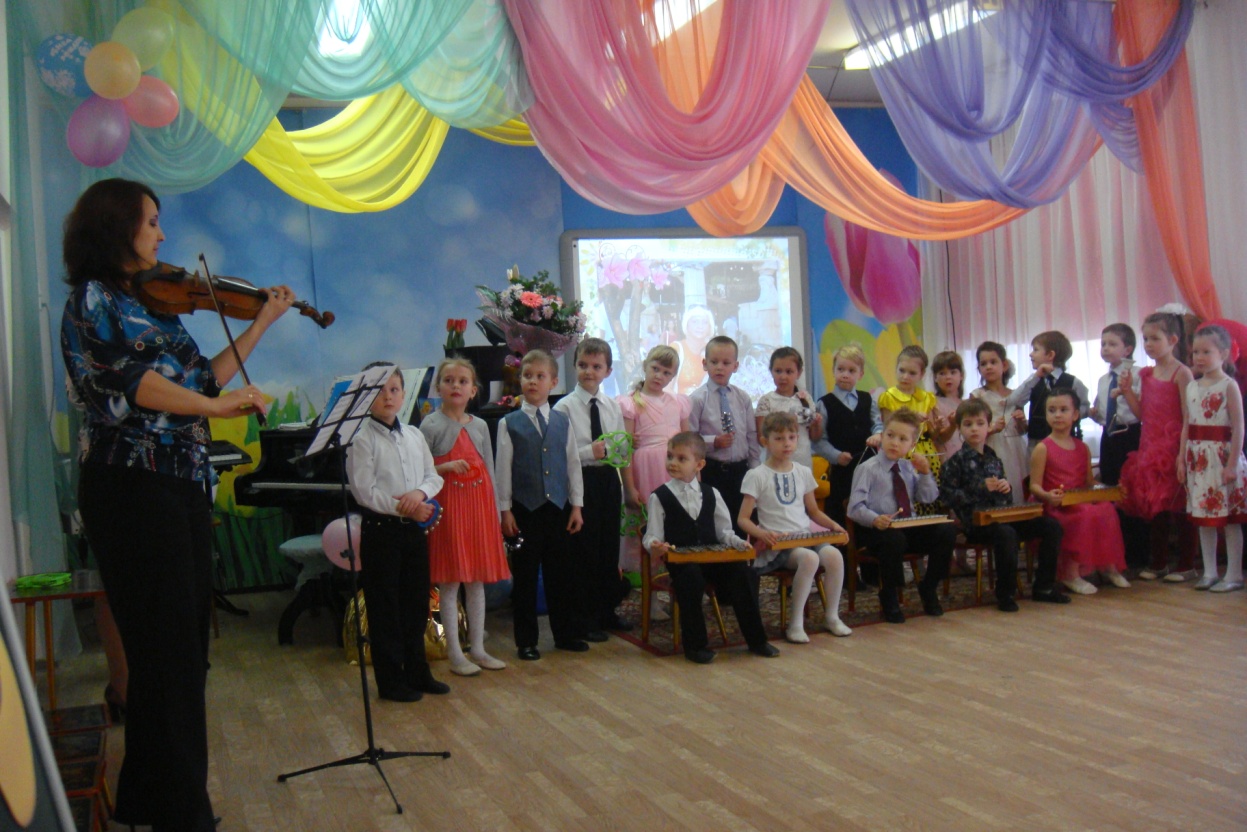 Музыкальные гостиные
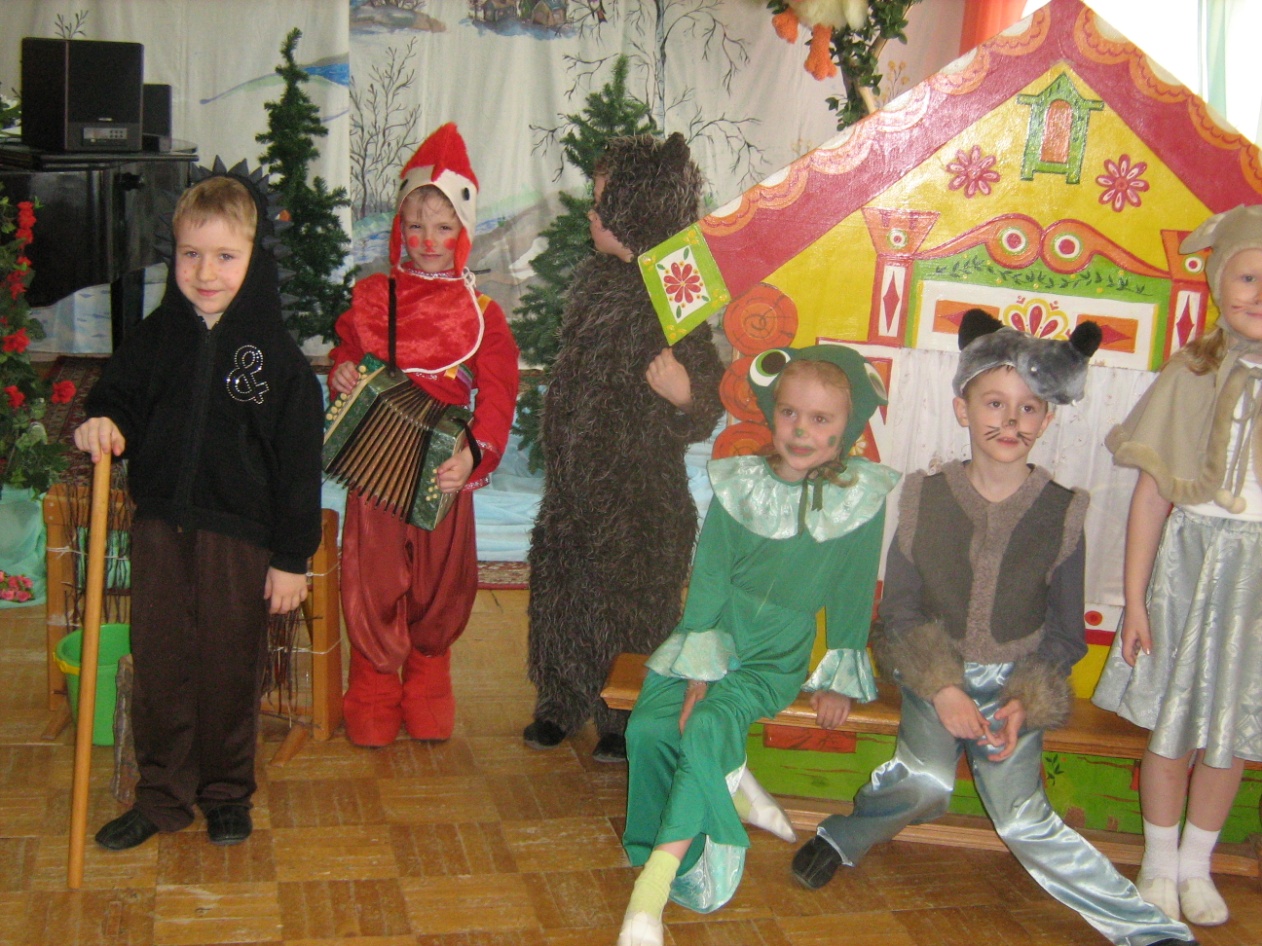 Театрализованные 
представления
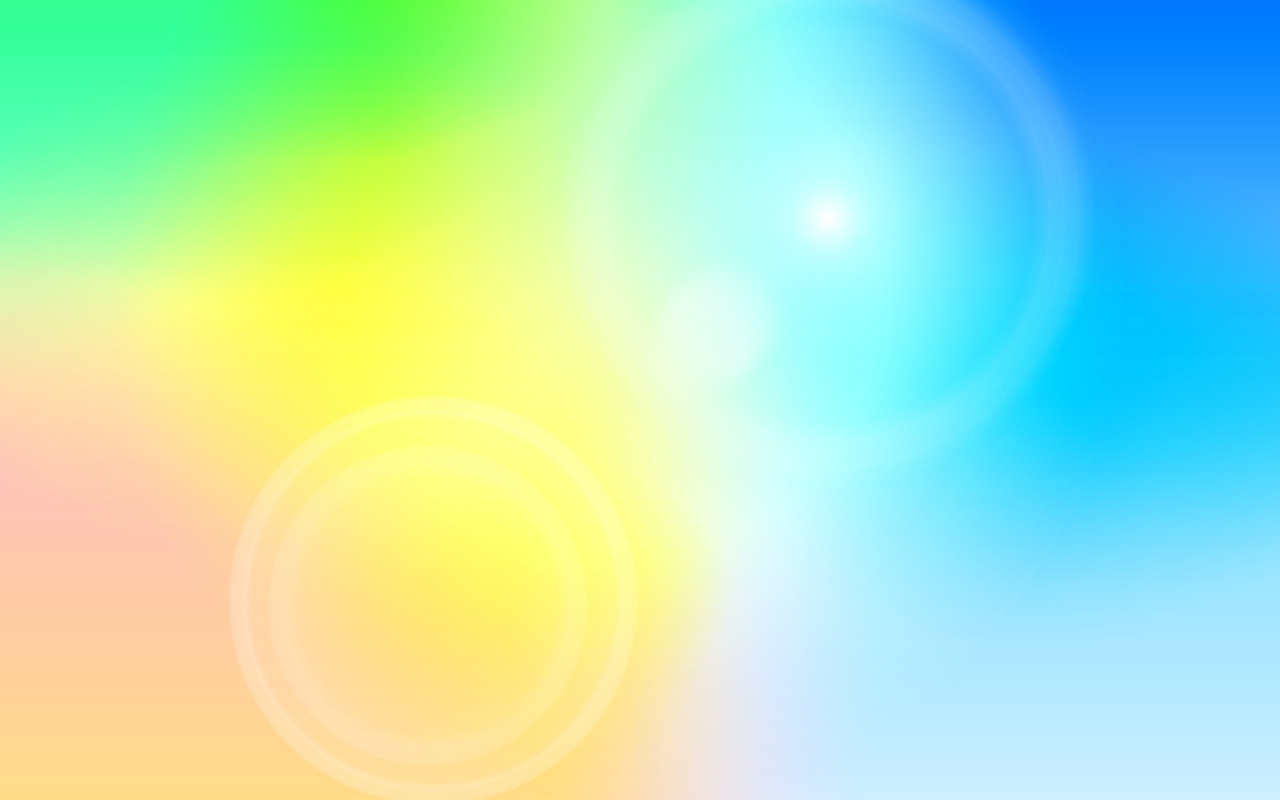 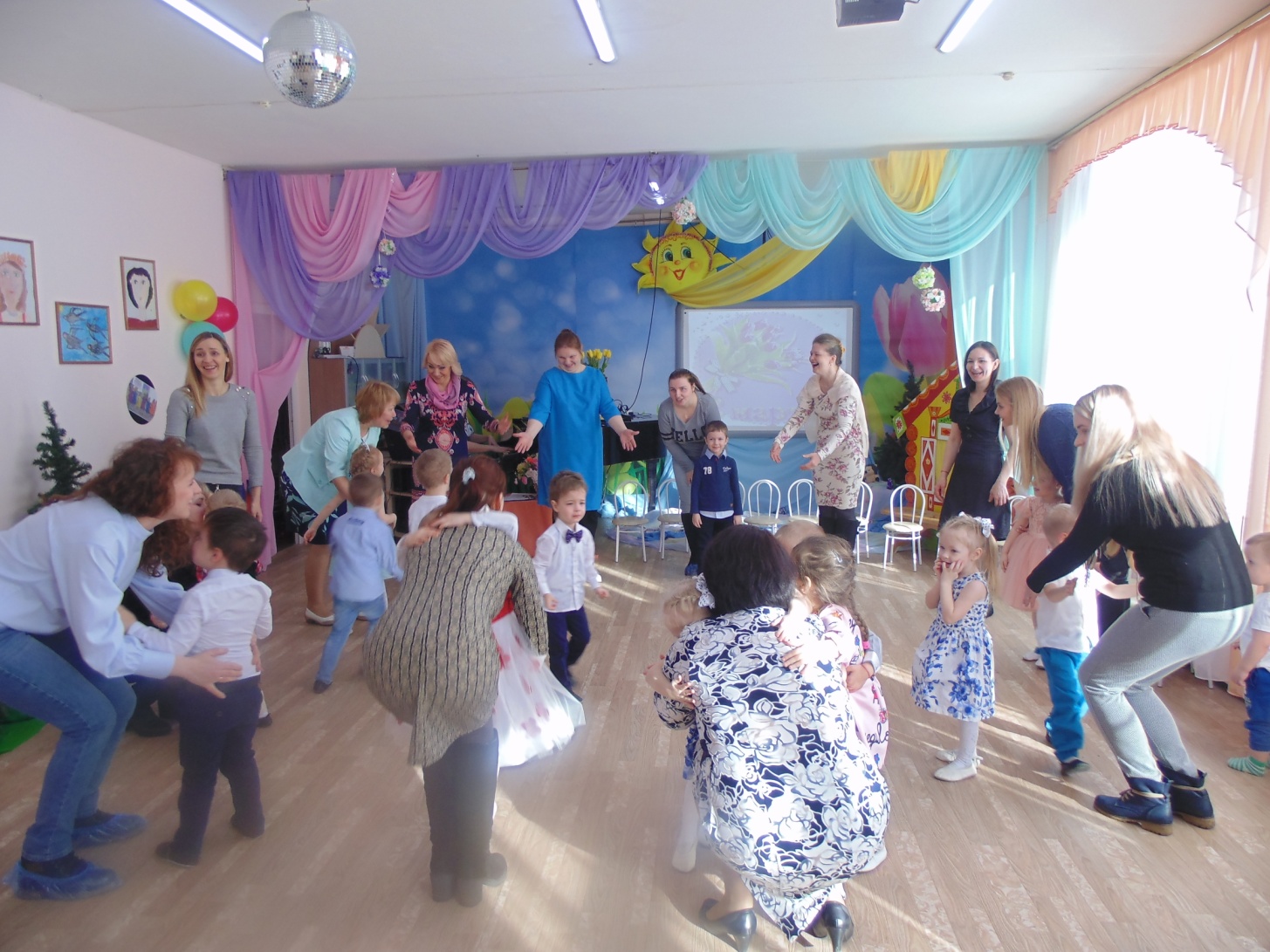 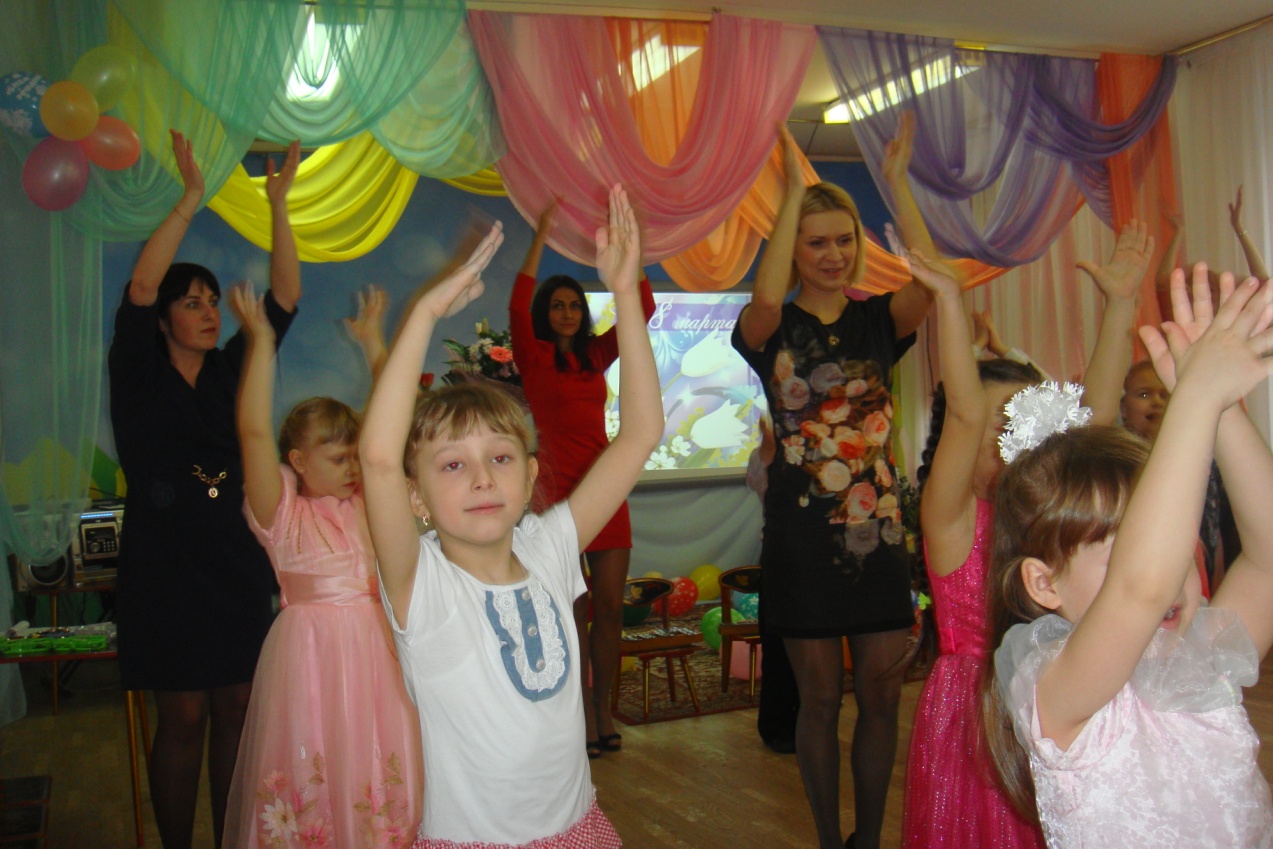 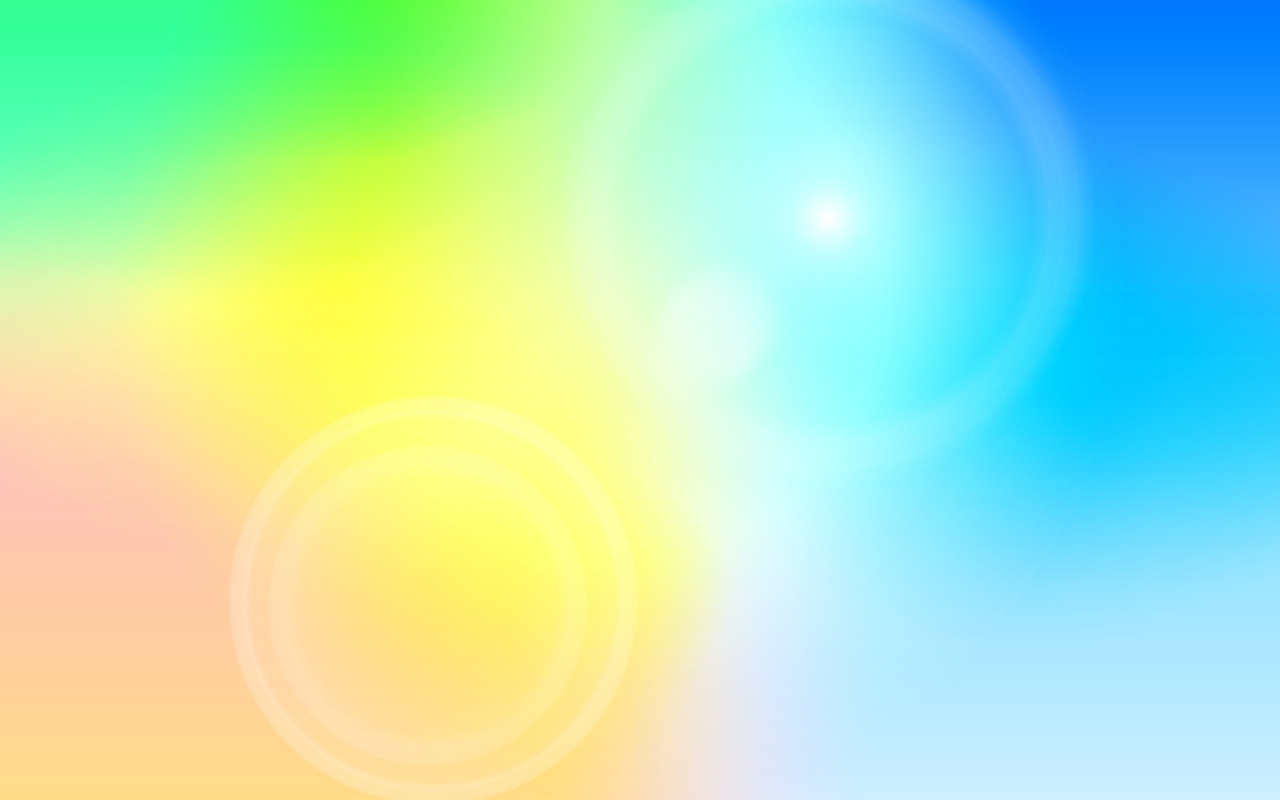 Клуб «Мамина школа»
Участники «Маминой школы»: 
родители детей раннего возраста,
 педагоги ДОУ,
 специалисты ДОУ
 медицинский персонал ДОУ
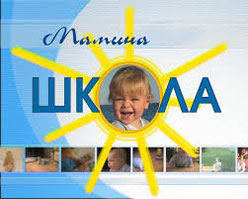 Материнство — это работа, работа души, ума и рук, работа, которой по значимости уступают все другие.
https://mdou12.edu.yar.ru/week_events/mamina_shkola1.html
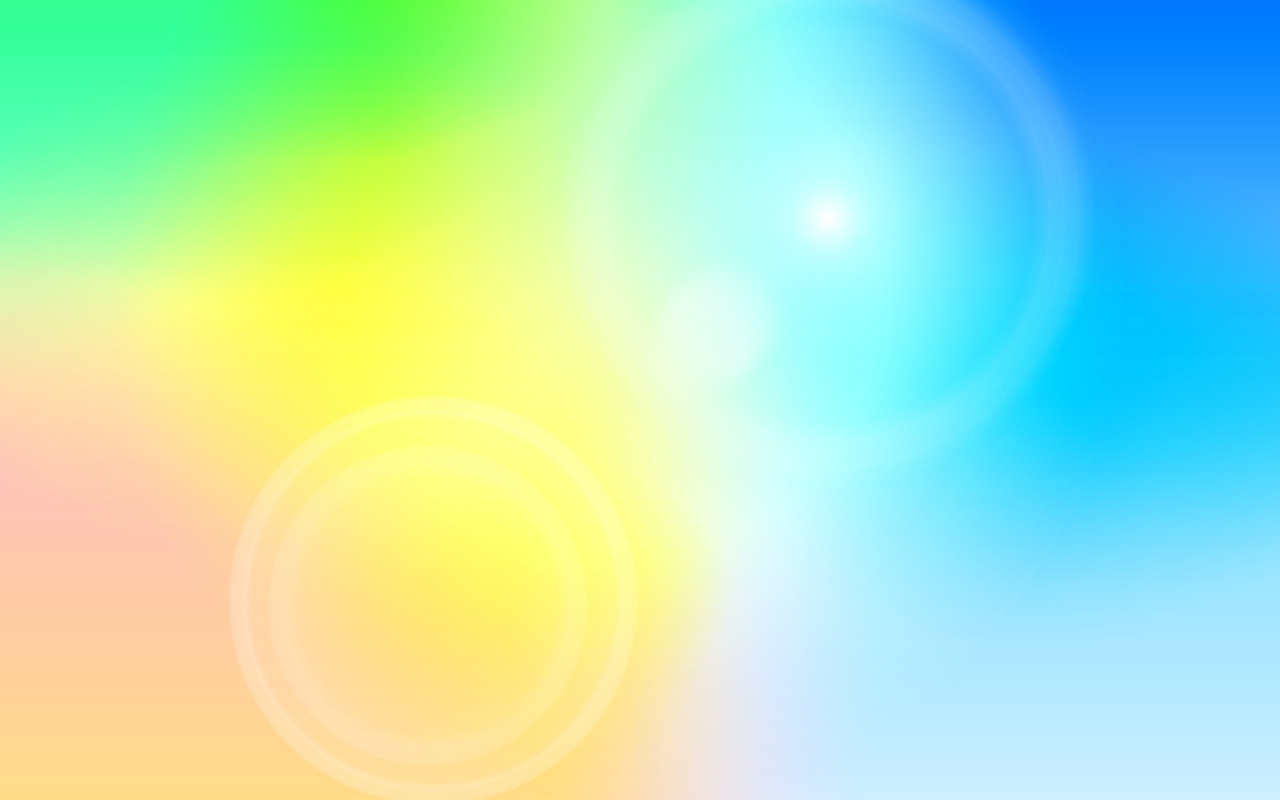 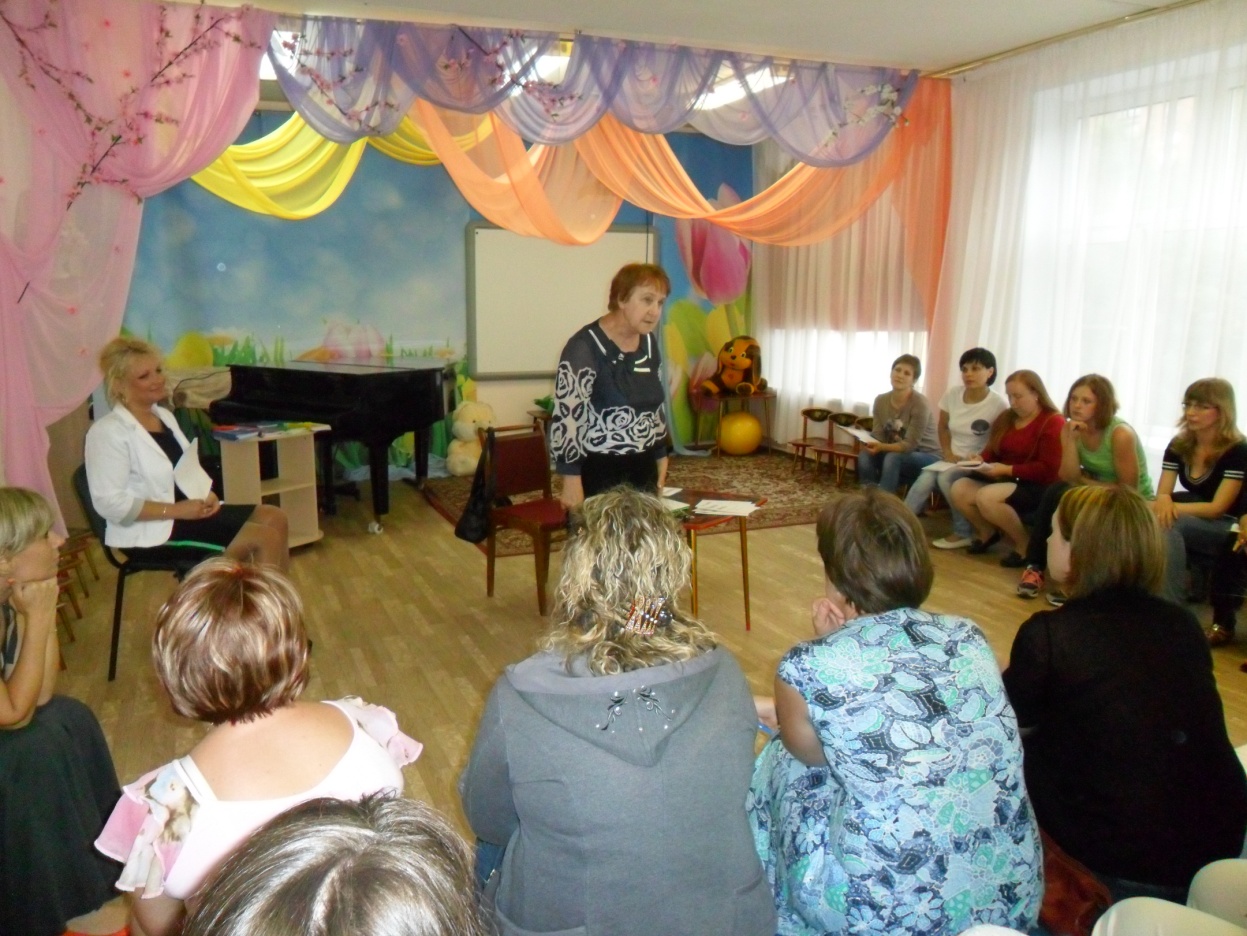 Знакомство
 с дошкольным учреждением
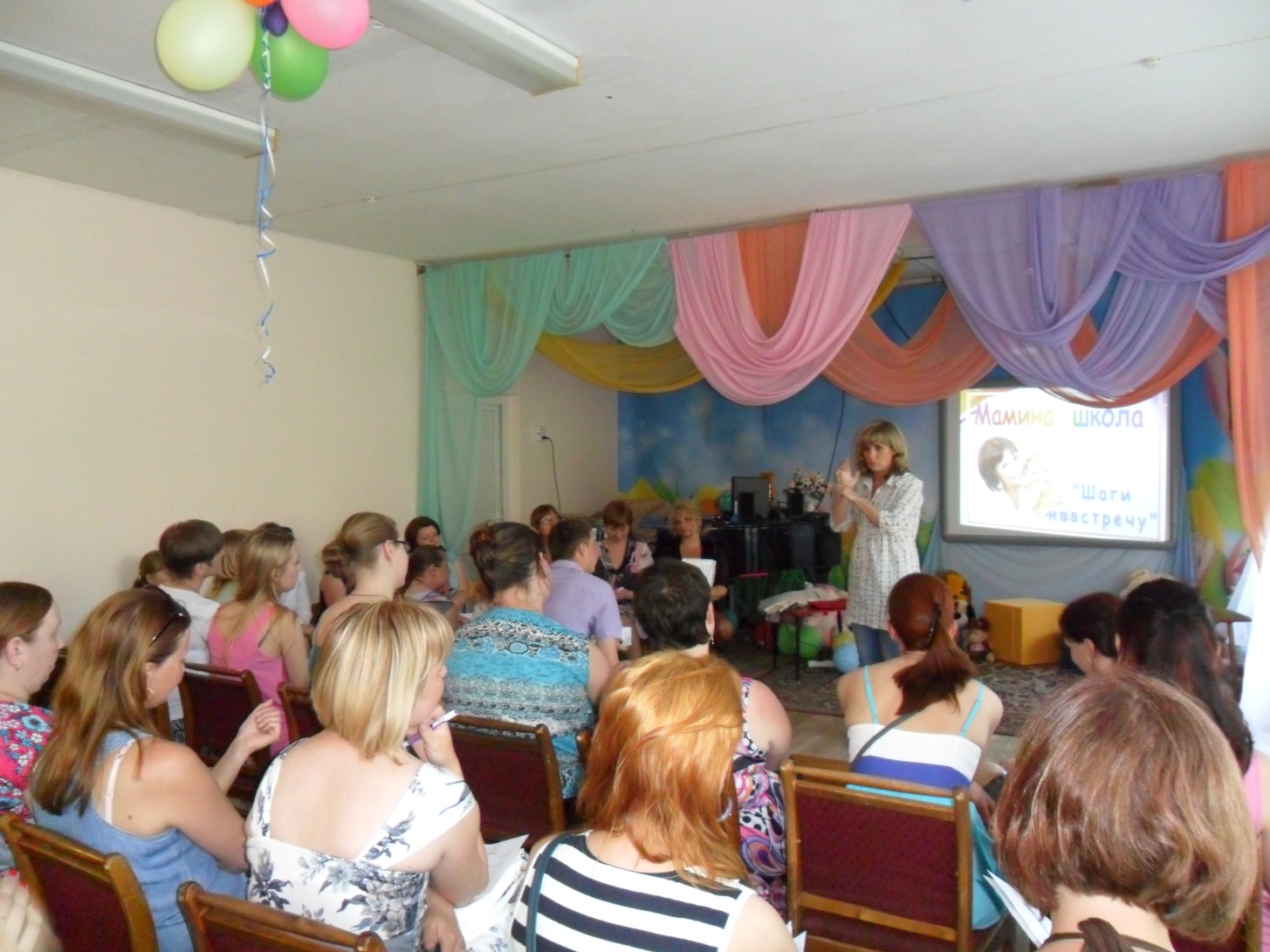 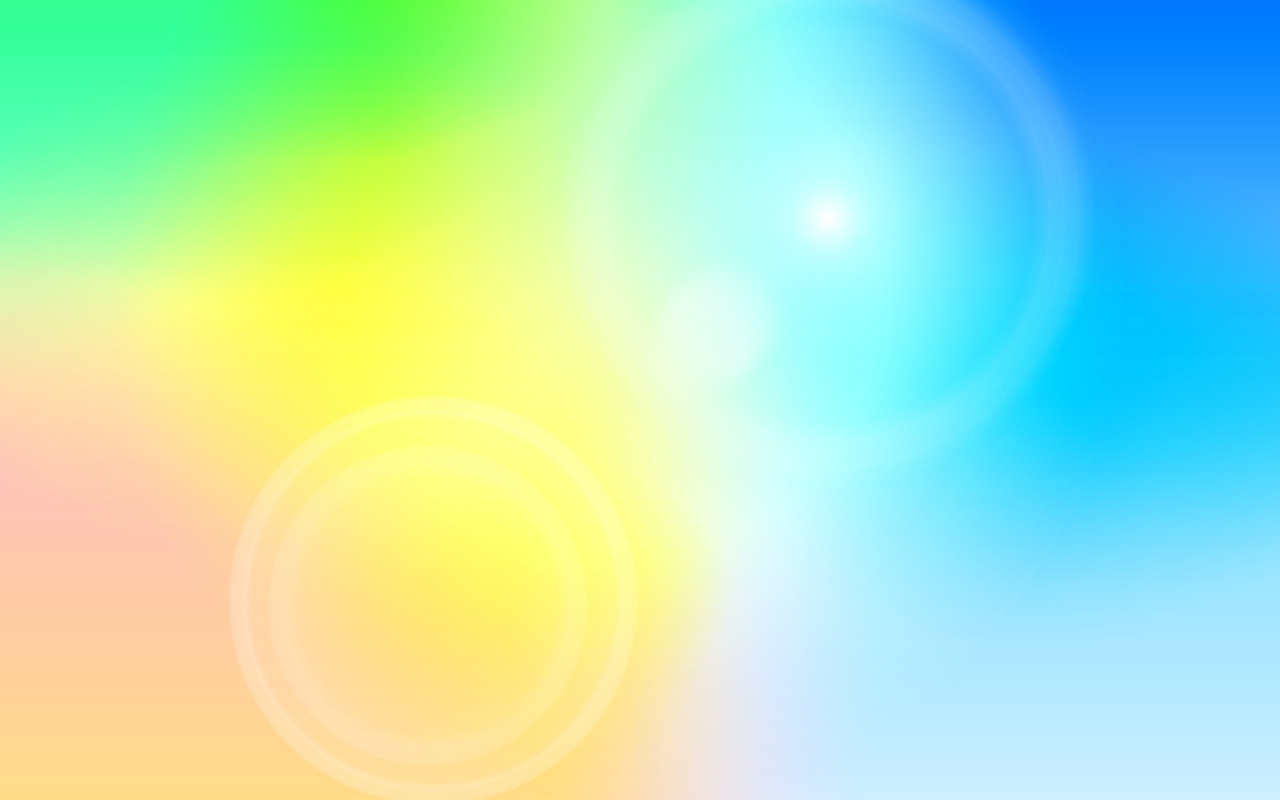 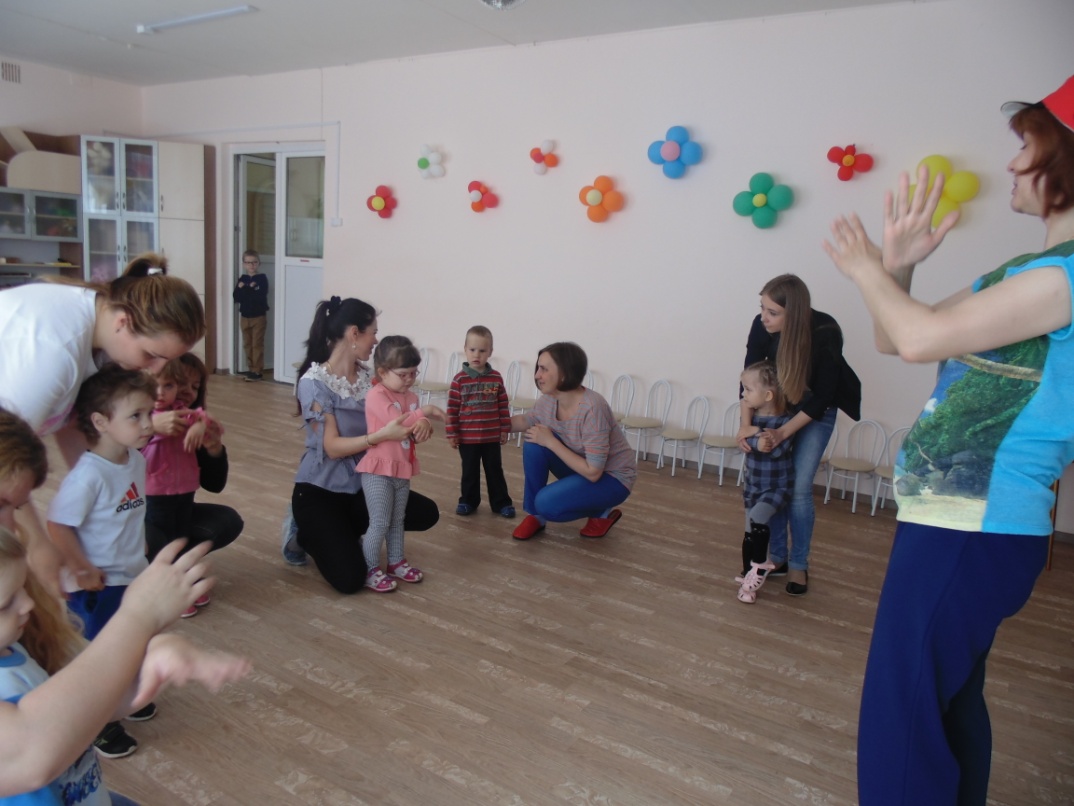 Игра «Знакомство»
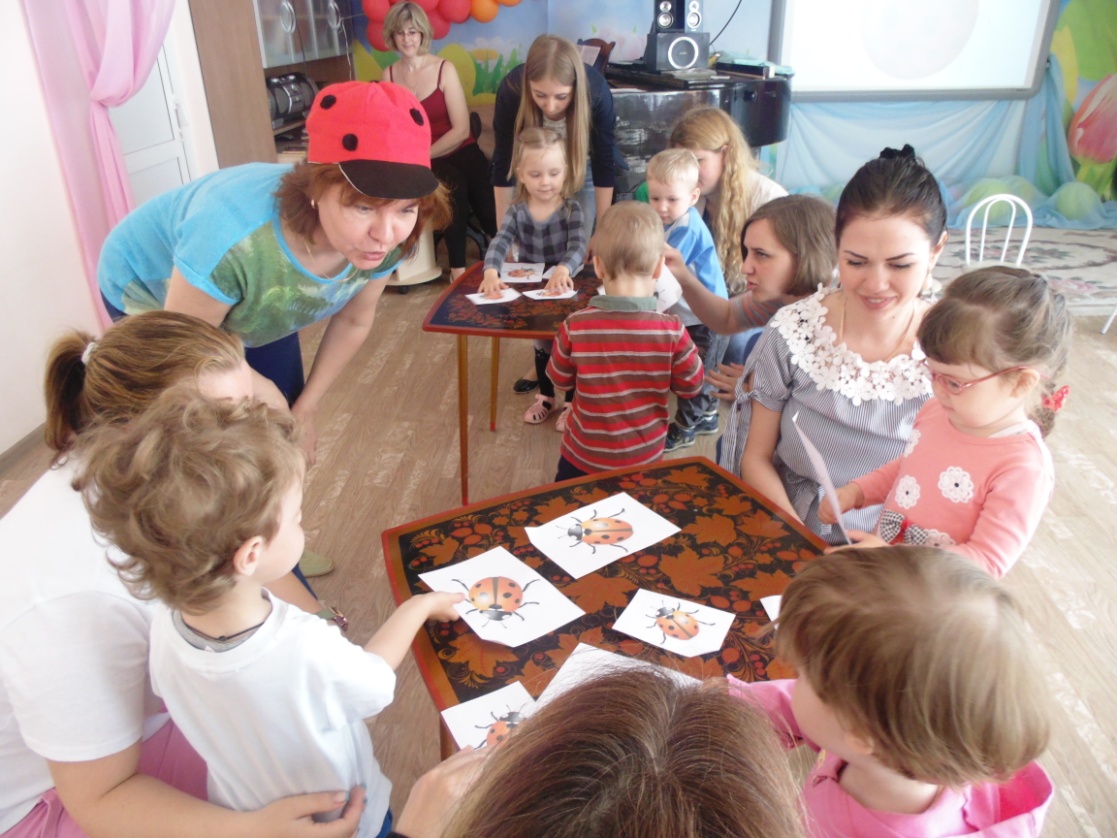 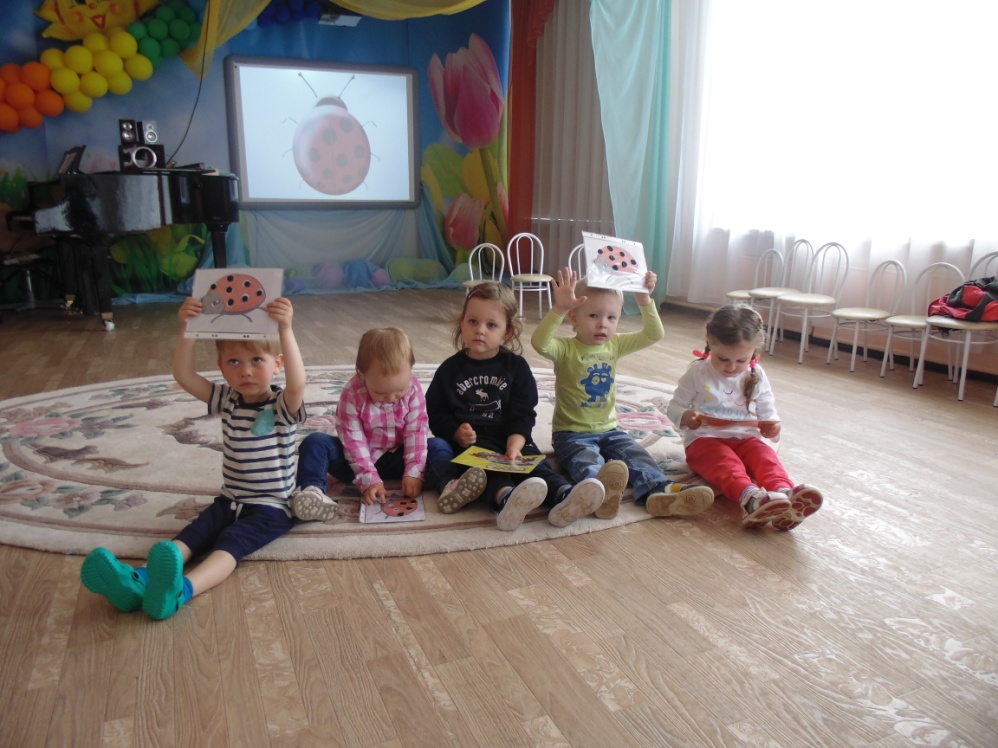 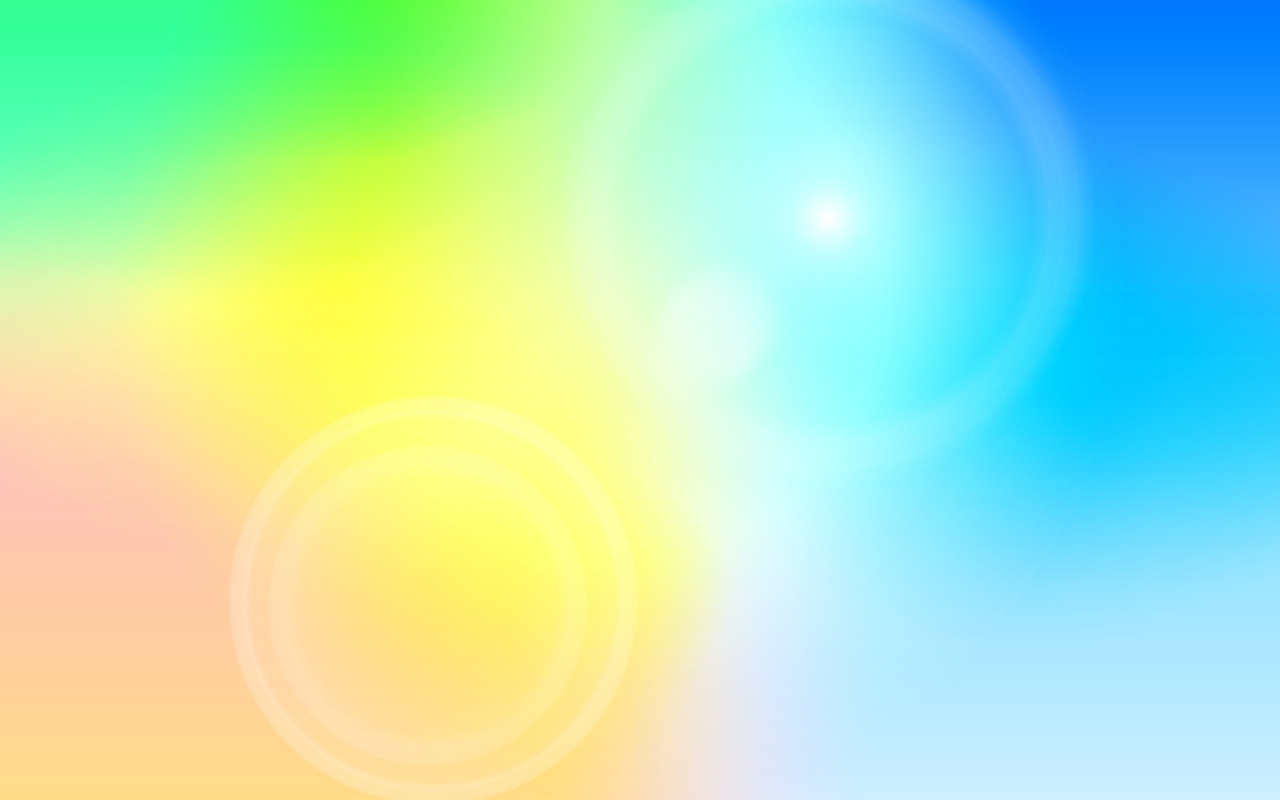 «Растем в детском саду!»
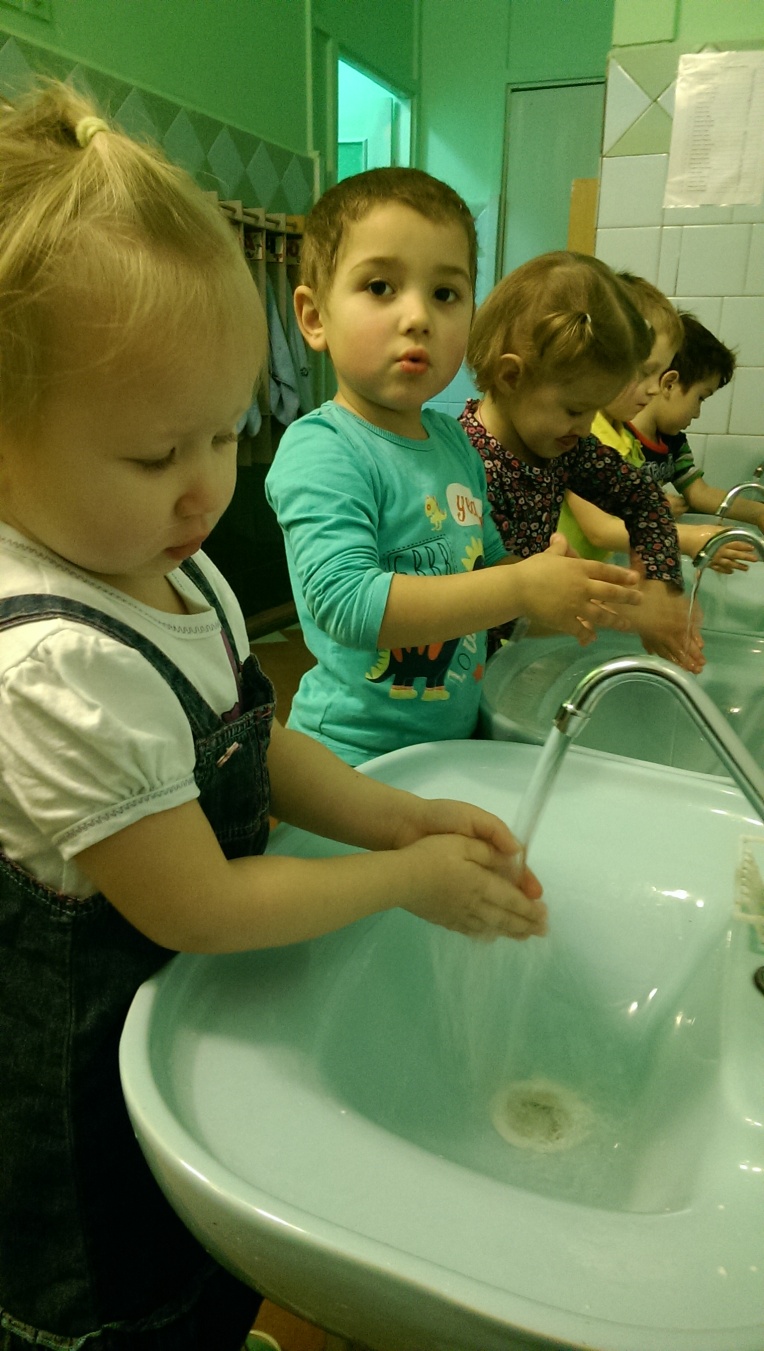 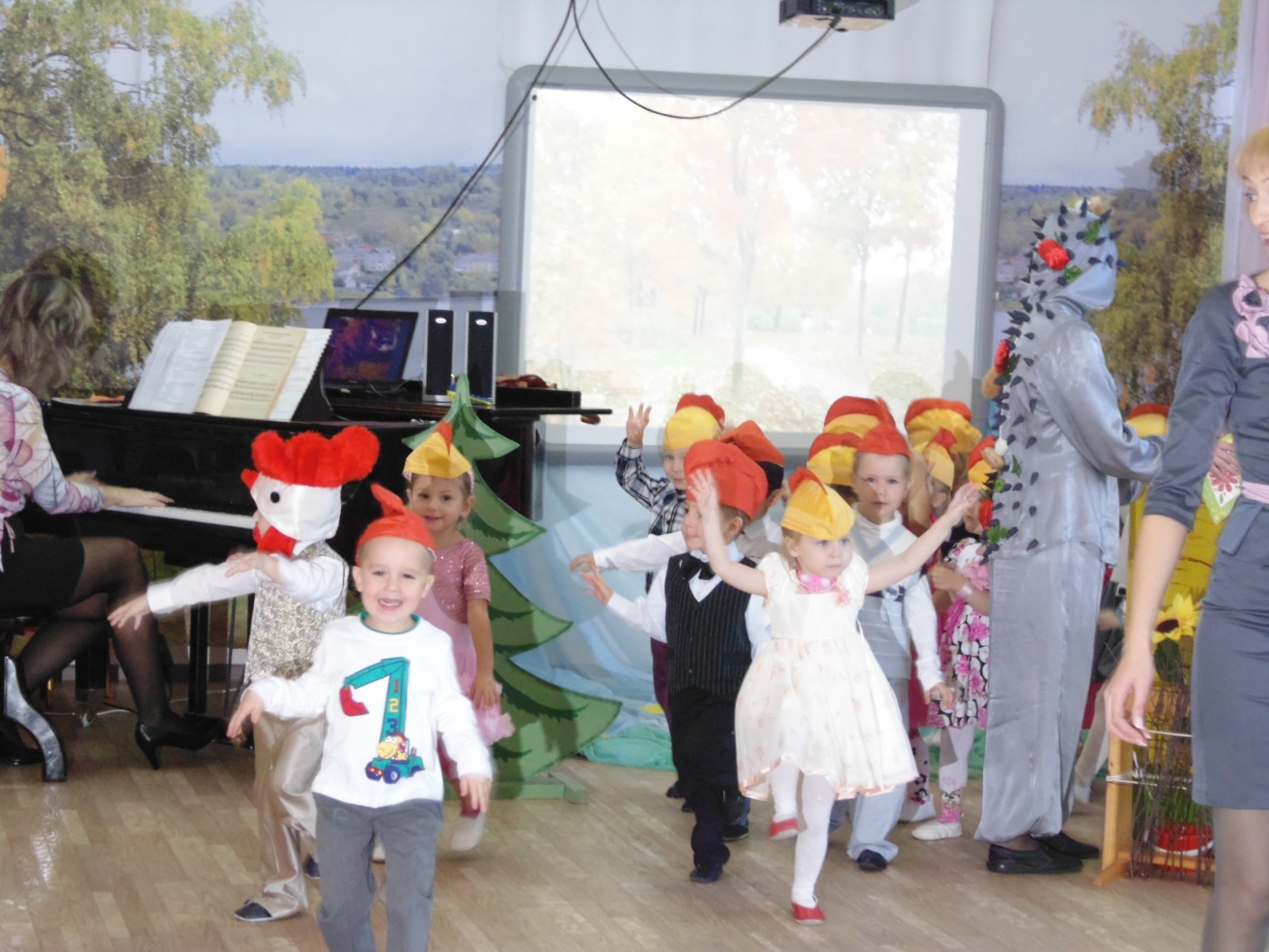 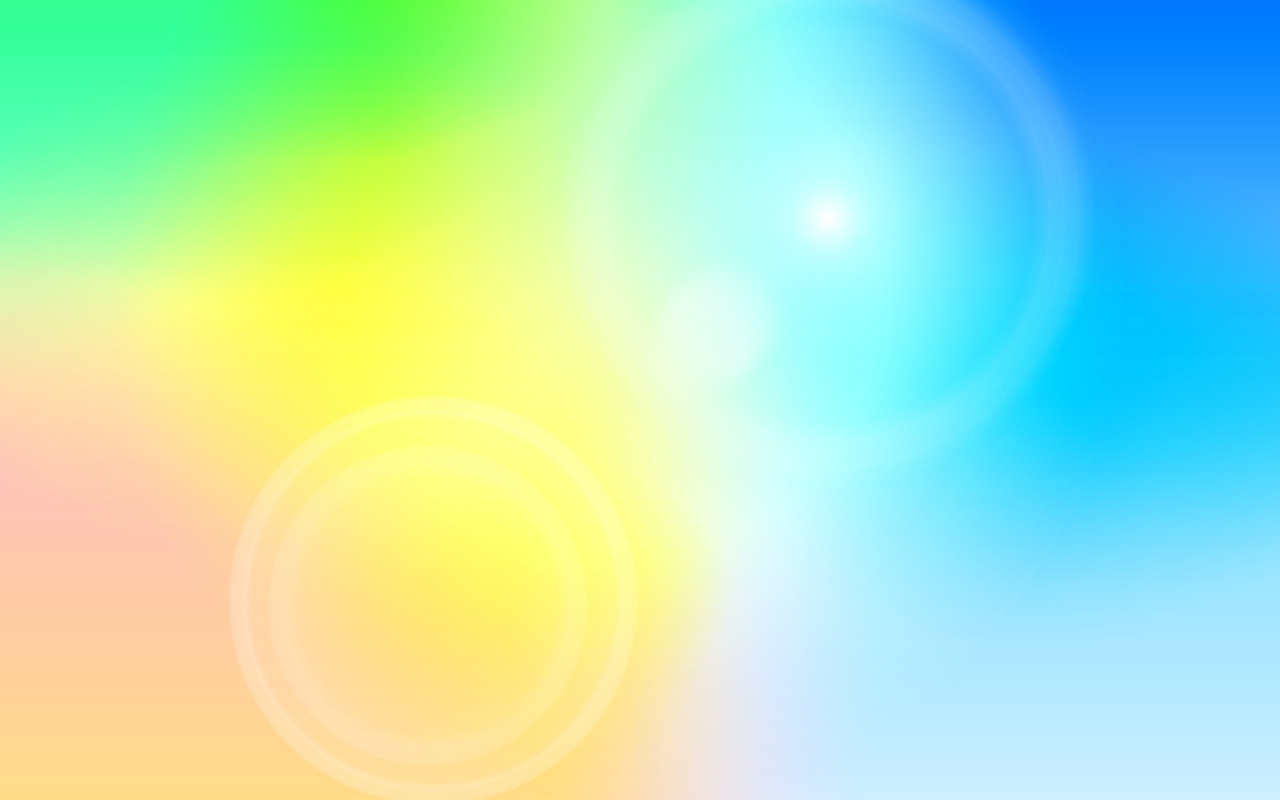 «Дорогою добра»
«Добрые дела   дают силы  нам
 и побуждают  к добрым поступкам других!»
Платон
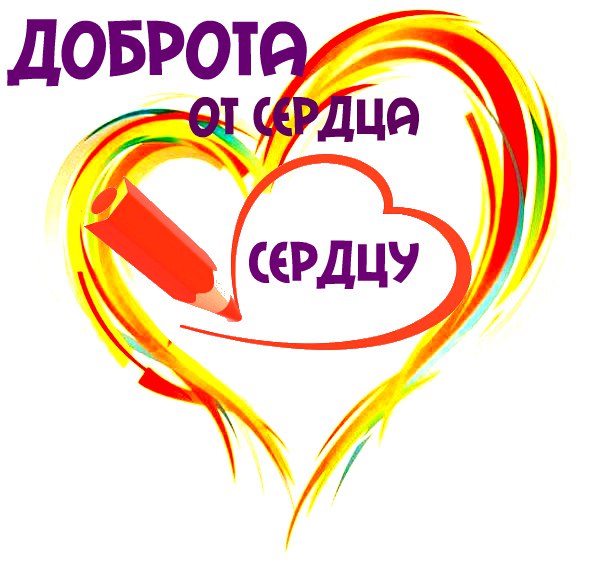 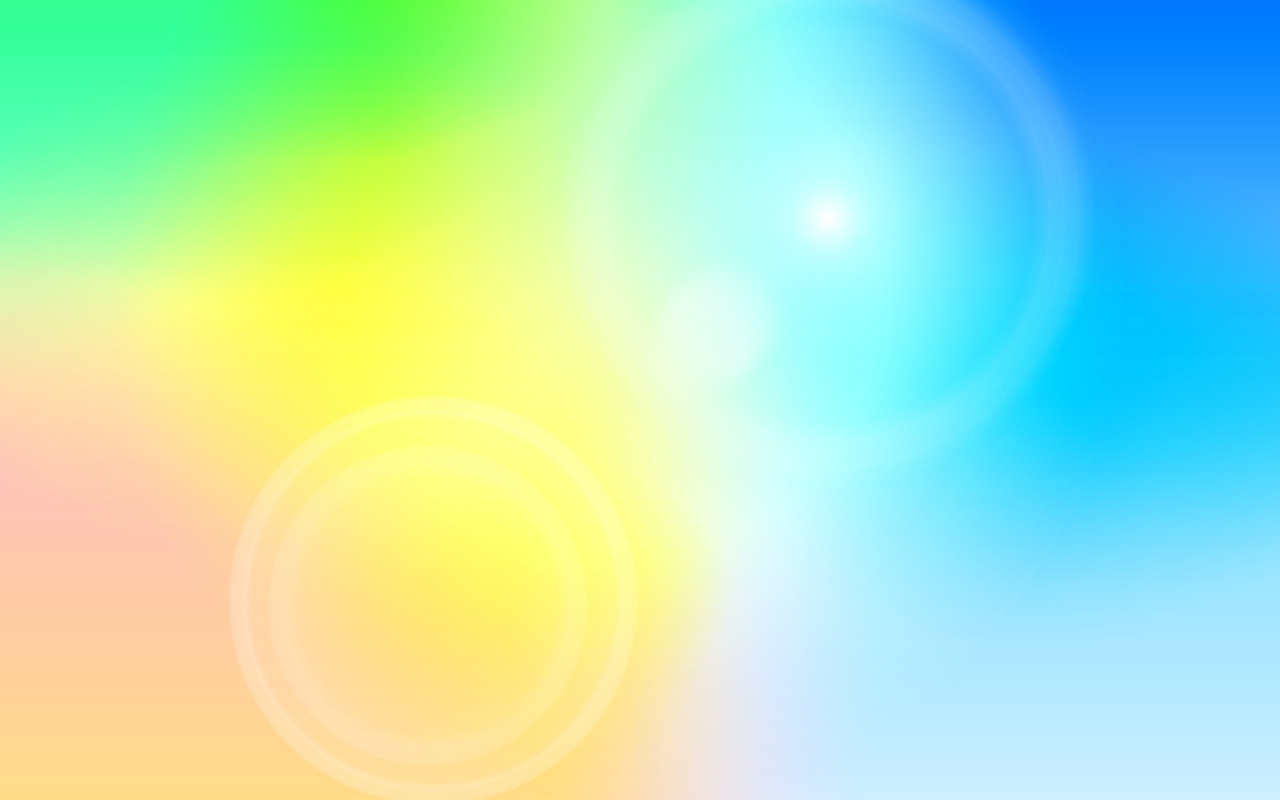 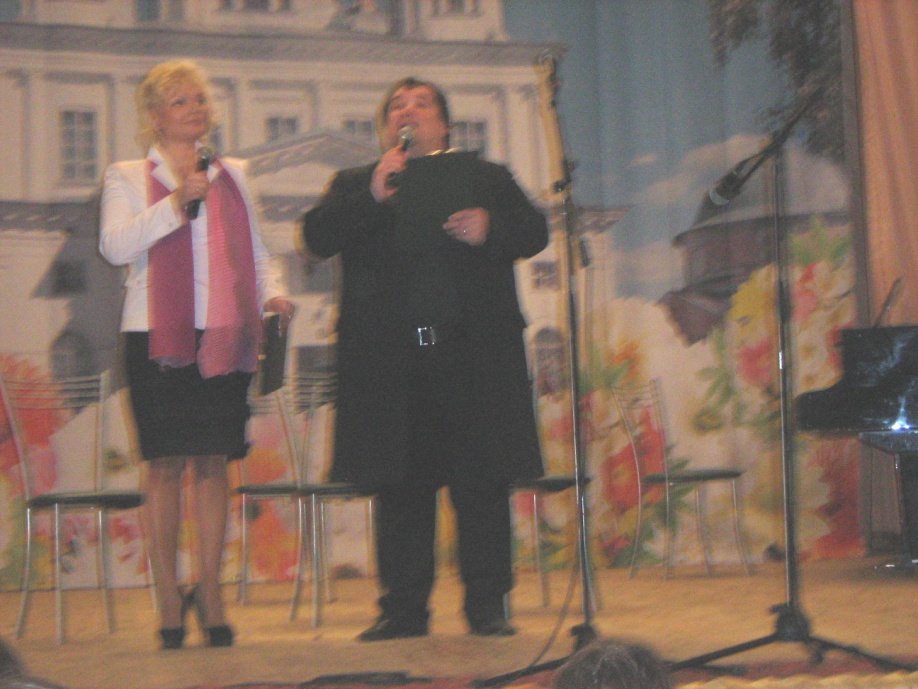 Благотворительные концерты
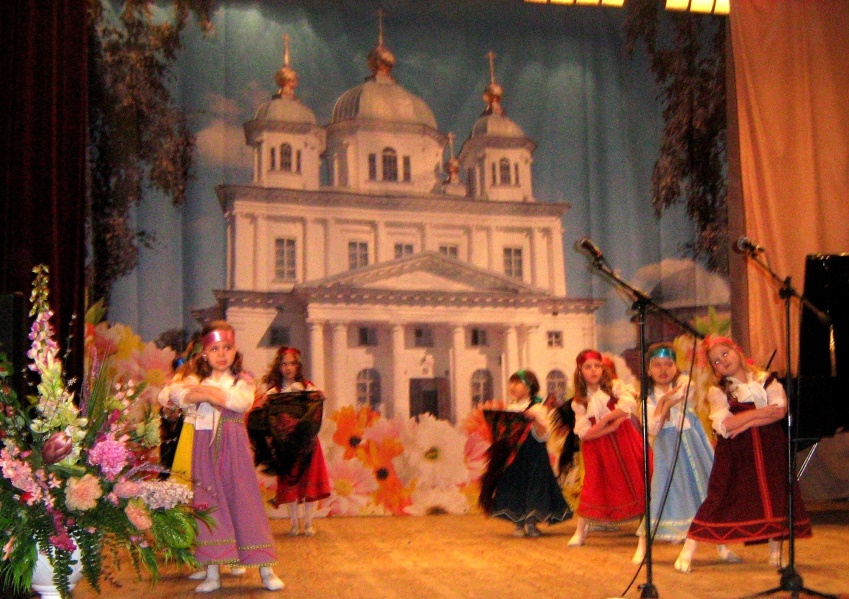 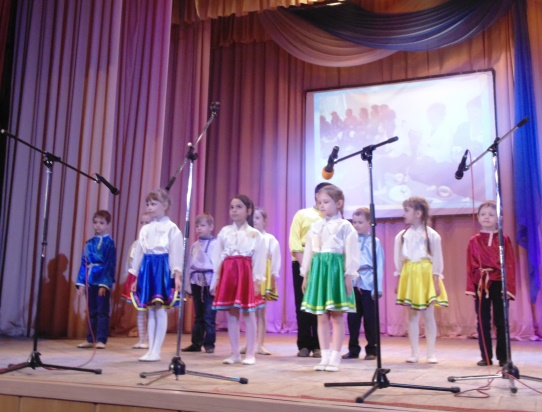 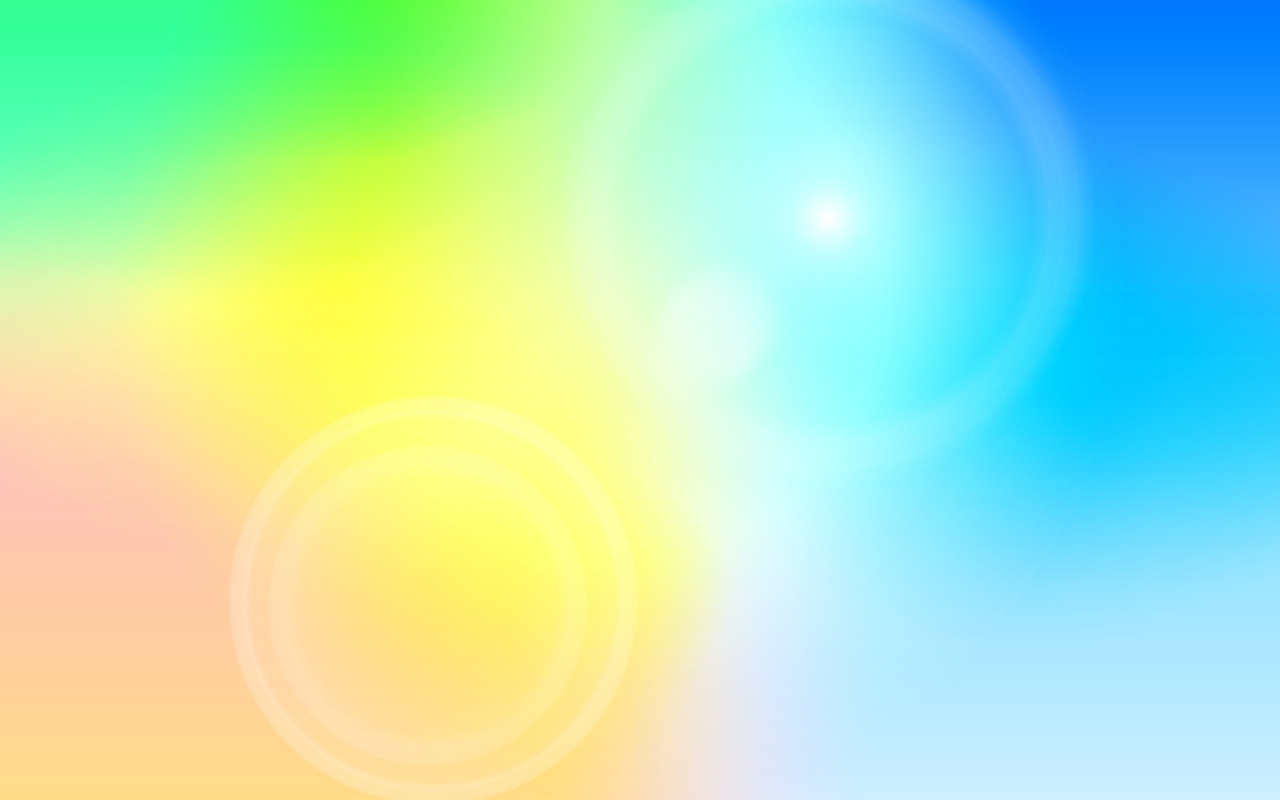 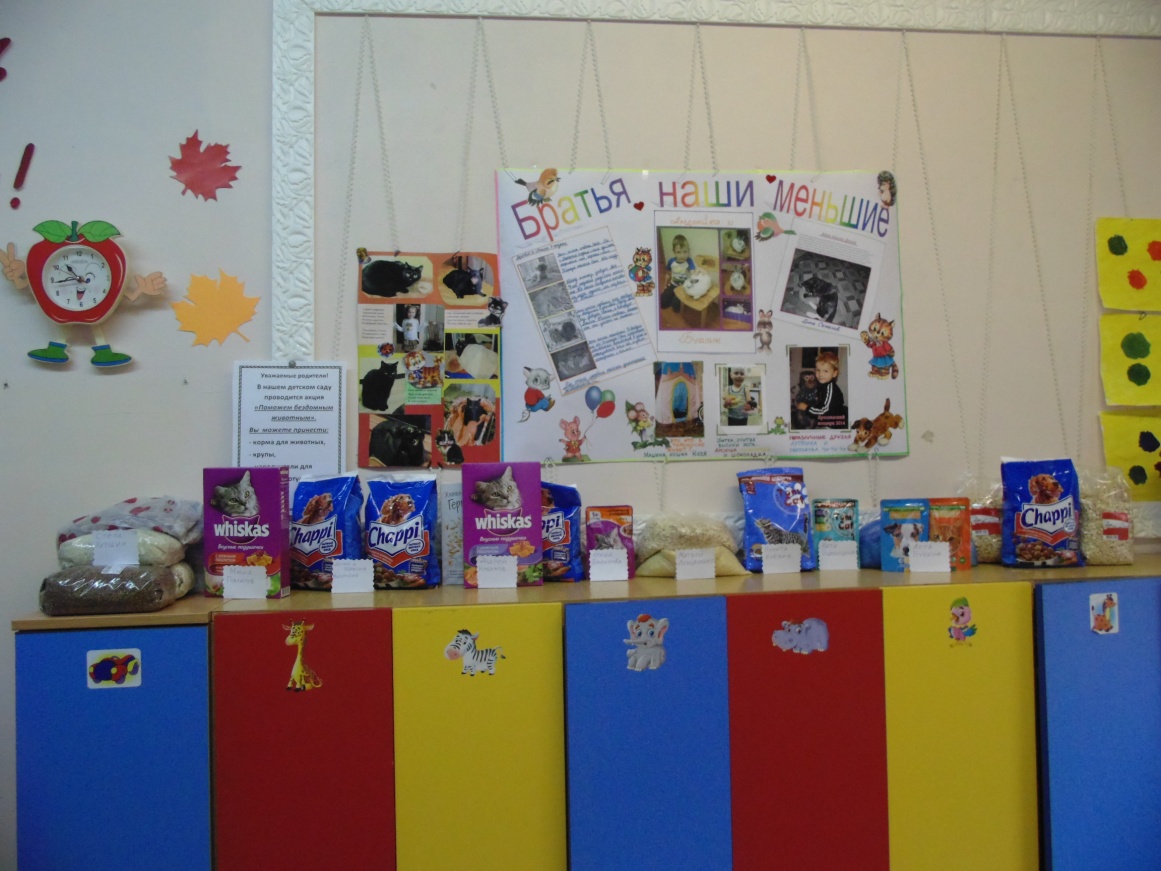 «Совершенно необязательно 
делать  великие вещи, 
можно сделать маленькие, 
но с большой любовью!»
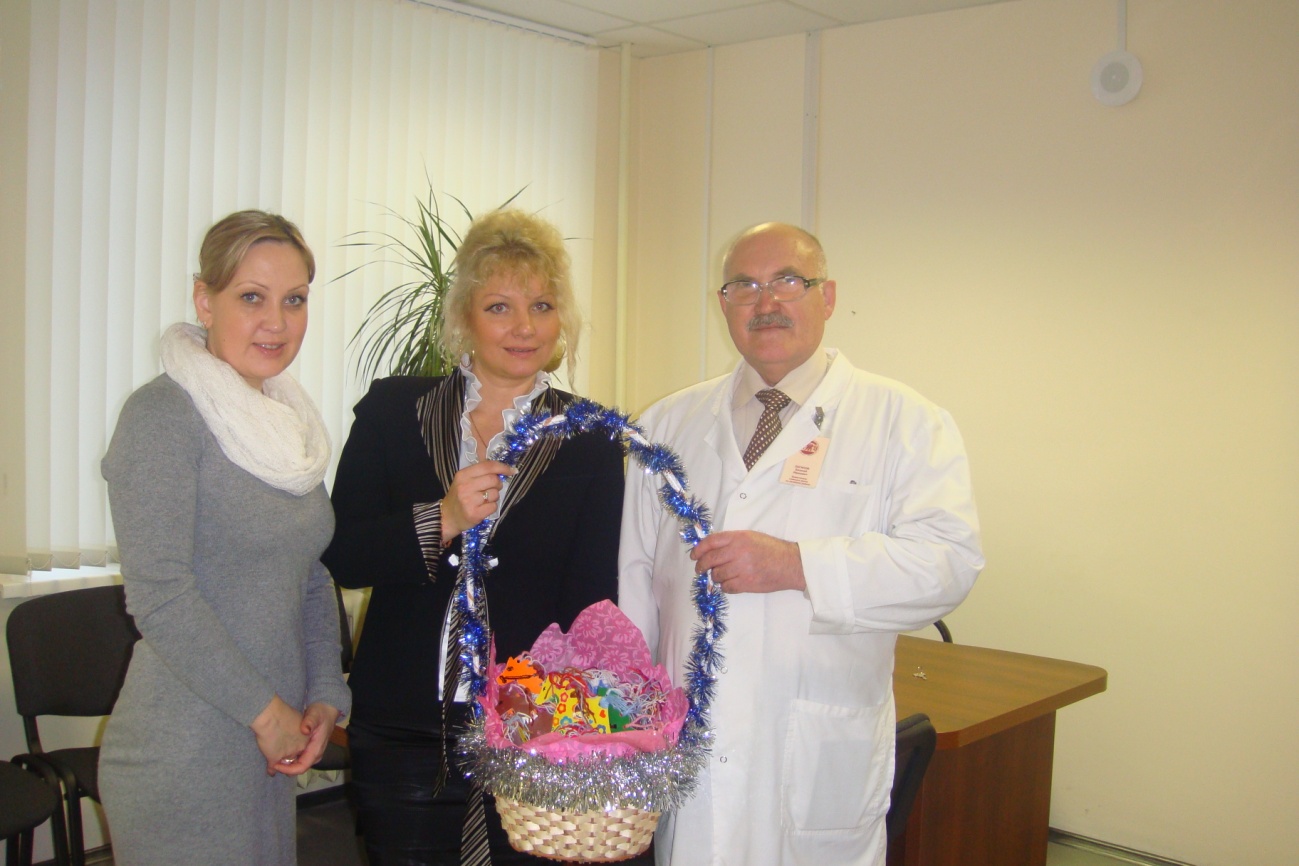 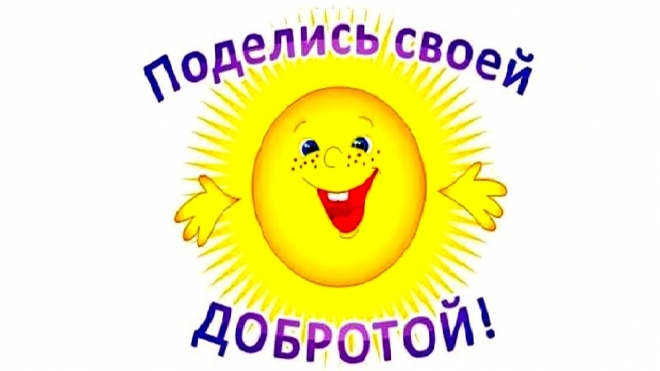 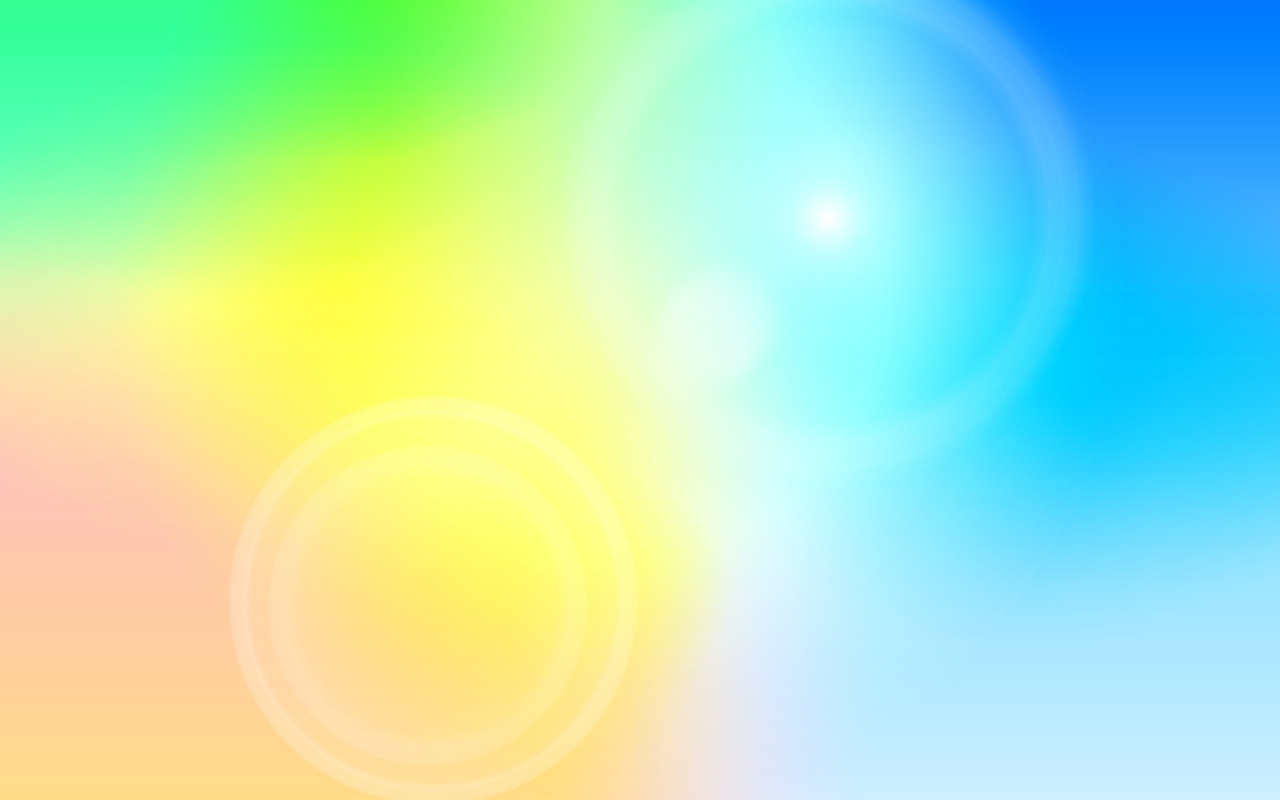 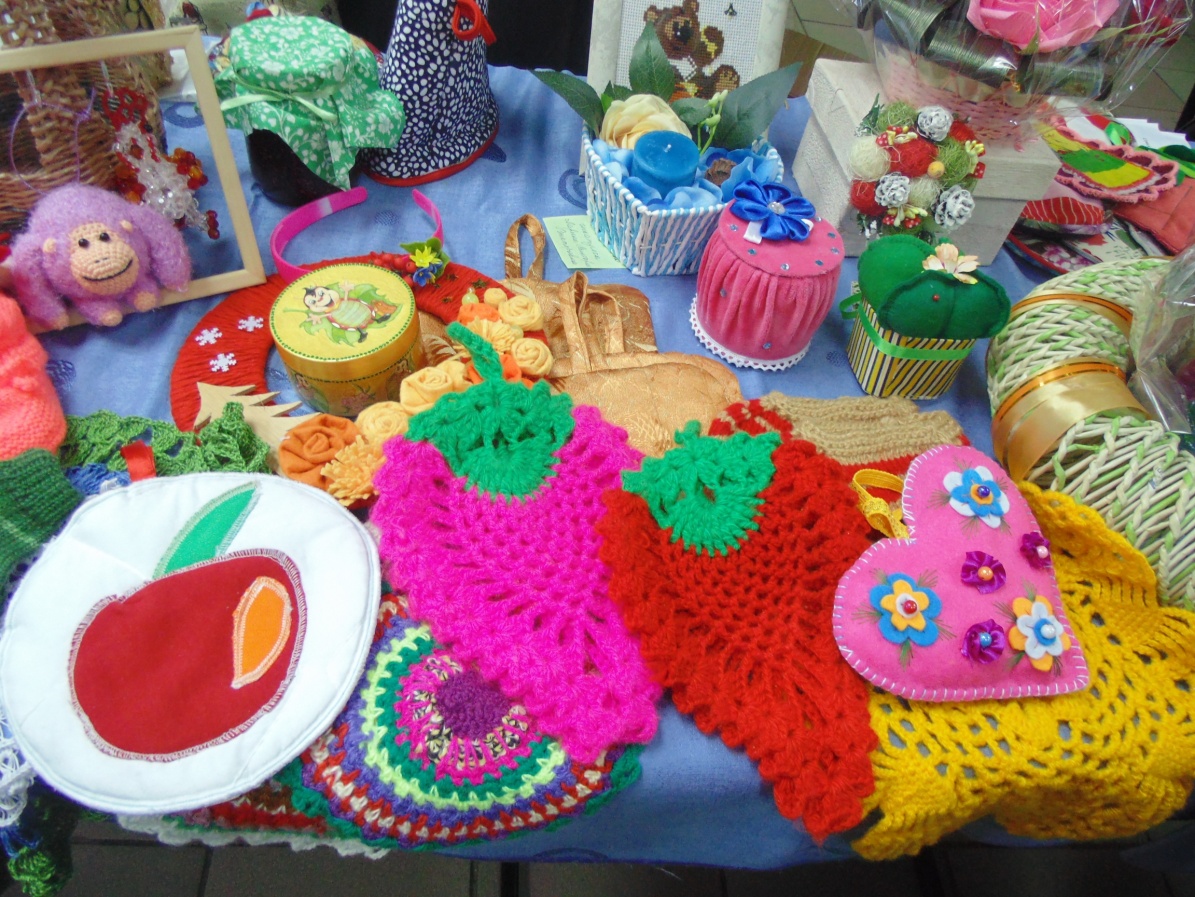 Благотворительные  ярмарки
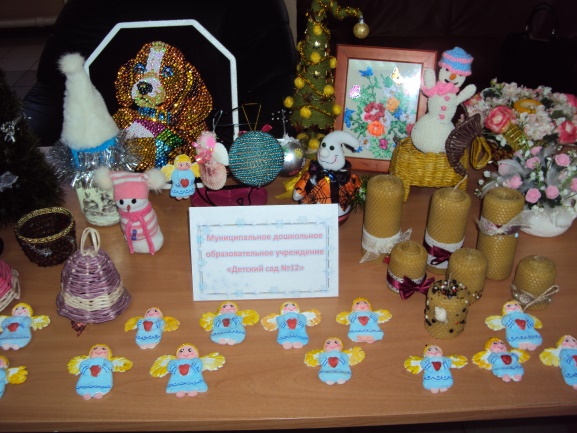 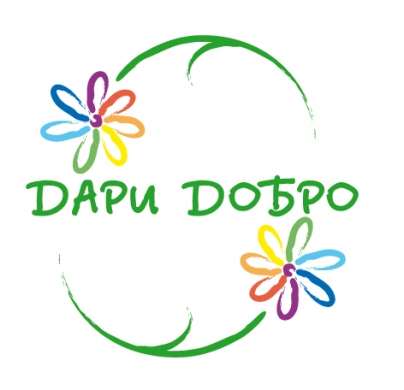 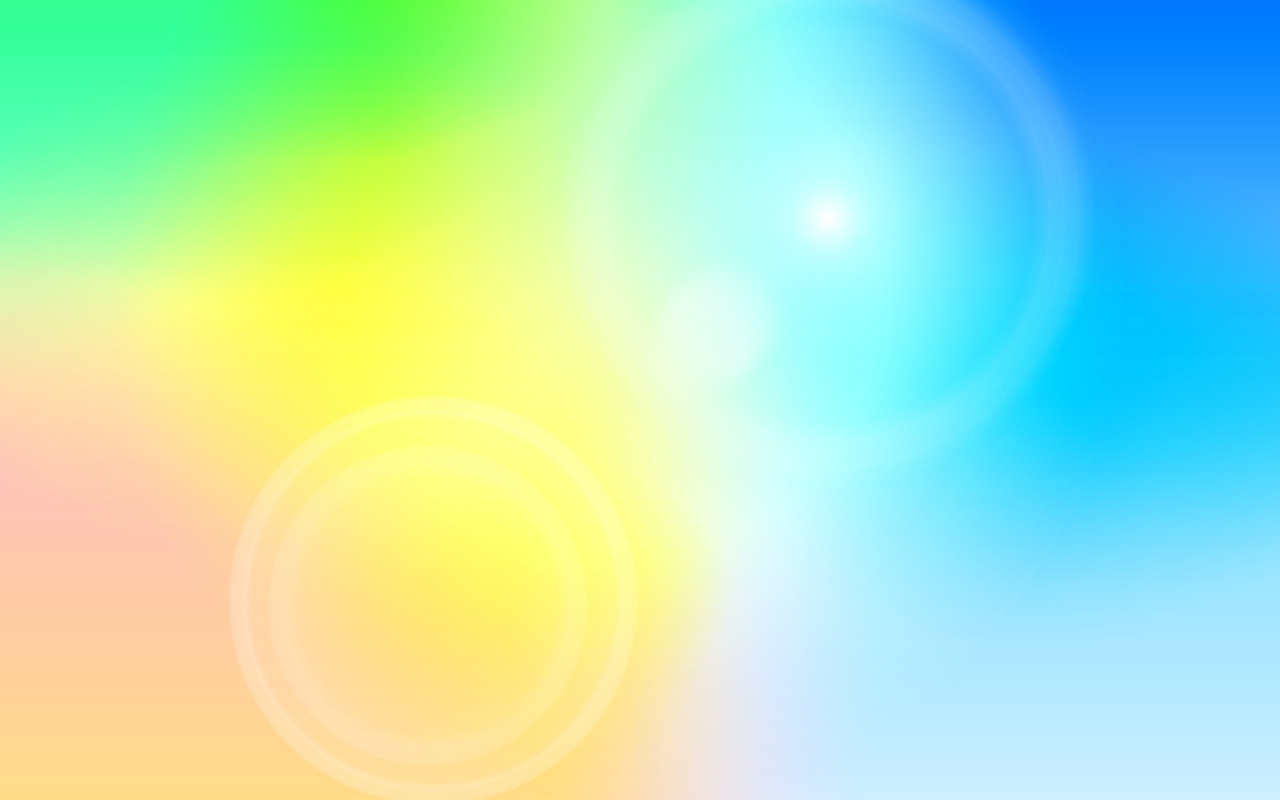 «Детство — важнейший период человеческой жизни,
 не подготовка к будущей жизни, а настоящая, яркая, самобытная, неповторимая жизнь. 
И от того, как прошло детство, кто вел ребенка за руку в детские годы, что вошло в его разум и сердце из окружающего мира - от этого в решающей степени зависит, каким человеком станет сегодняшний малыш.»
 (Сухомлинский В.А.)
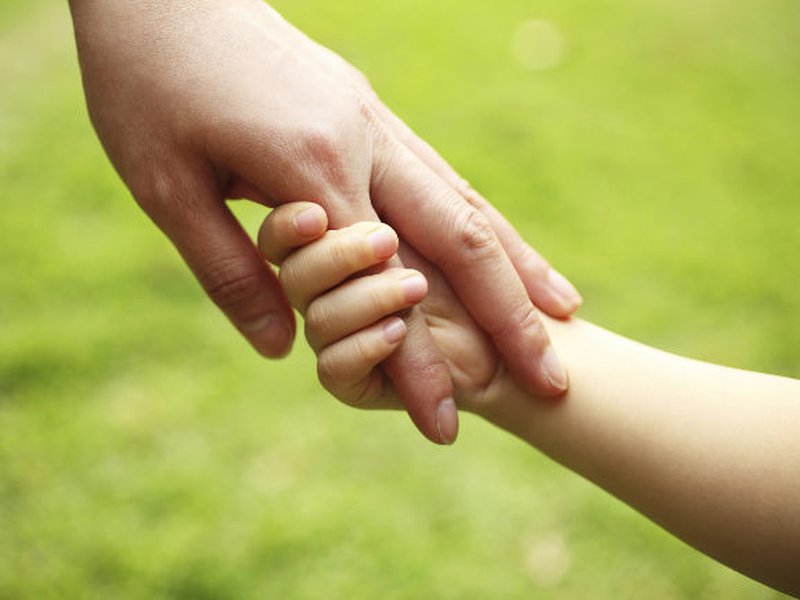